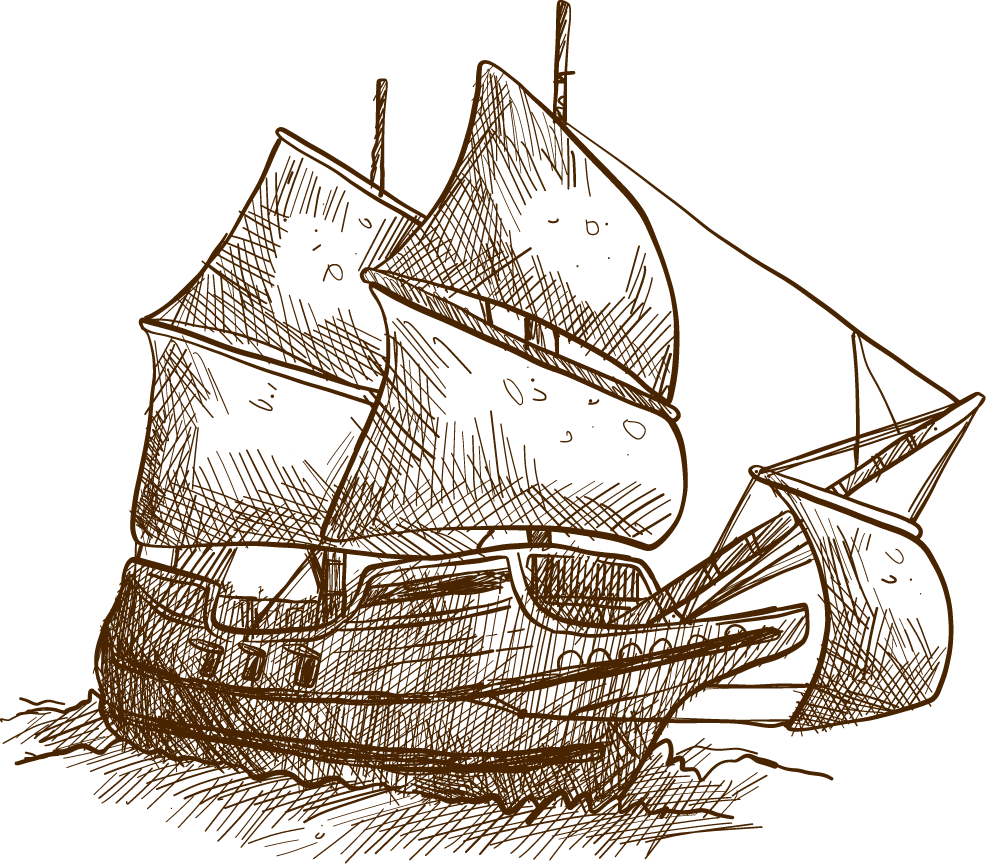 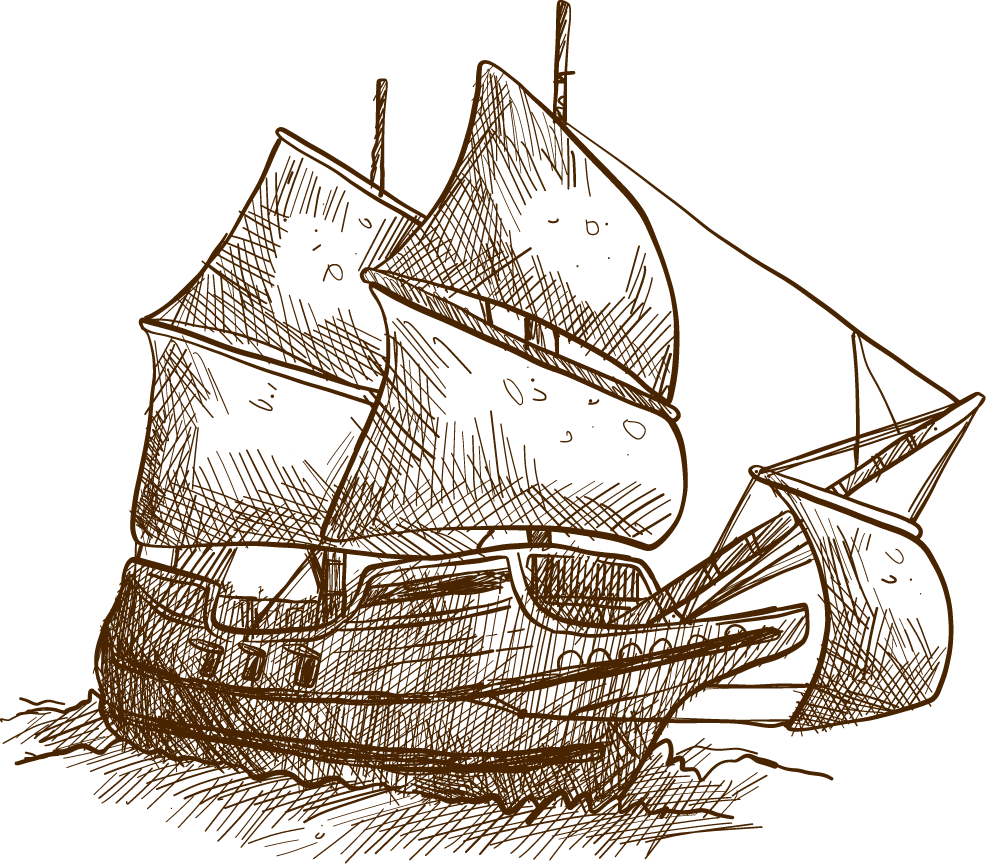 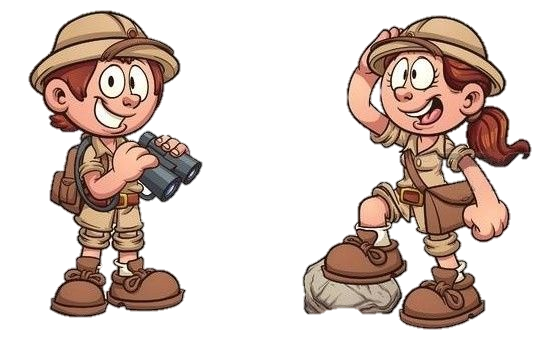 TOÁNLỚP 5
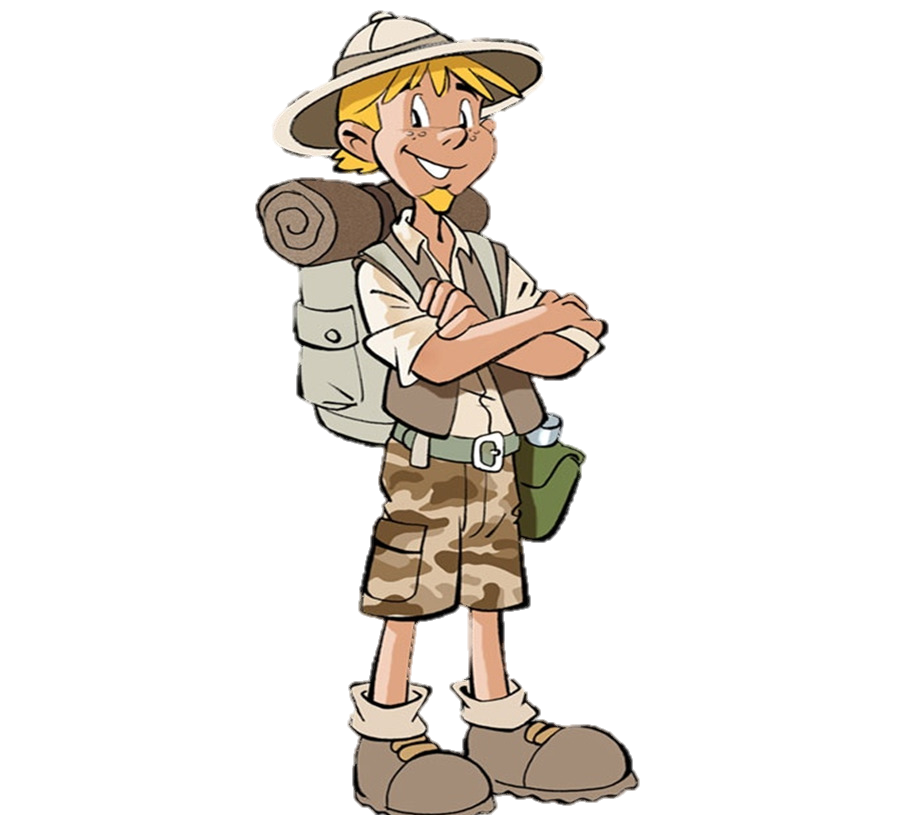 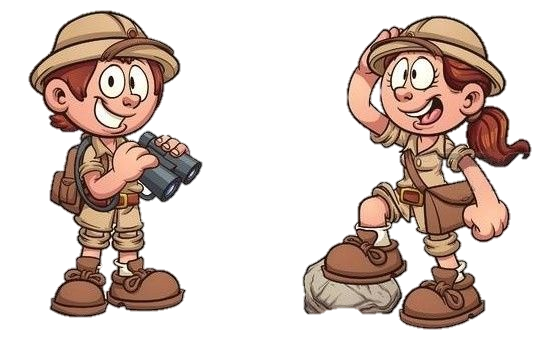 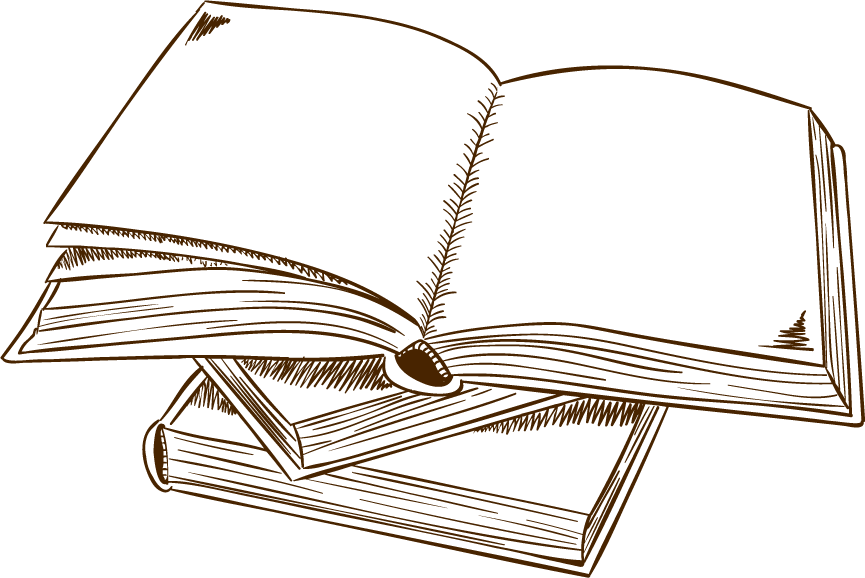 Giáo viên: Lê Hồng Linh
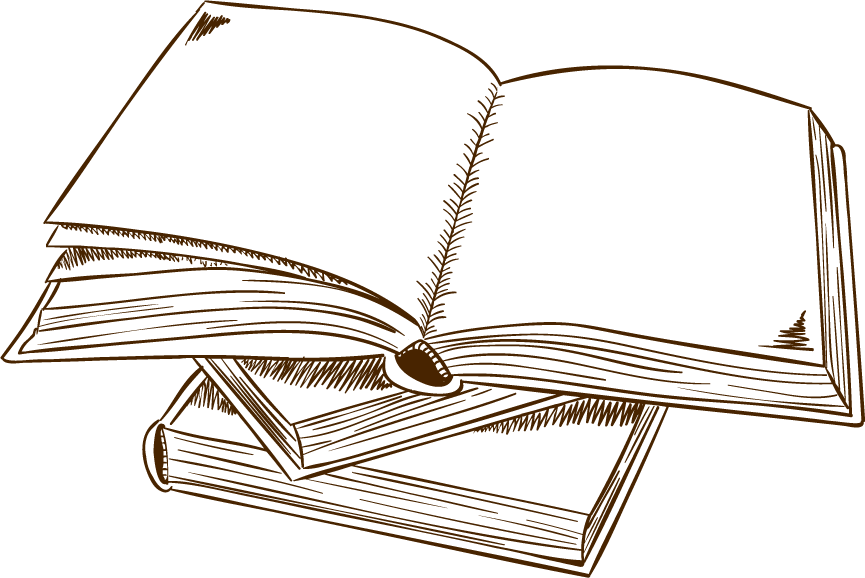 KHỞI ĐỘNG
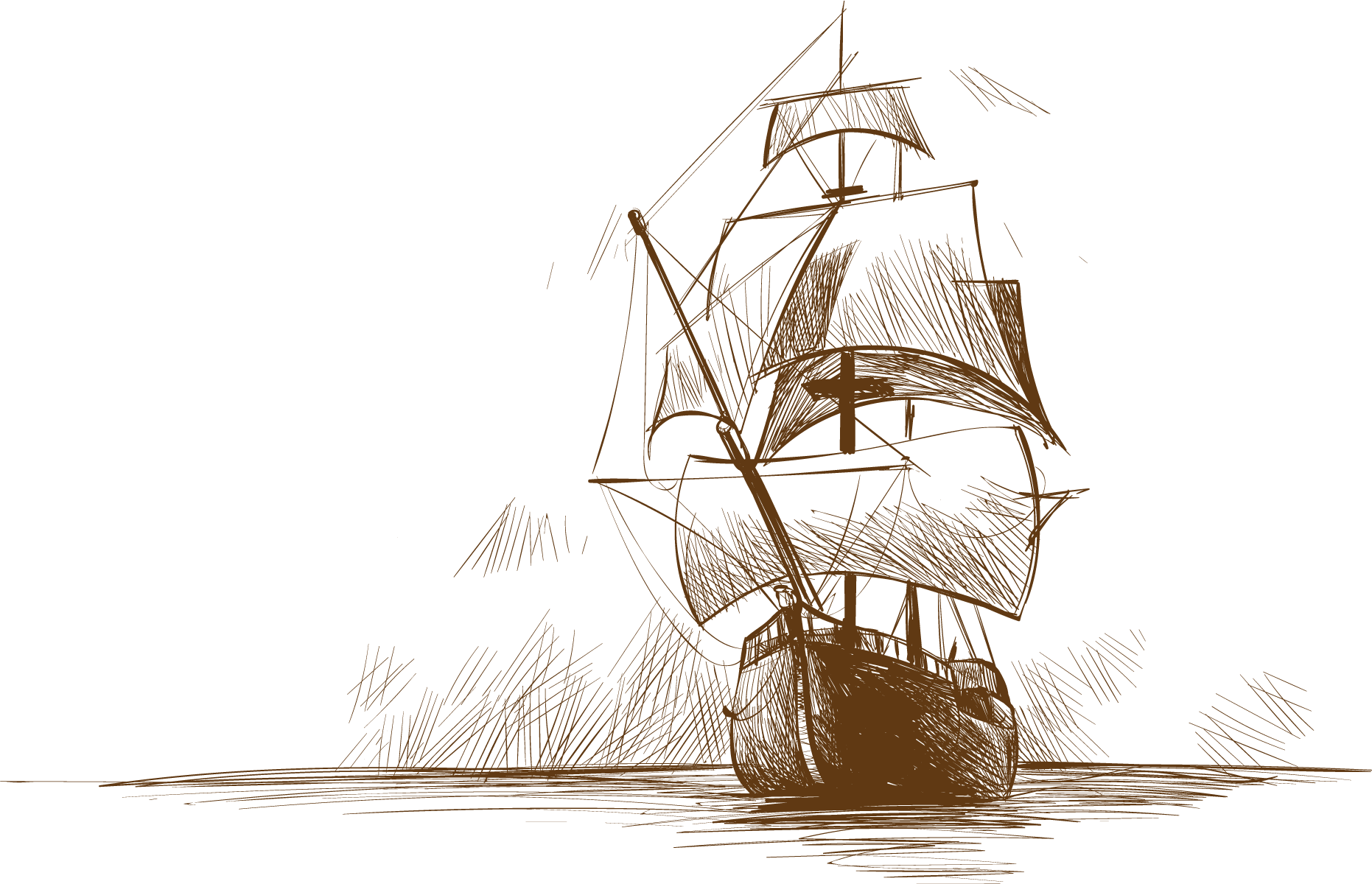 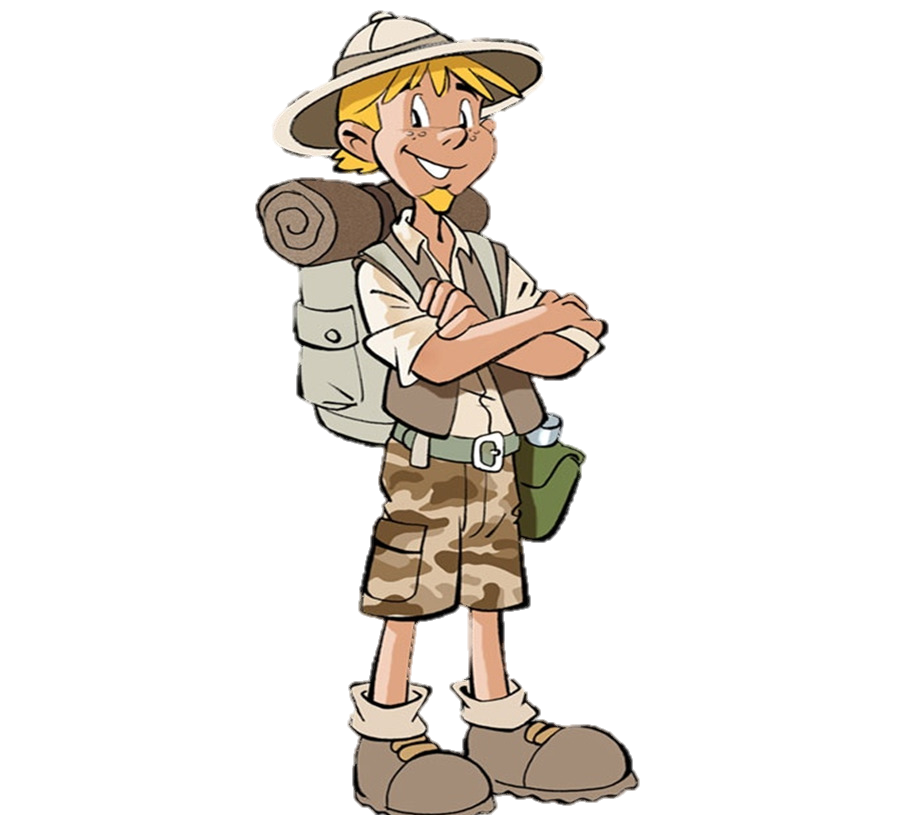 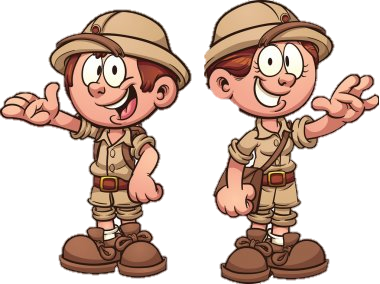 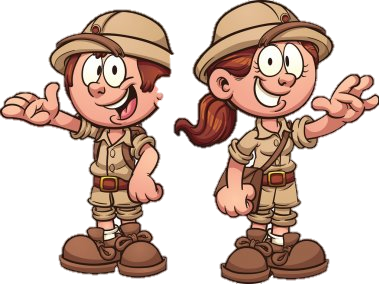 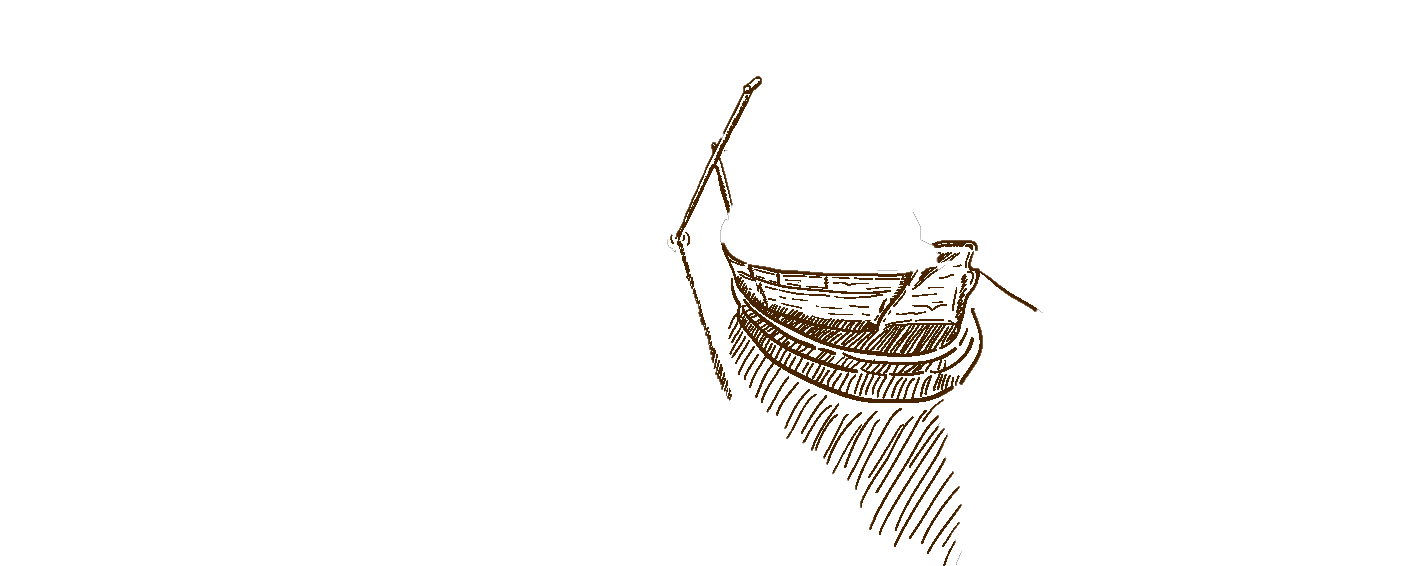 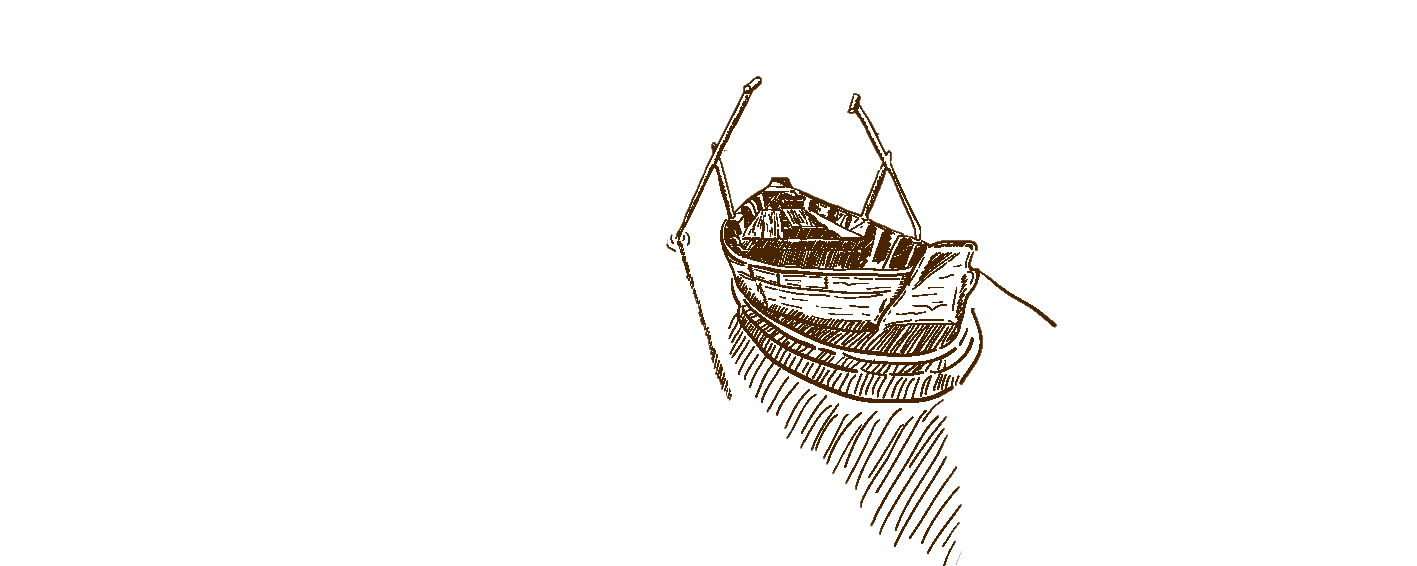 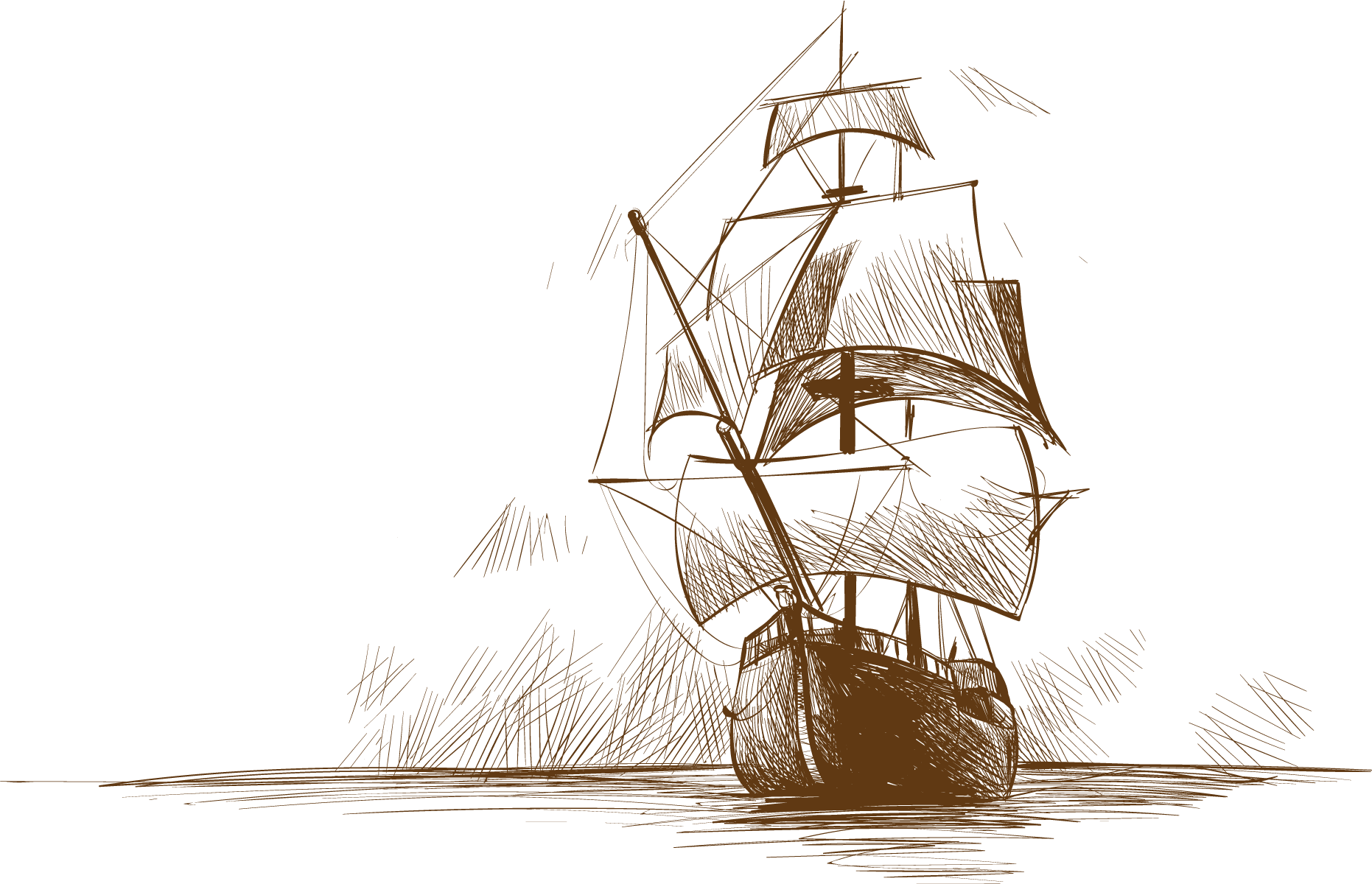 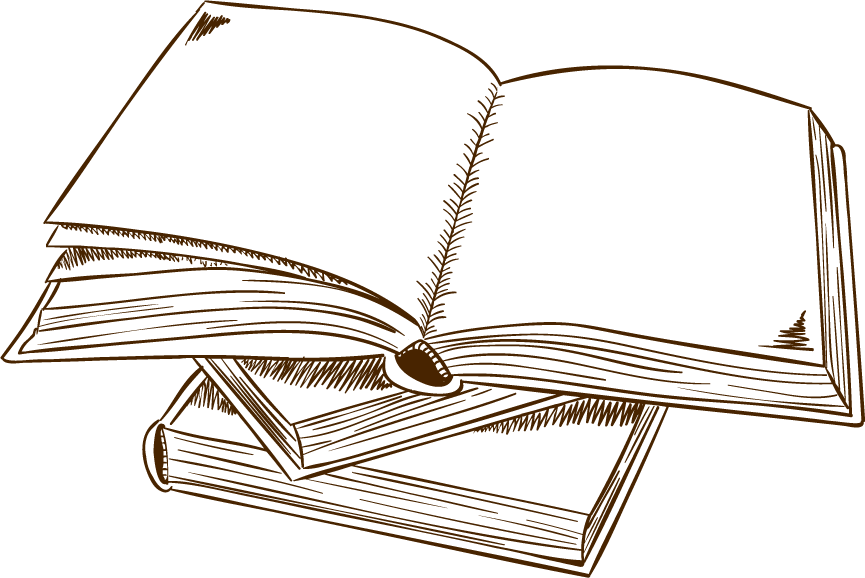 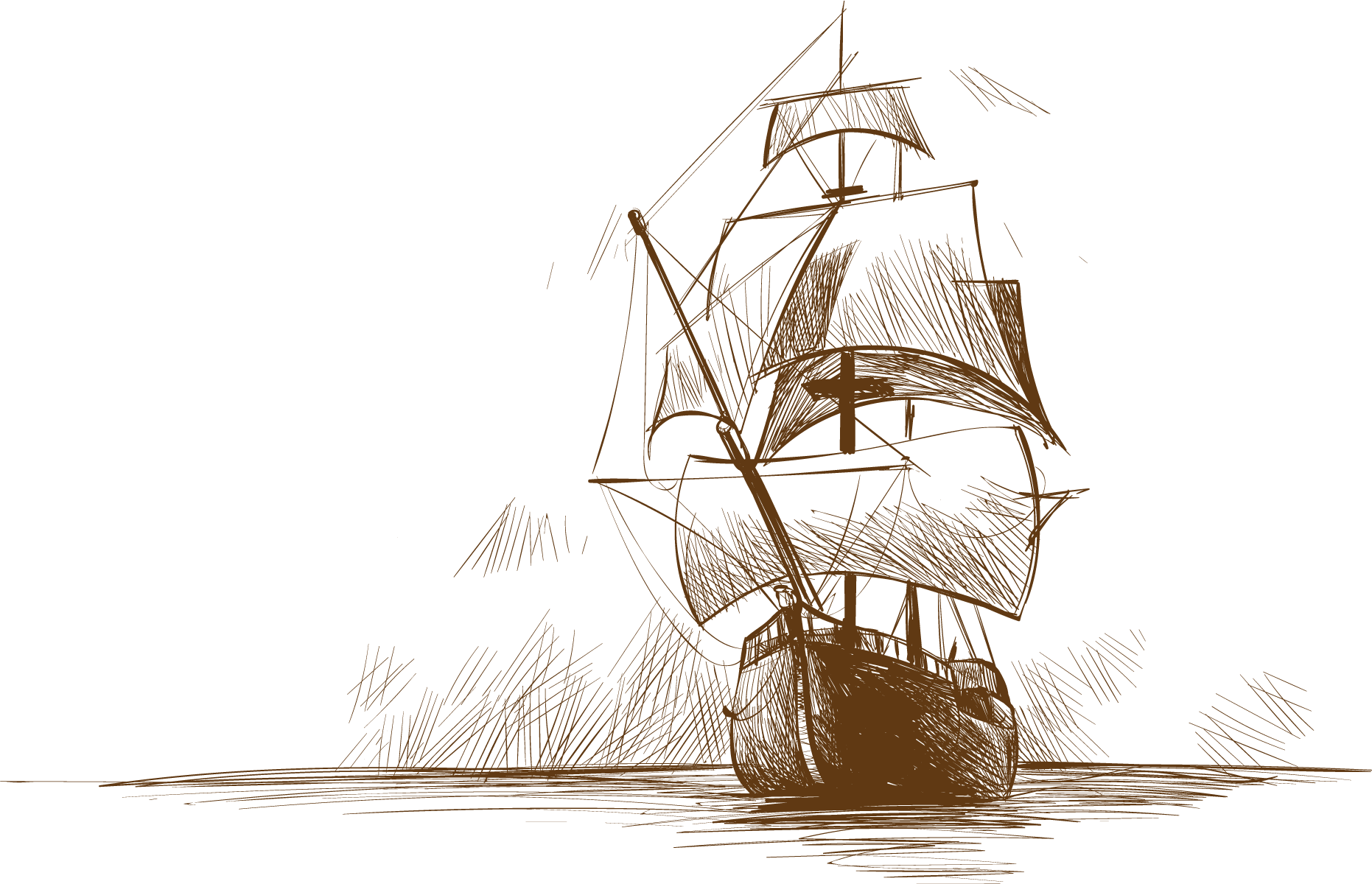 CHÌA KHÓA BÍ ẨN
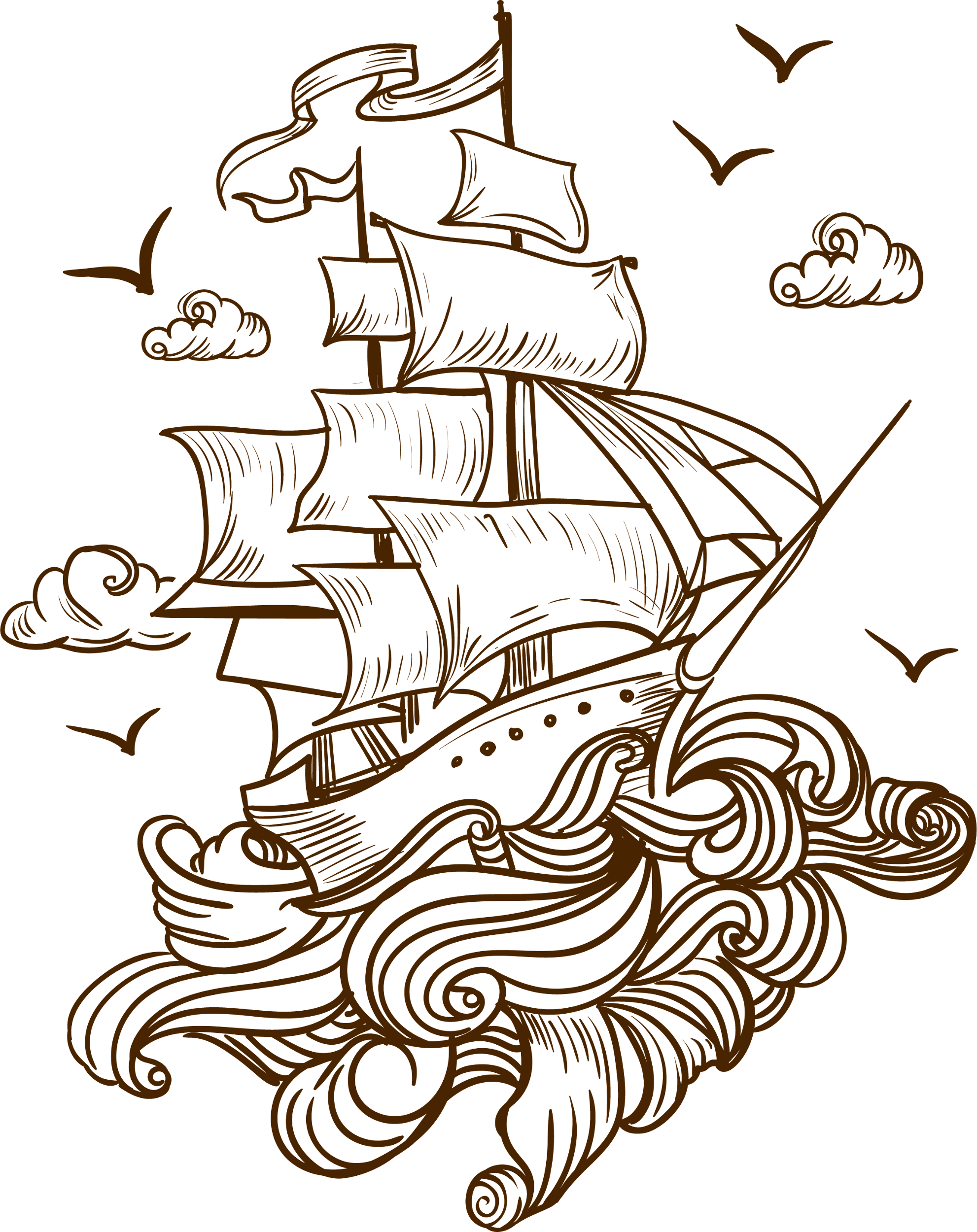 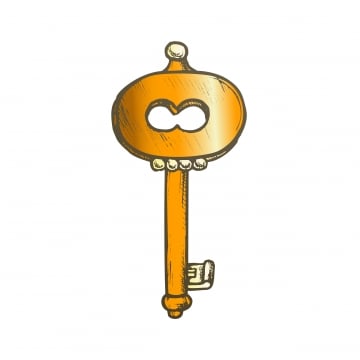 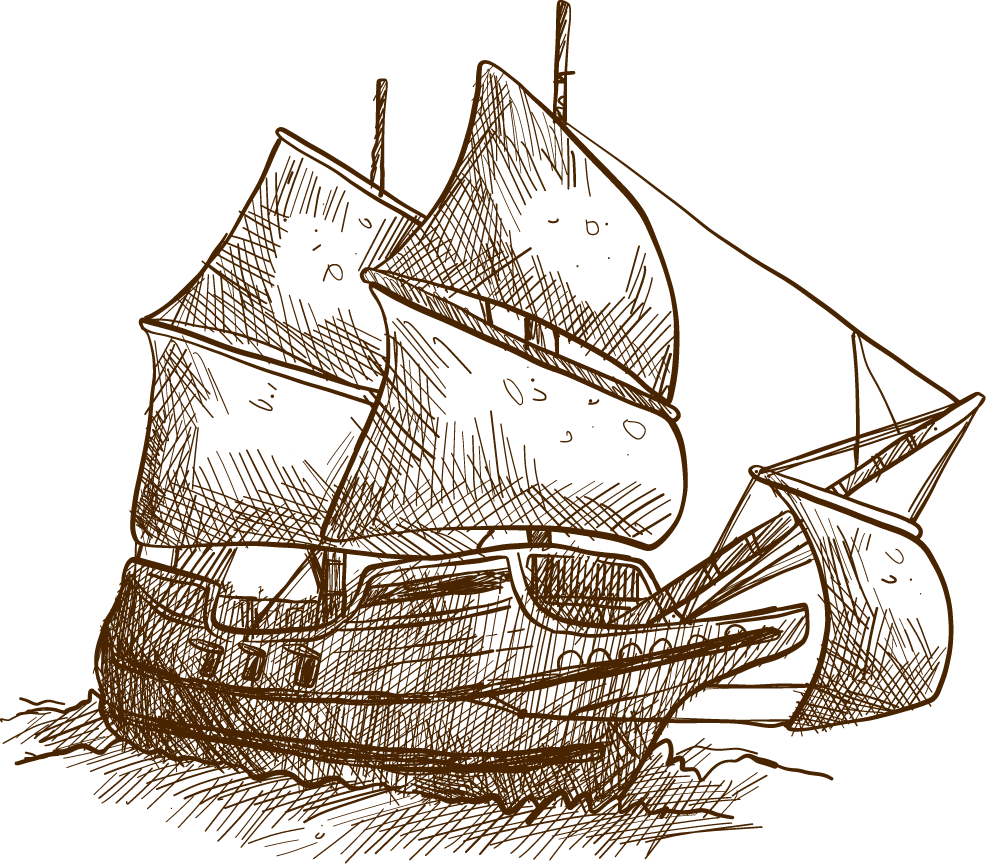 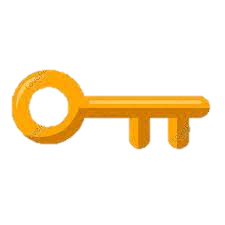 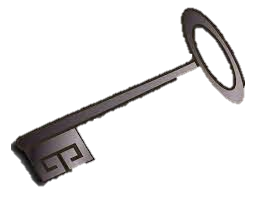 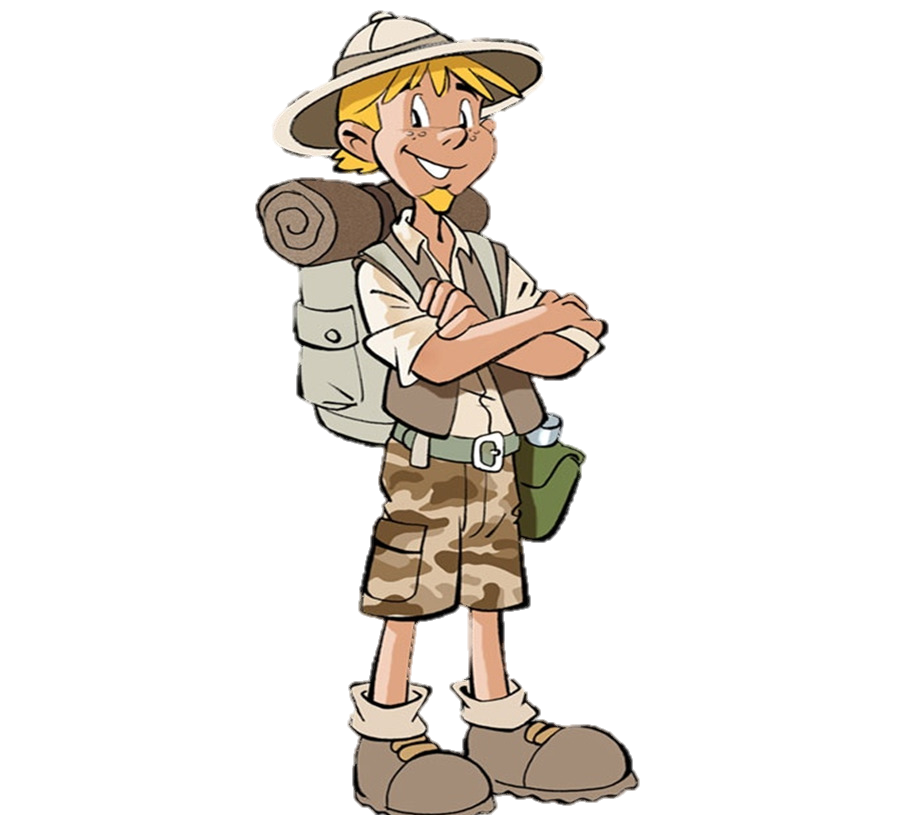 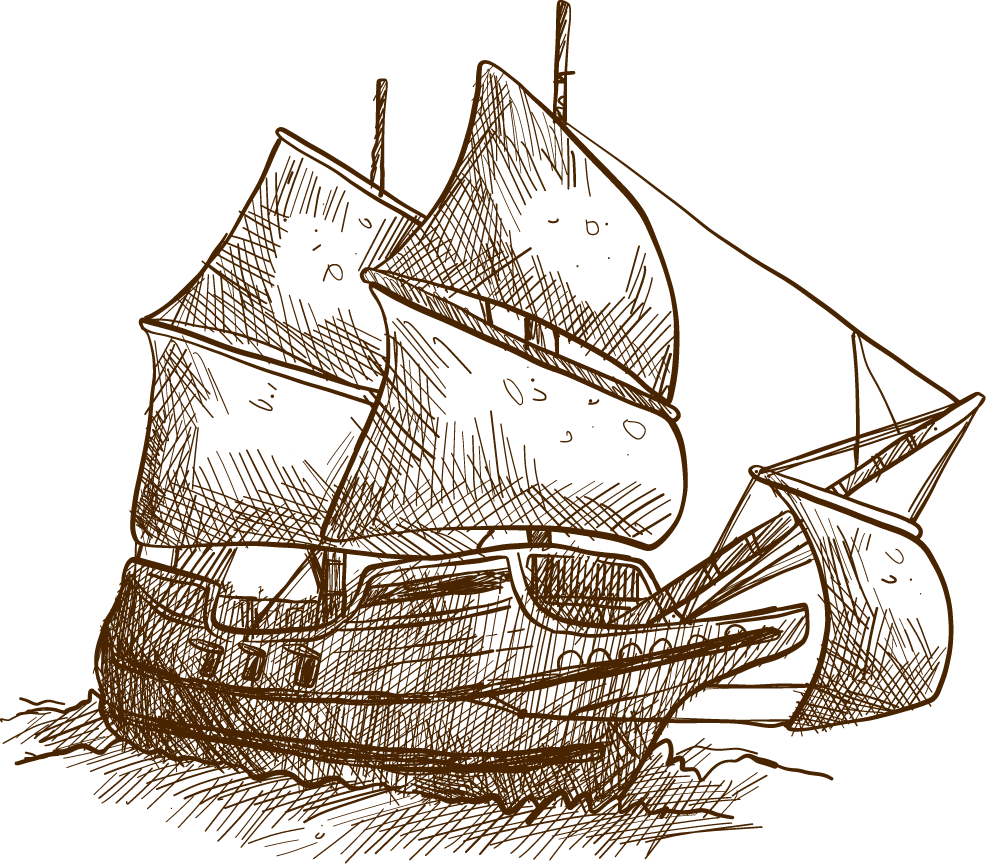 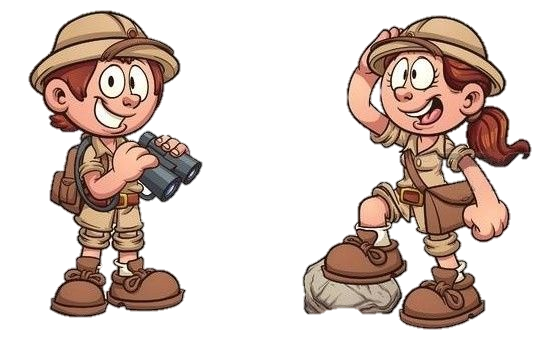 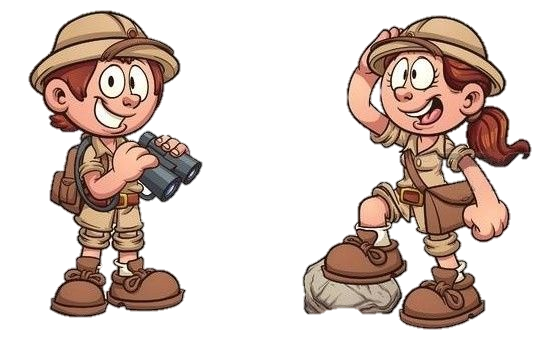 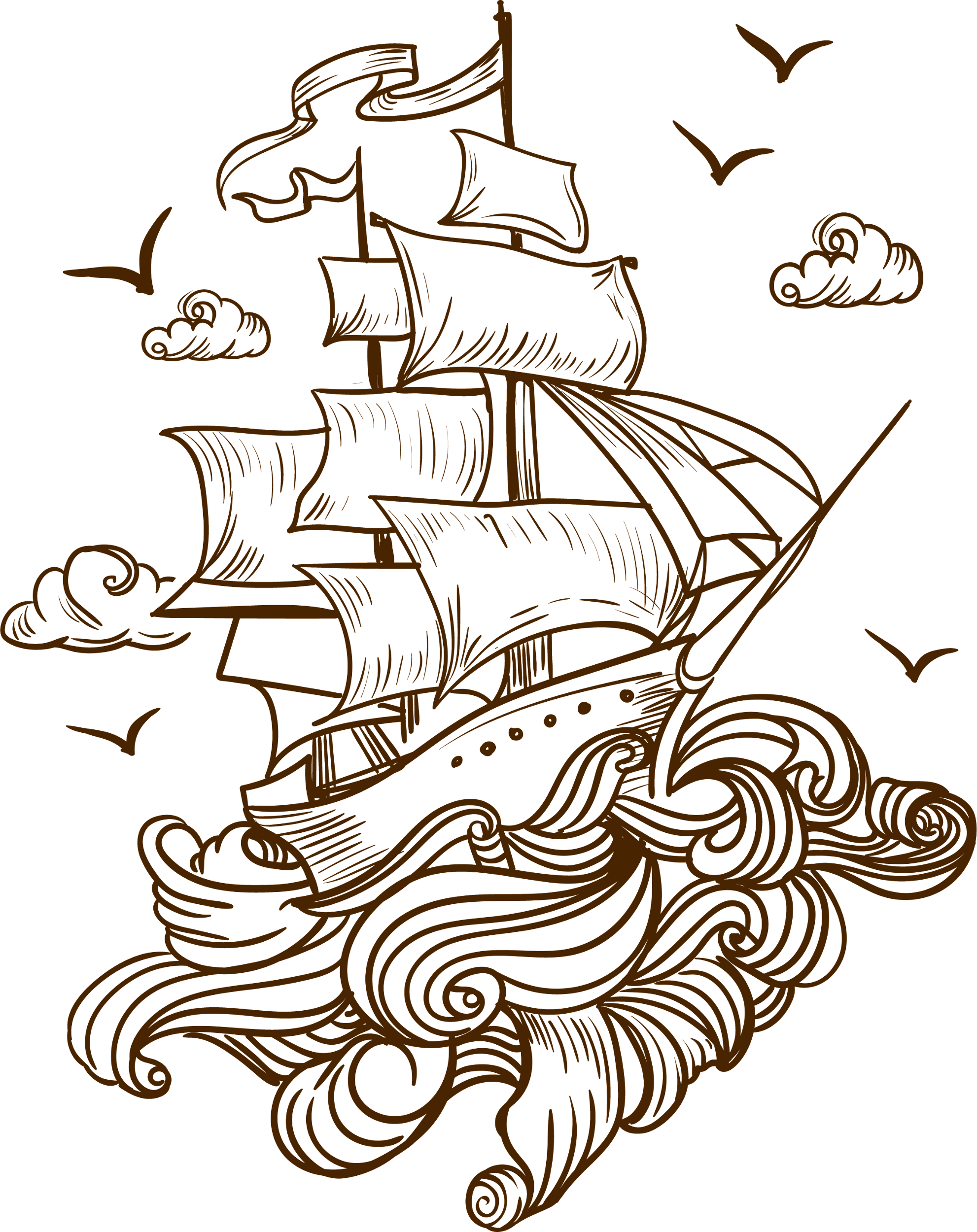 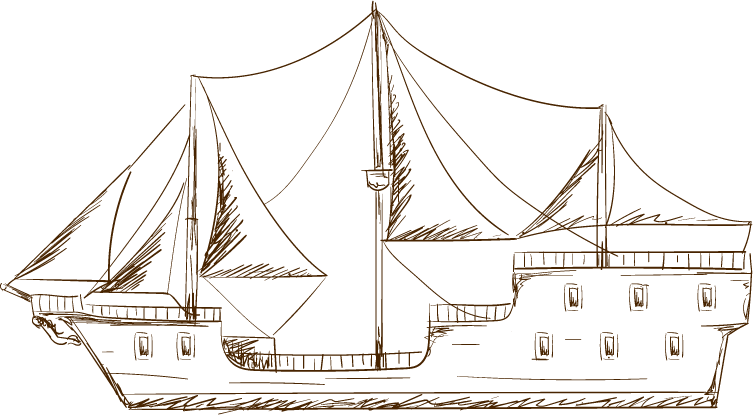 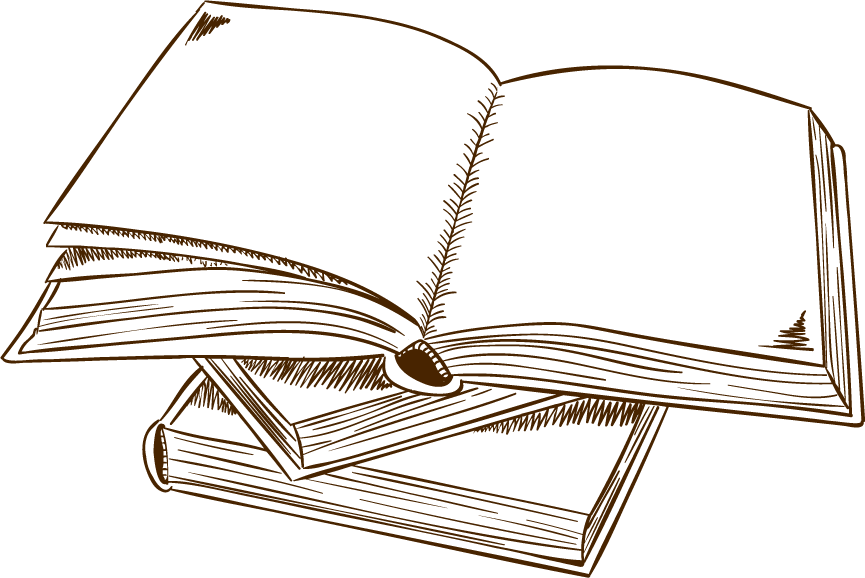 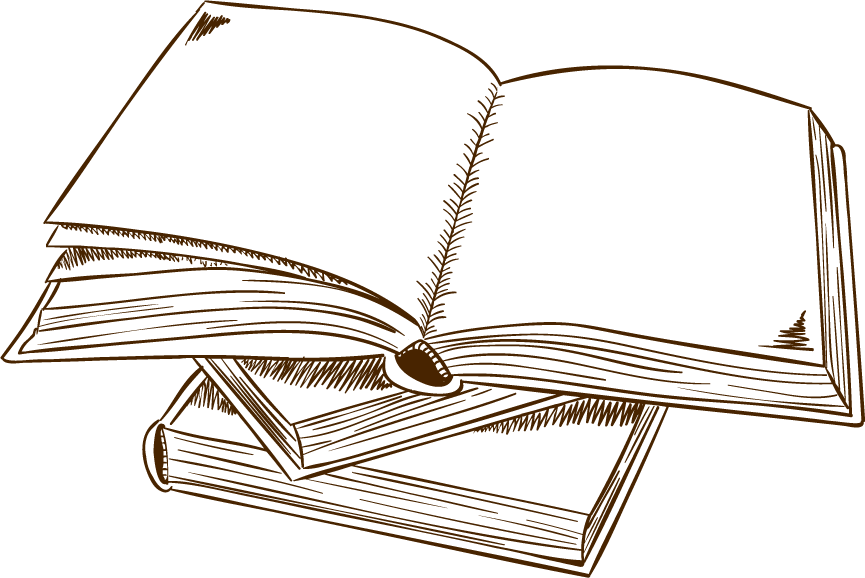 75
= … ha
km2
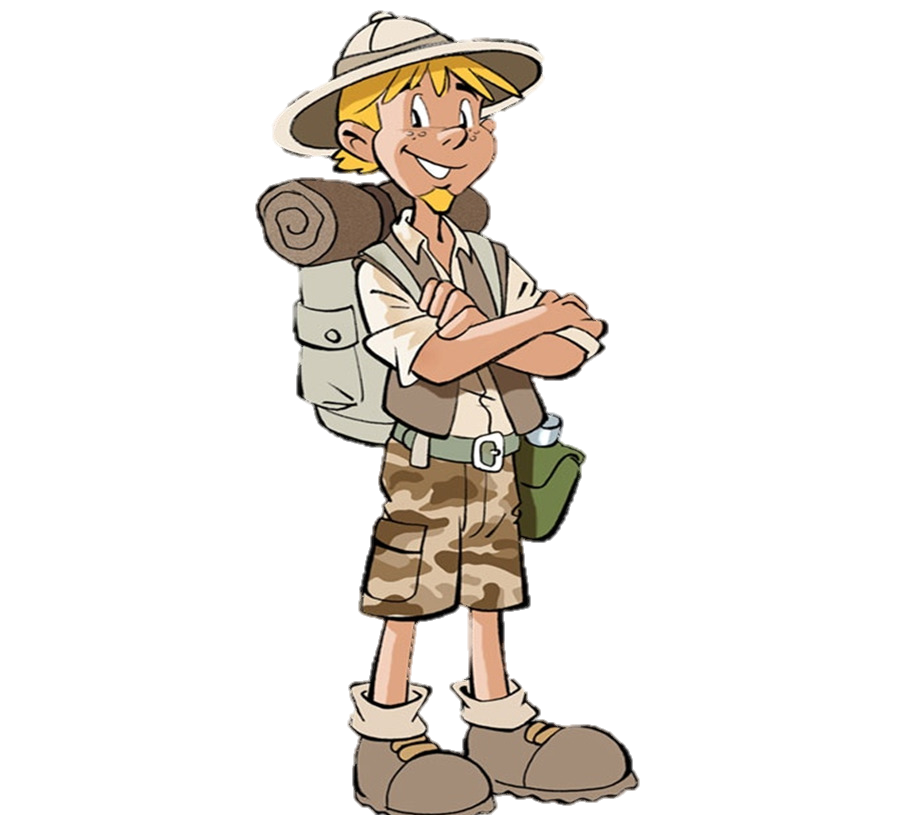 1 km2 = 100 ha
C. 75
A. 50
B. 100
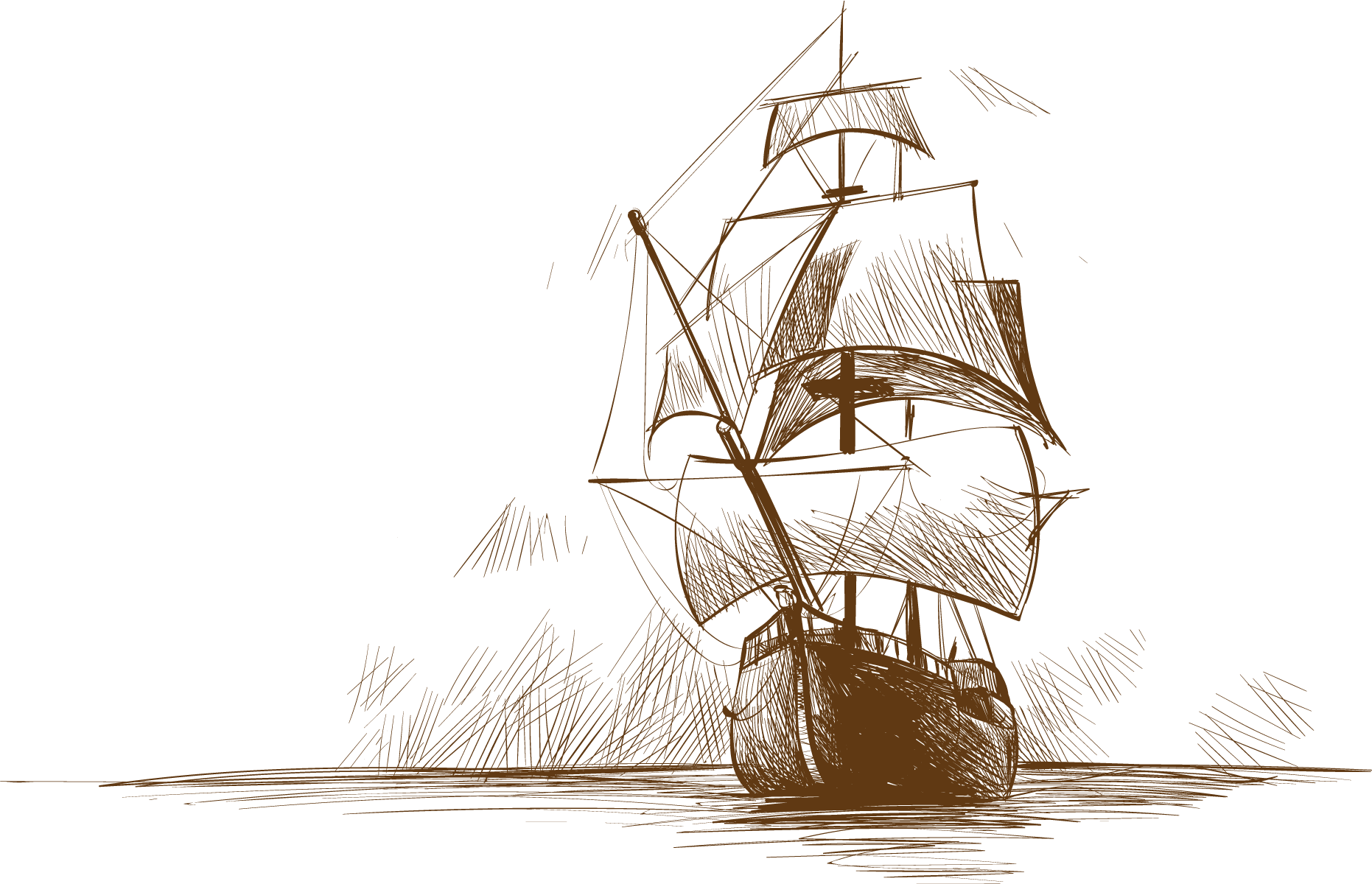 D. 150
= 75 ha
3
4
[Speaker Notes: Click nhân vật để ra đáp án, cick lần 2 để mất đáp án ra hướng dẫn]
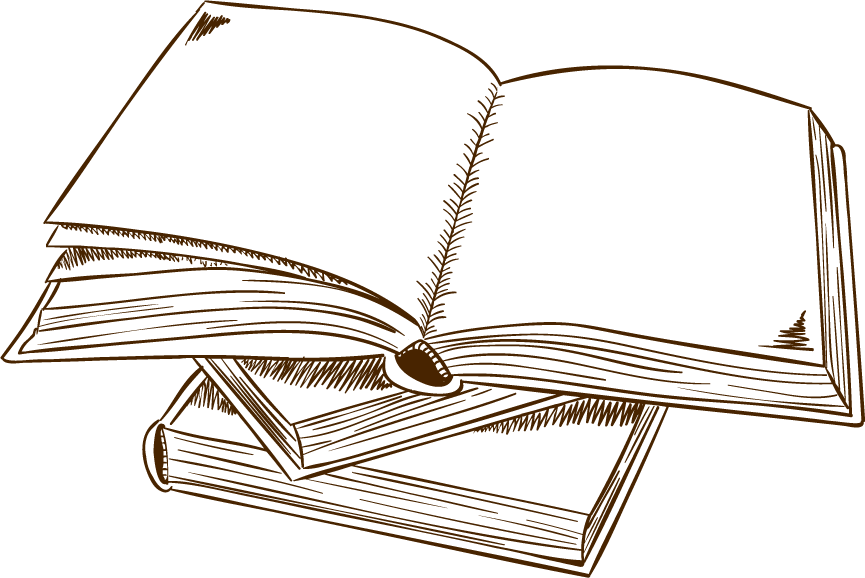 5km2 72hm2
= …....km2
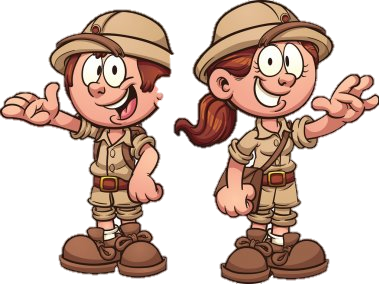 Click nhân vật để ra đáp án
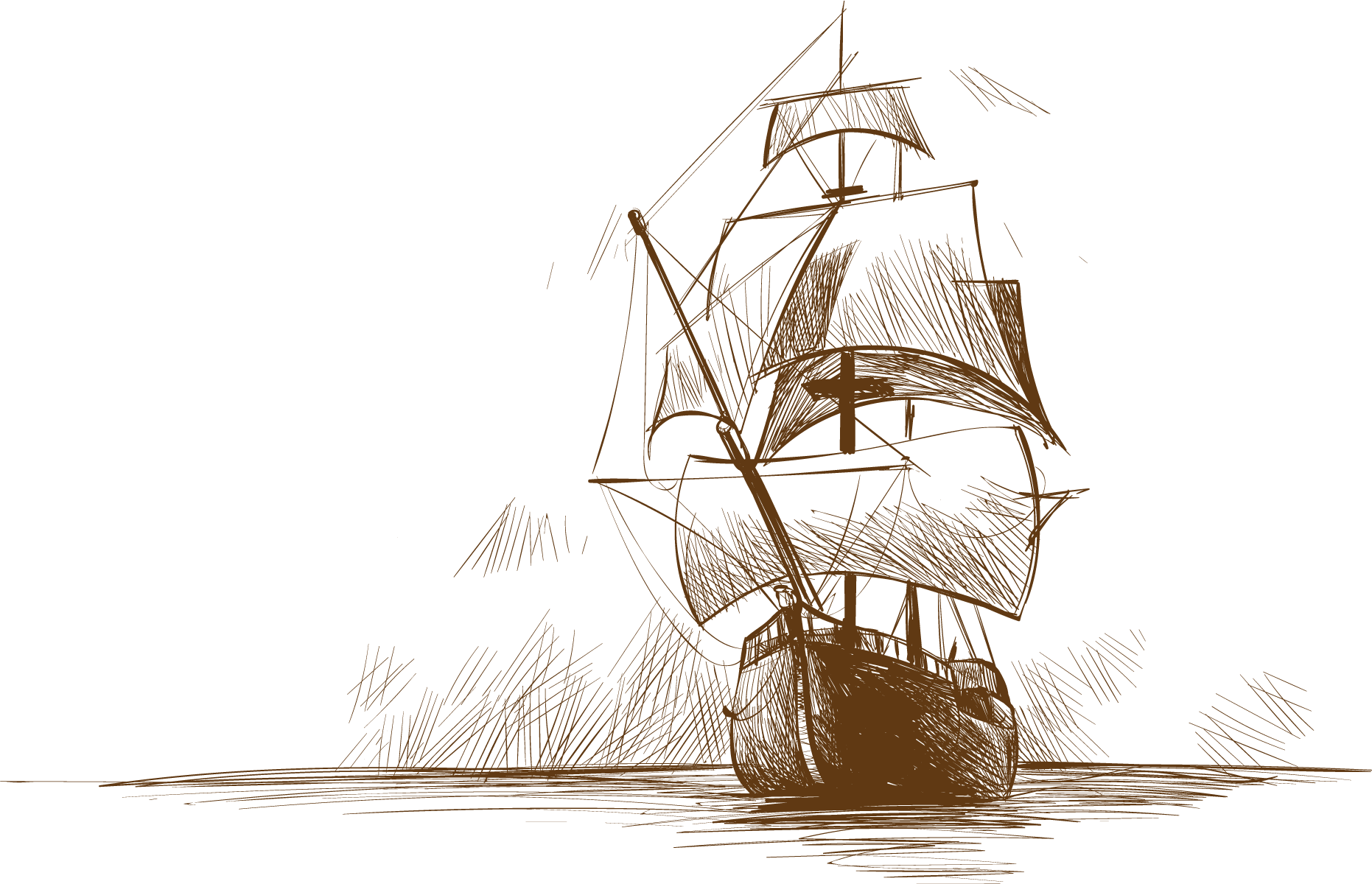 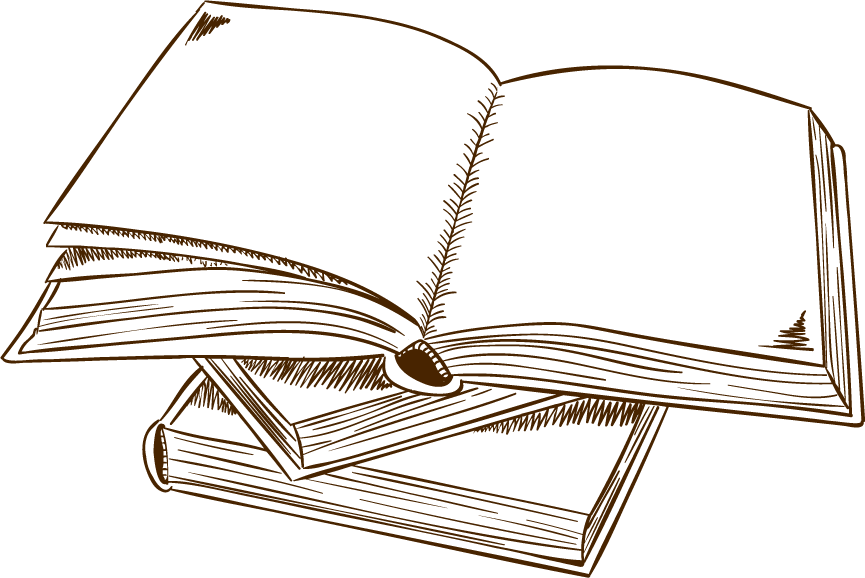 Trong bảng đơn vị đo diện tích, mỗi đơn vị đo diện tích bằng bao nhiêu đơn vị lớn hơn tiếp liền?
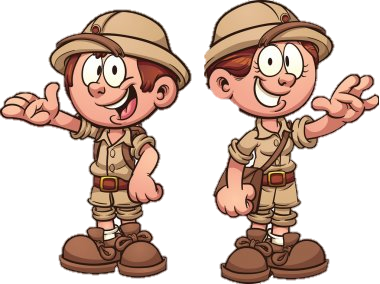 Click nhân vật để ra đáp án
C. 10 lần
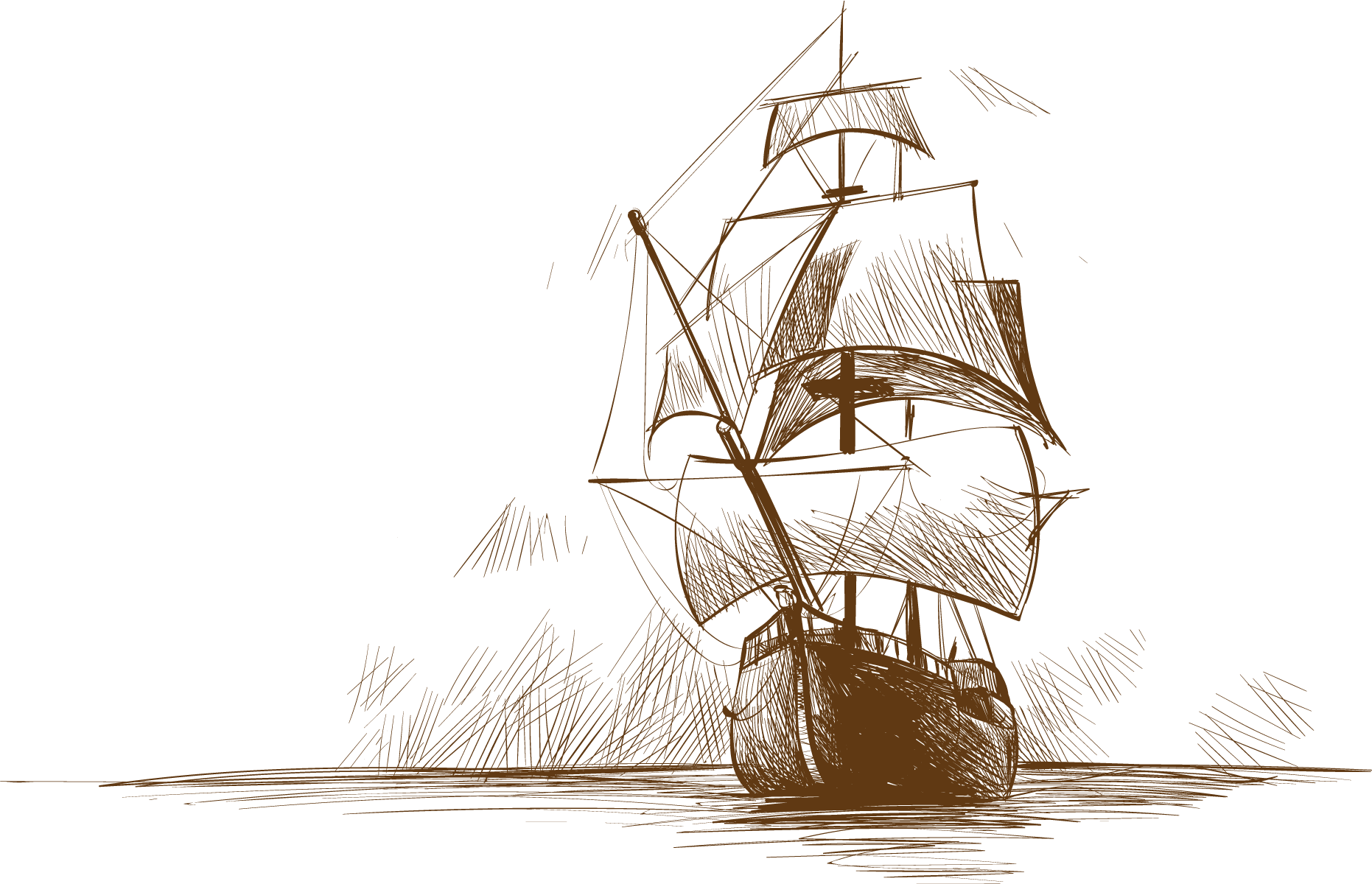 D. 100 lần
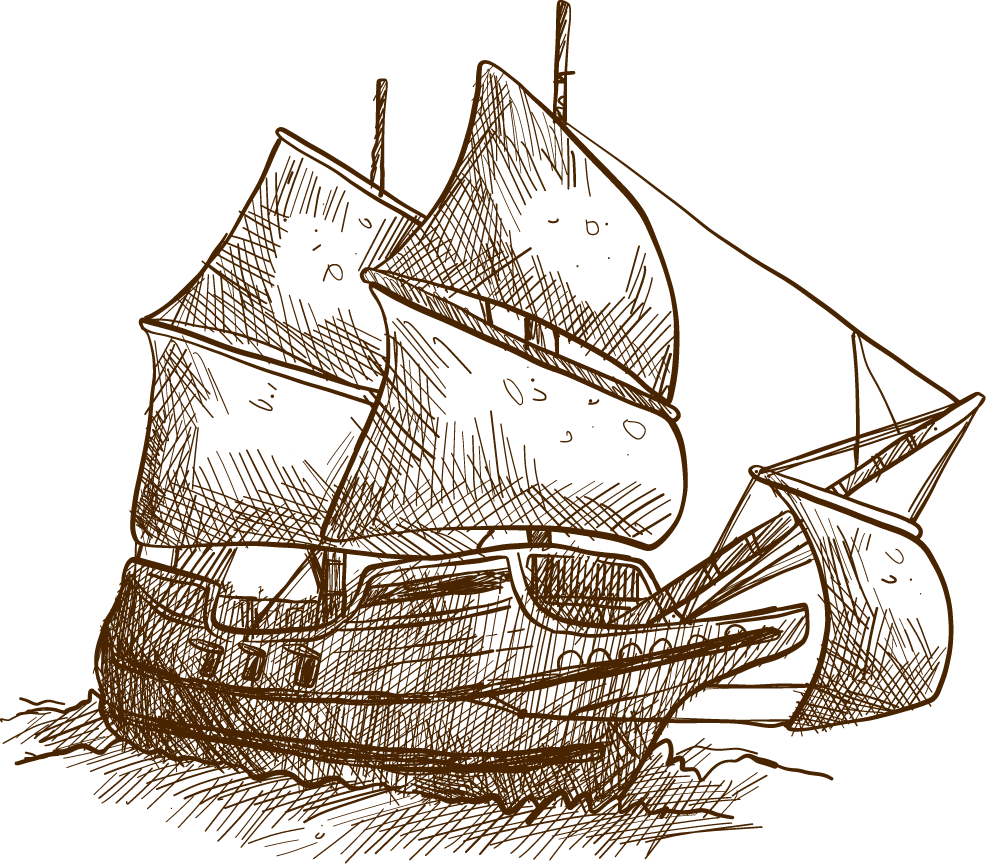 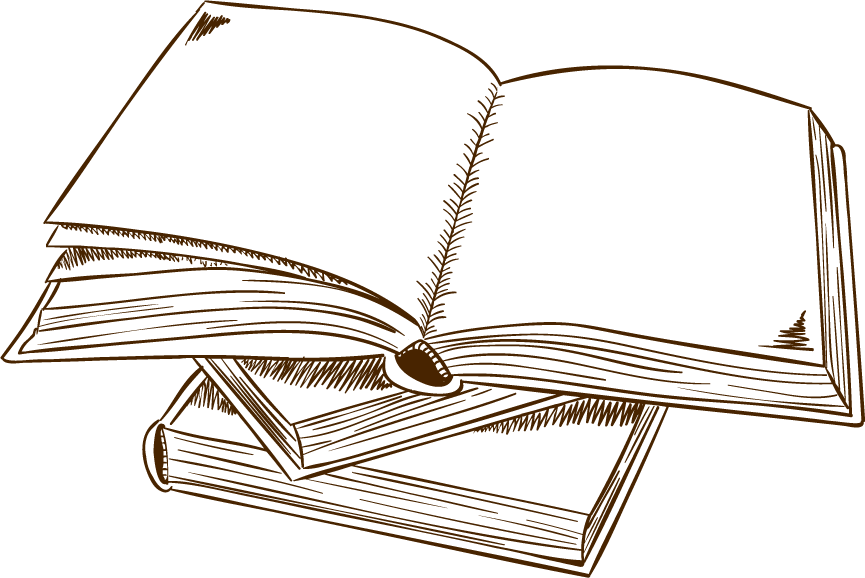 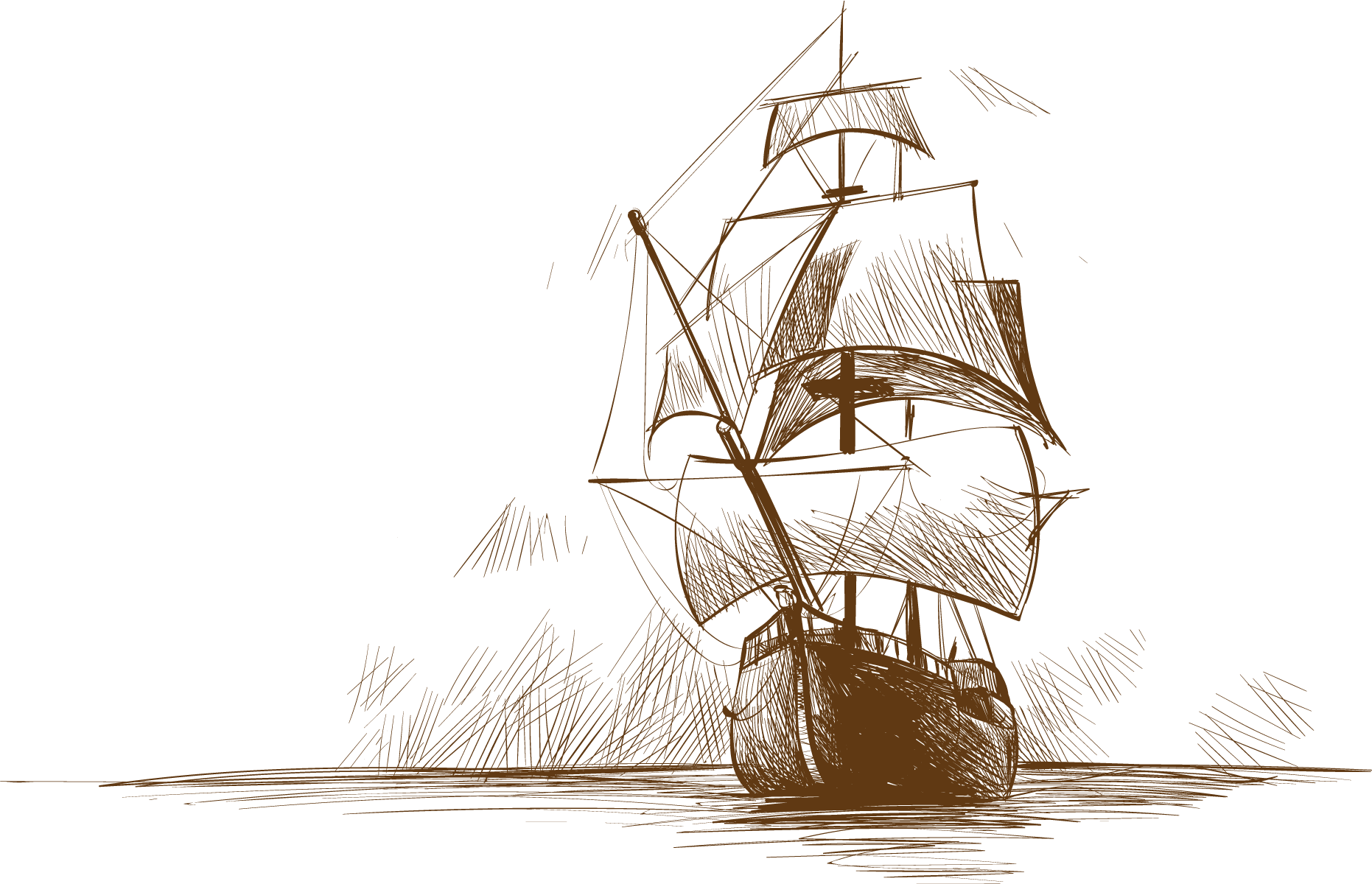 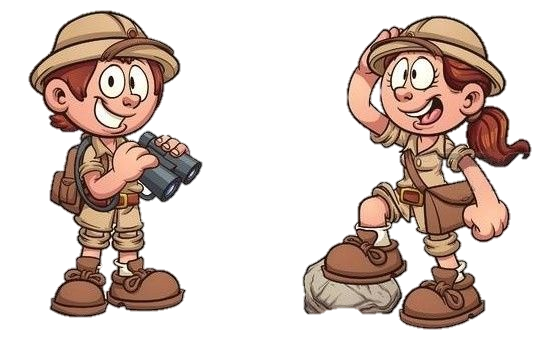 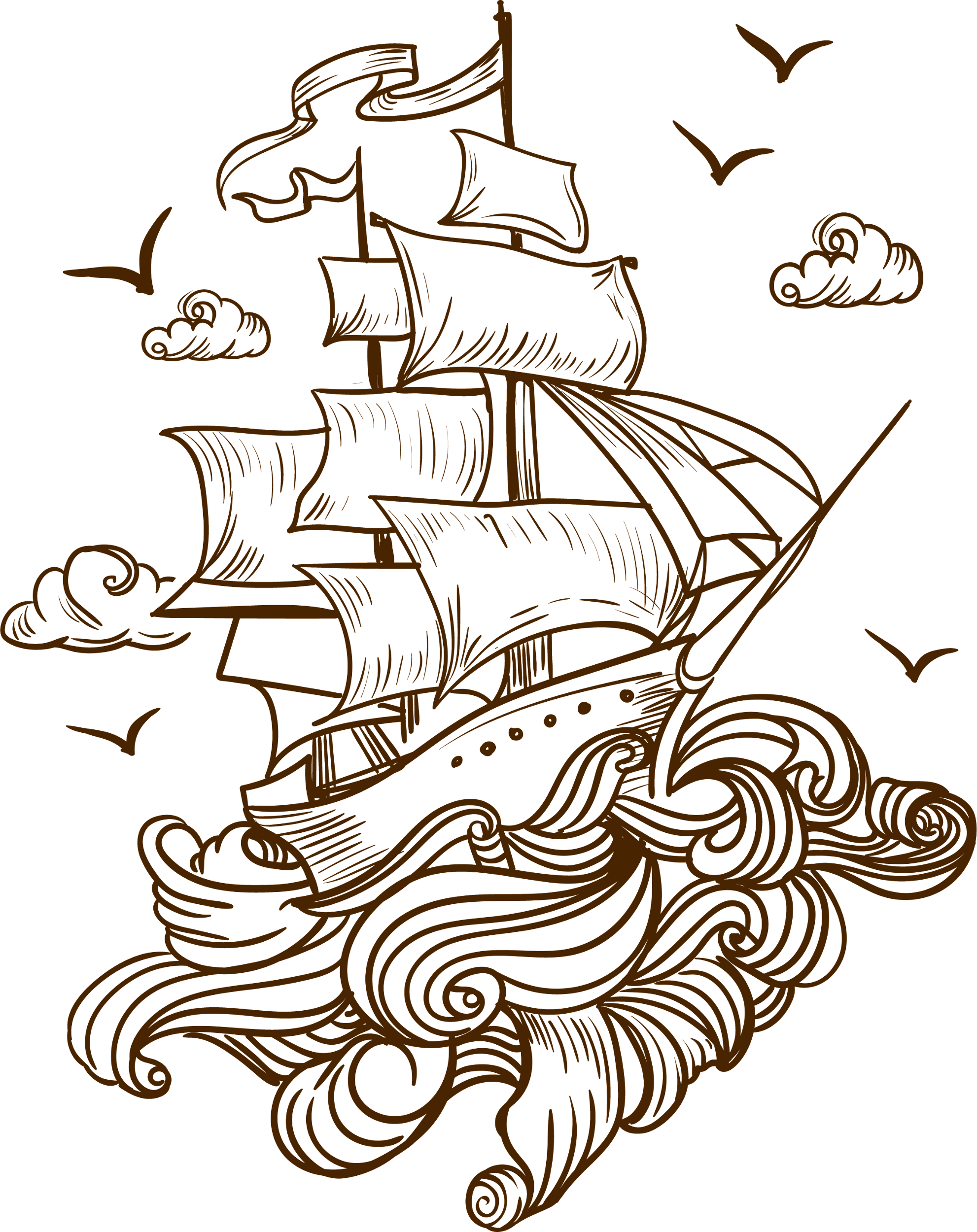 TOÁNLUYỆN TẬP
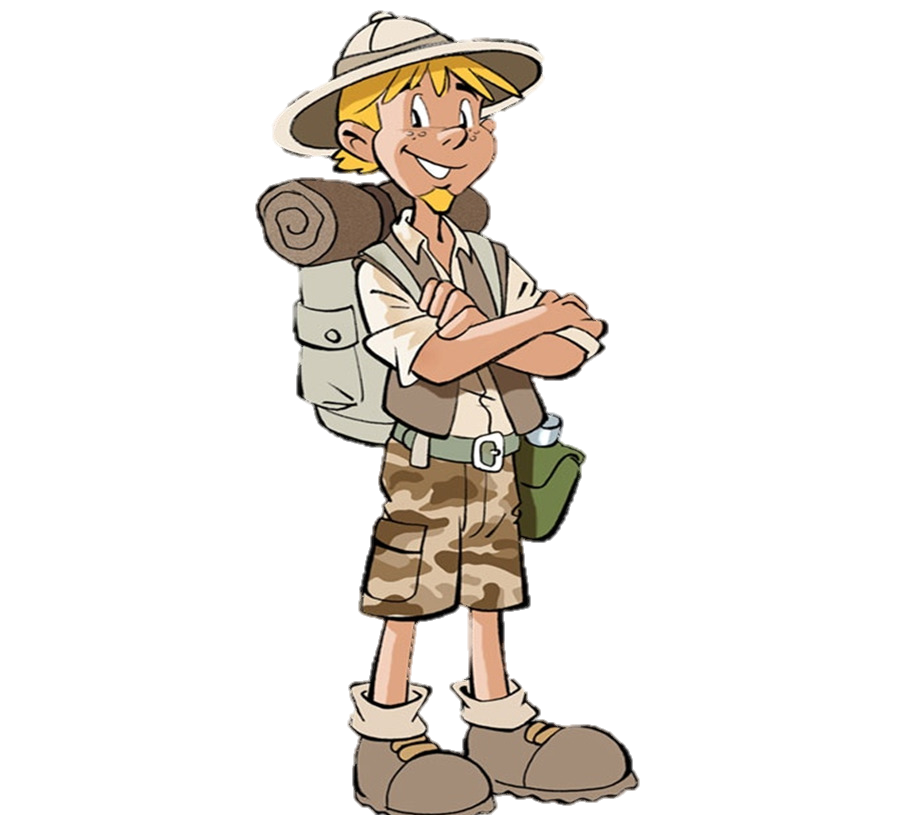 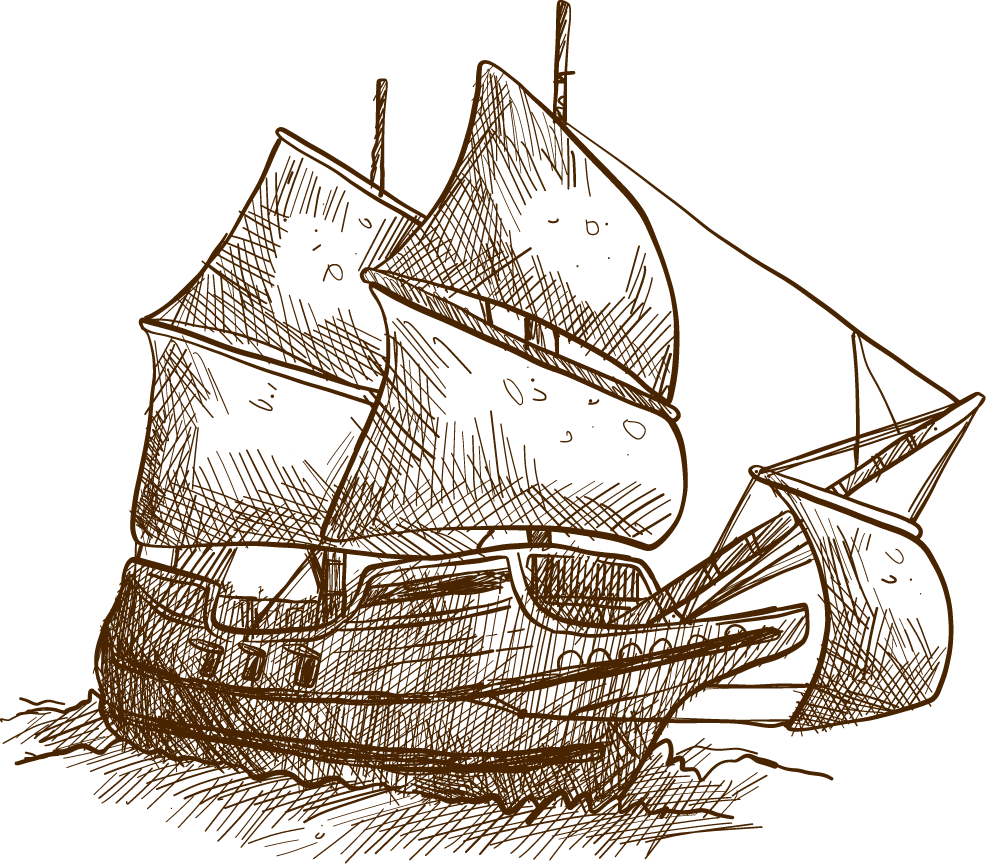 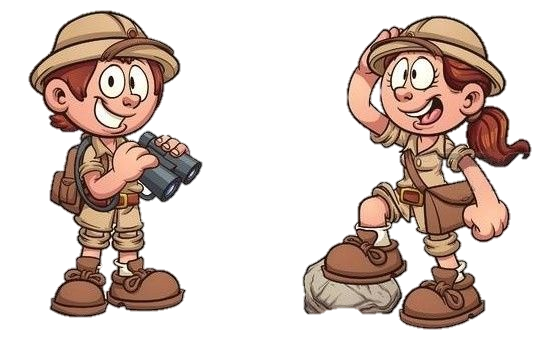 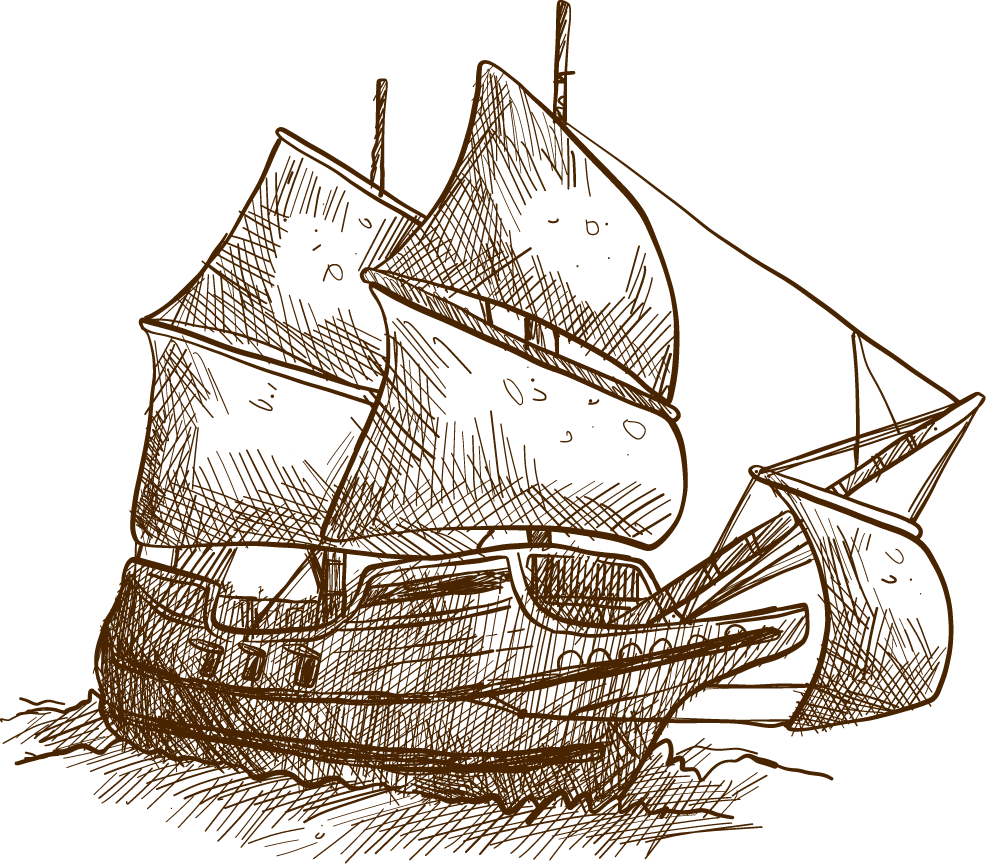 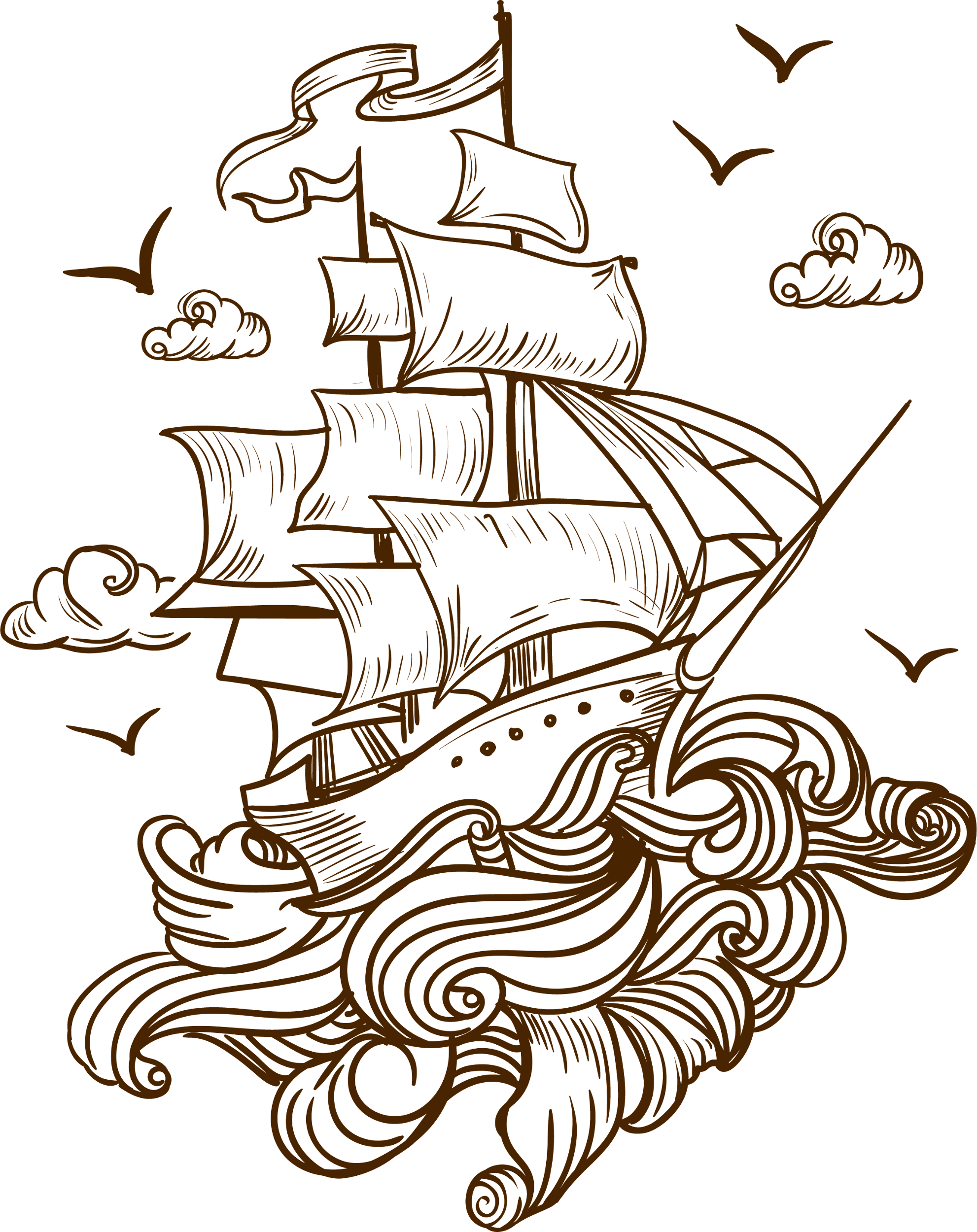 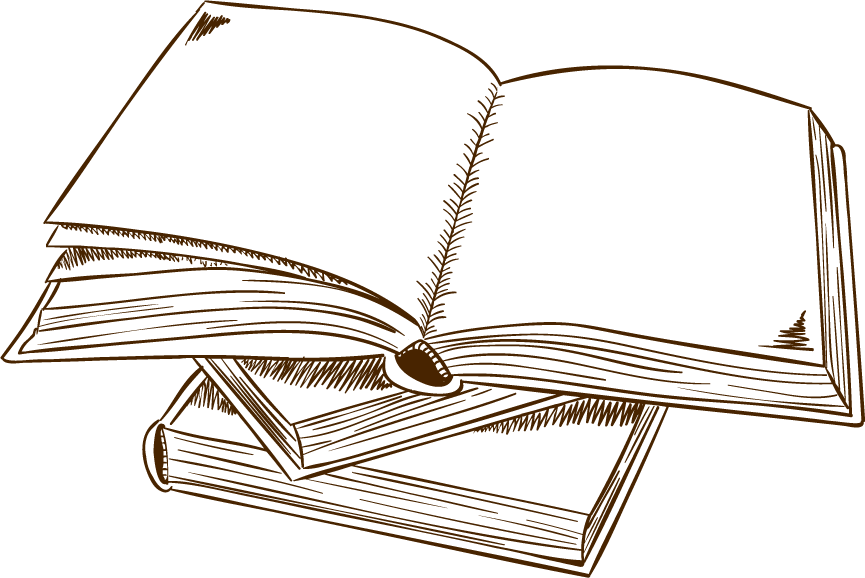 TRANG 30
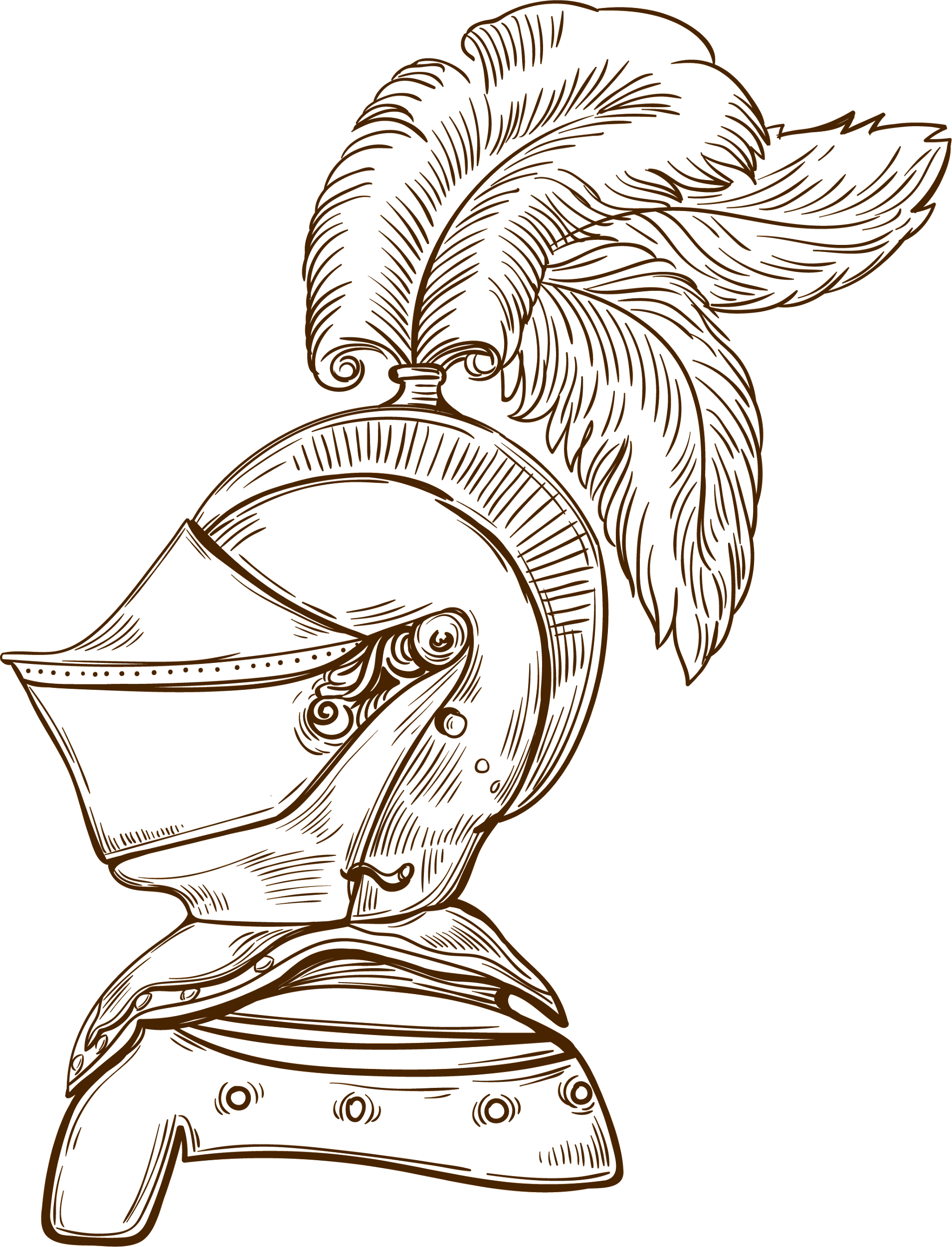 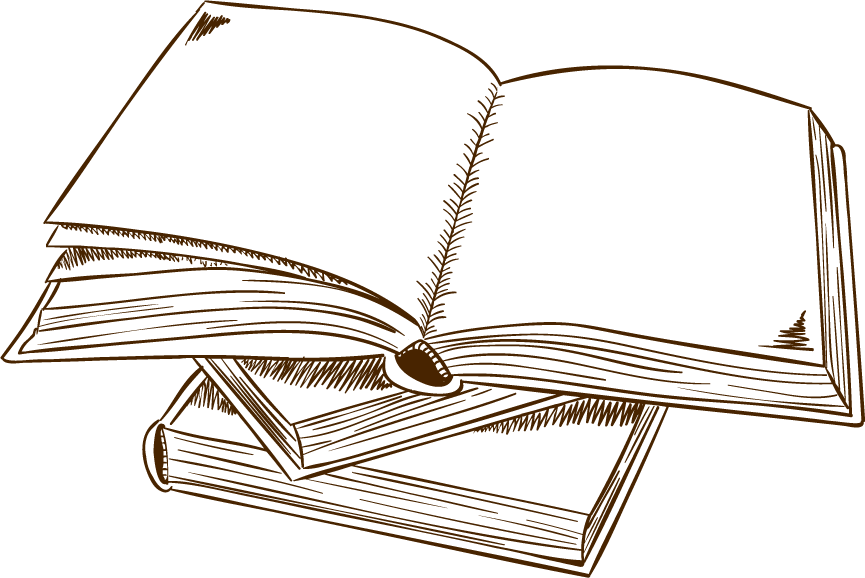 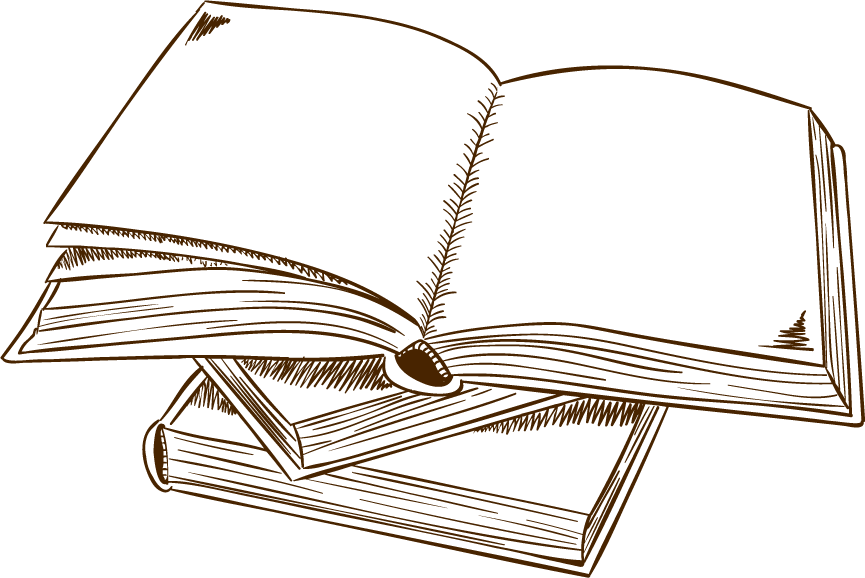 MỤC TIÊU BÀI HỌC
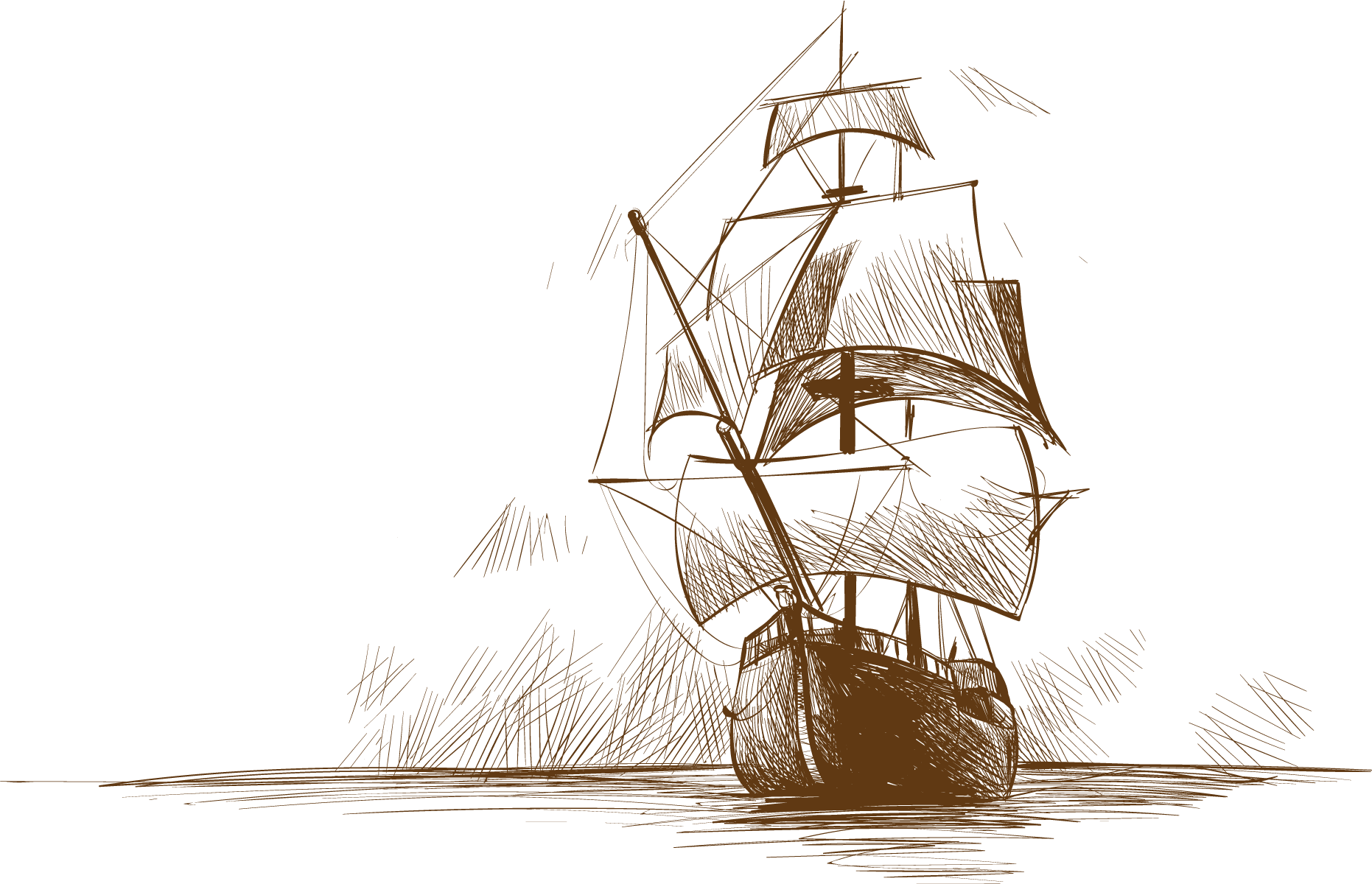 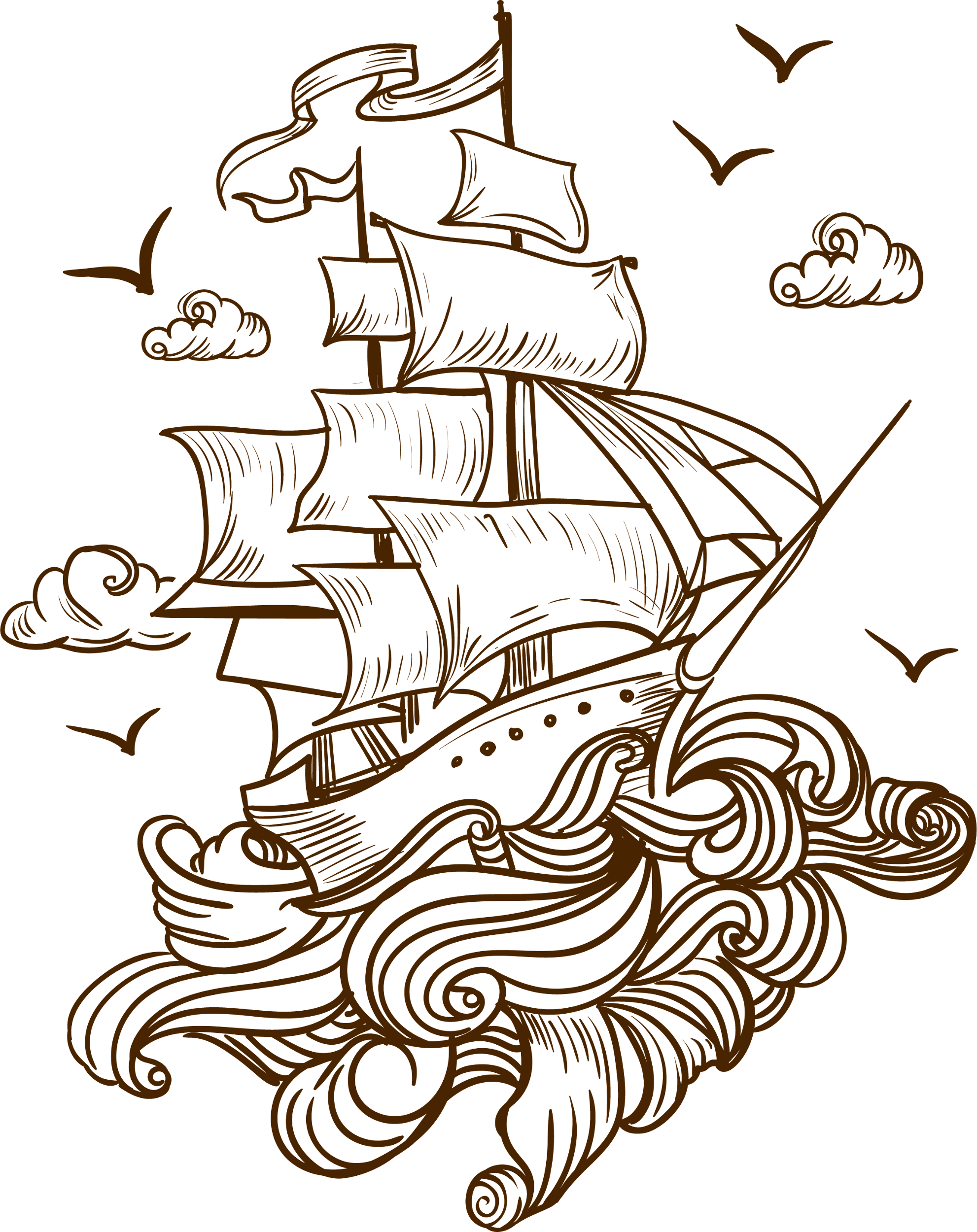 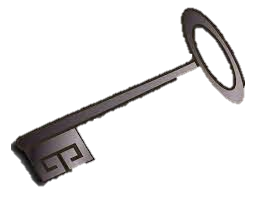 Biết tên gọi, kí hiệu và mối quan hệ của các đơn vị đo diện tích đã học.
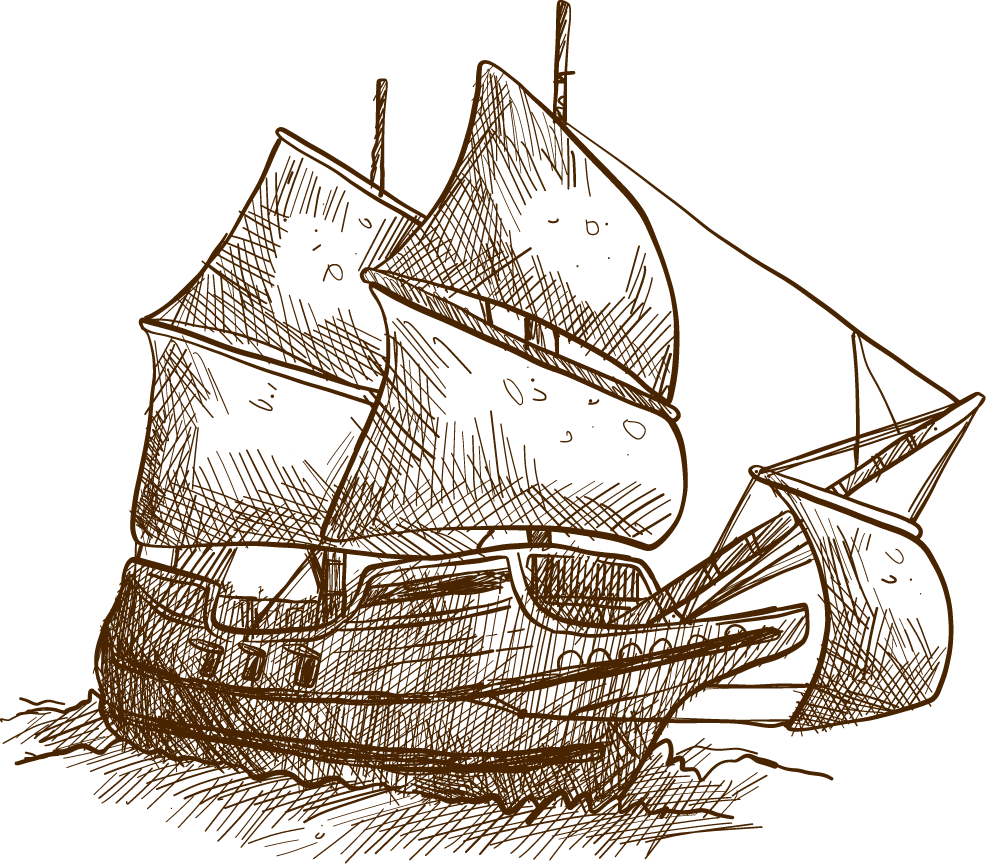 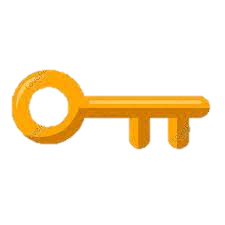 Vận dụng để chuyển đổi, so sánh số đo diện tích.
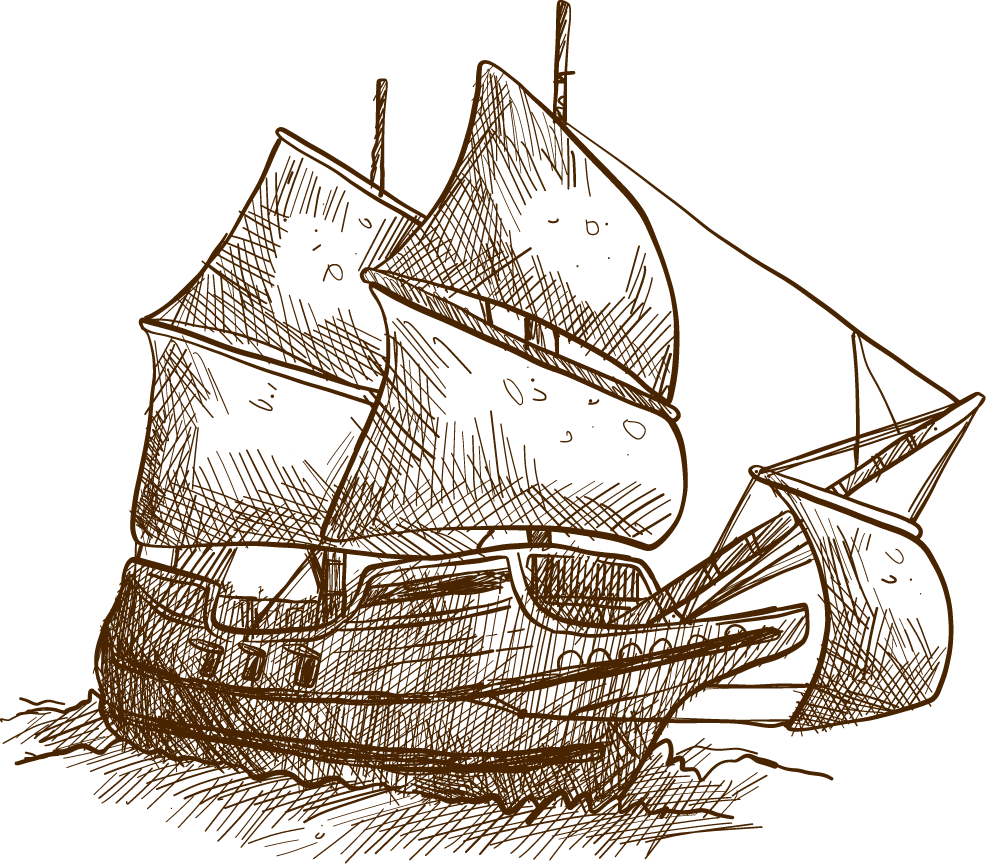 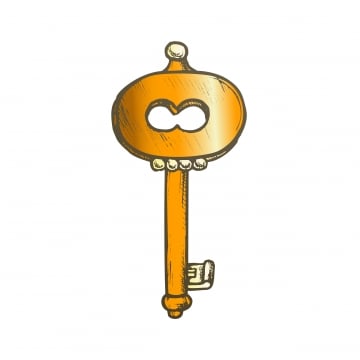 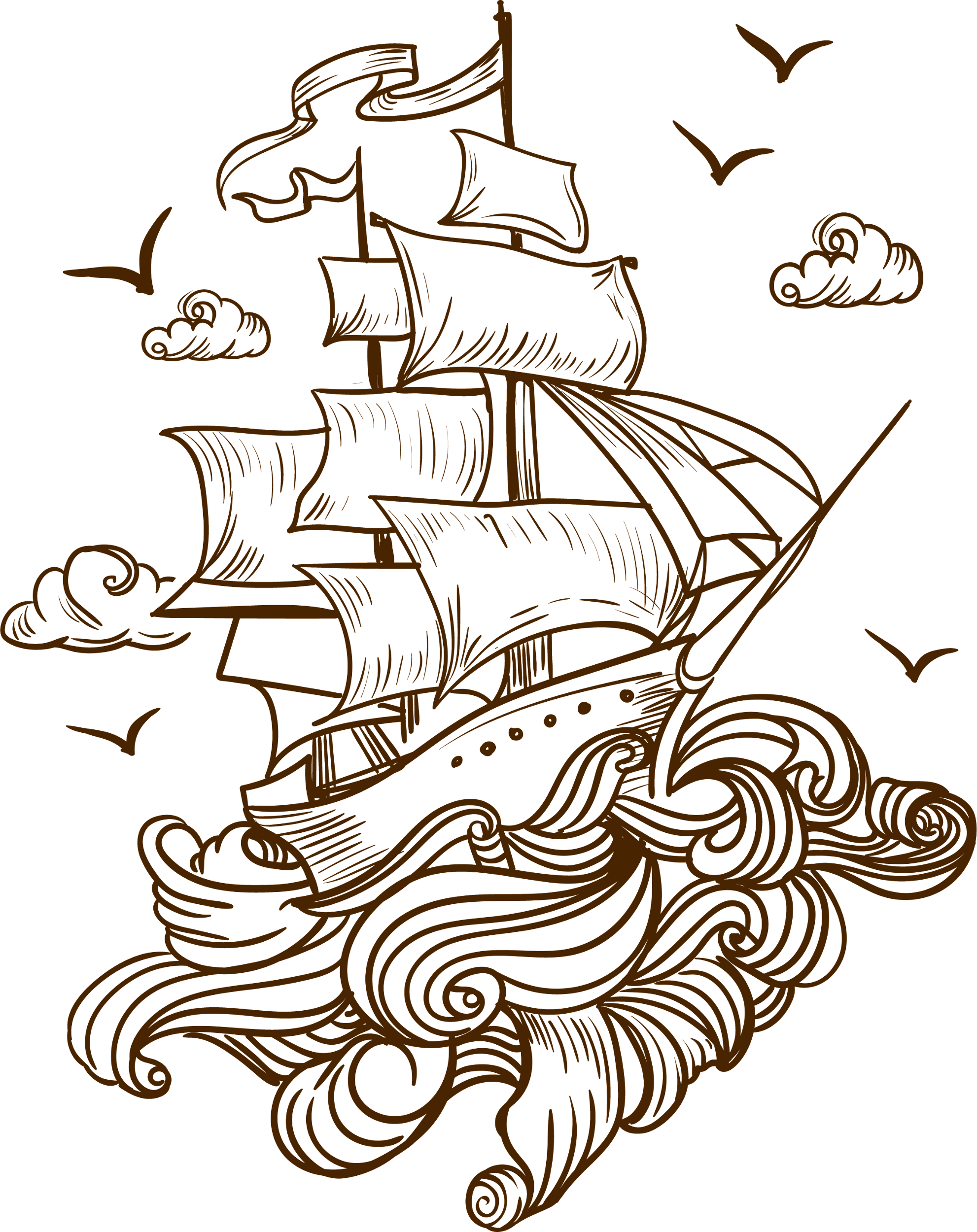 Giải các bài toán liên quan đến diện tích.
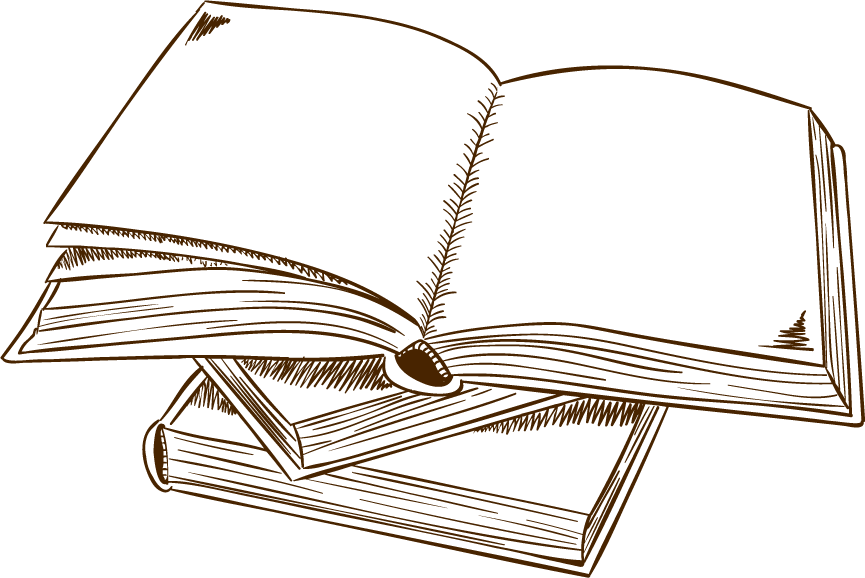 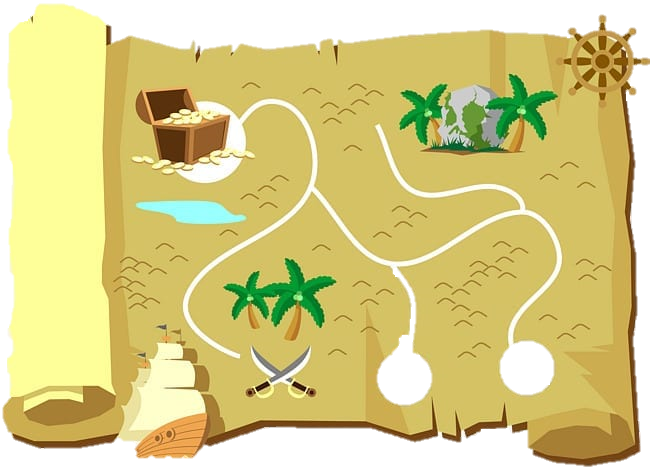 TRUY TÌM KHO BÁU
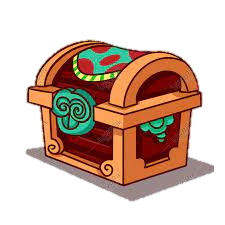 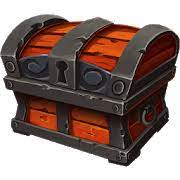 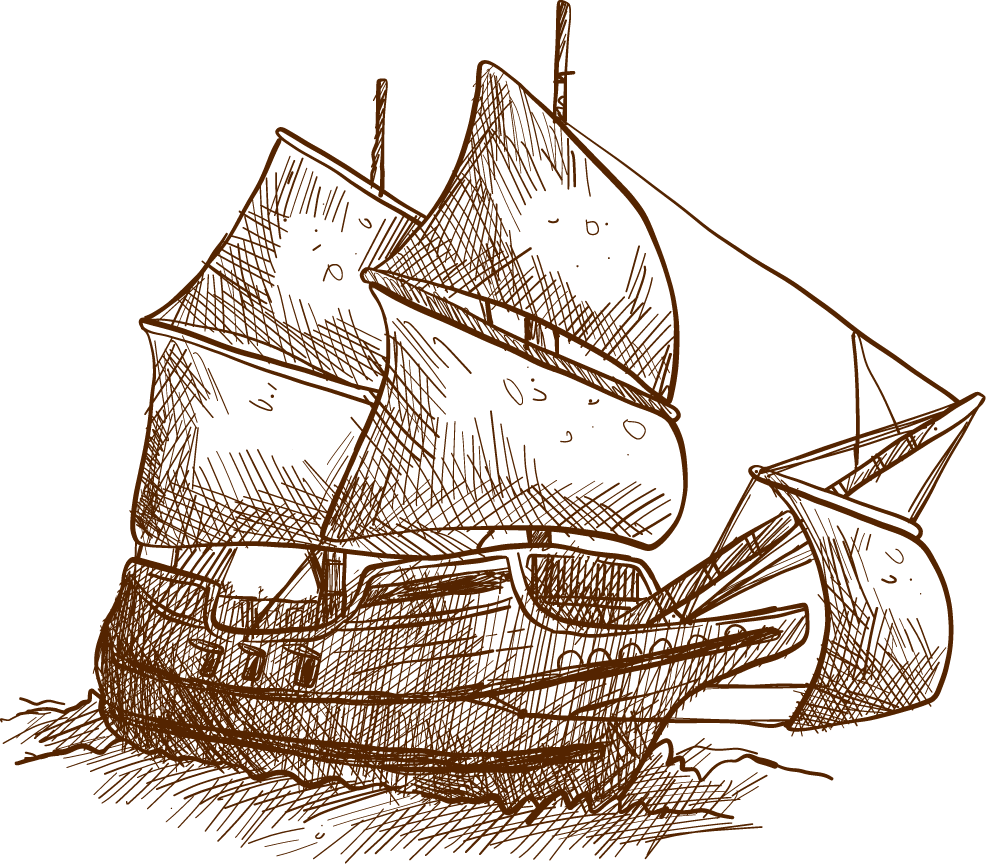 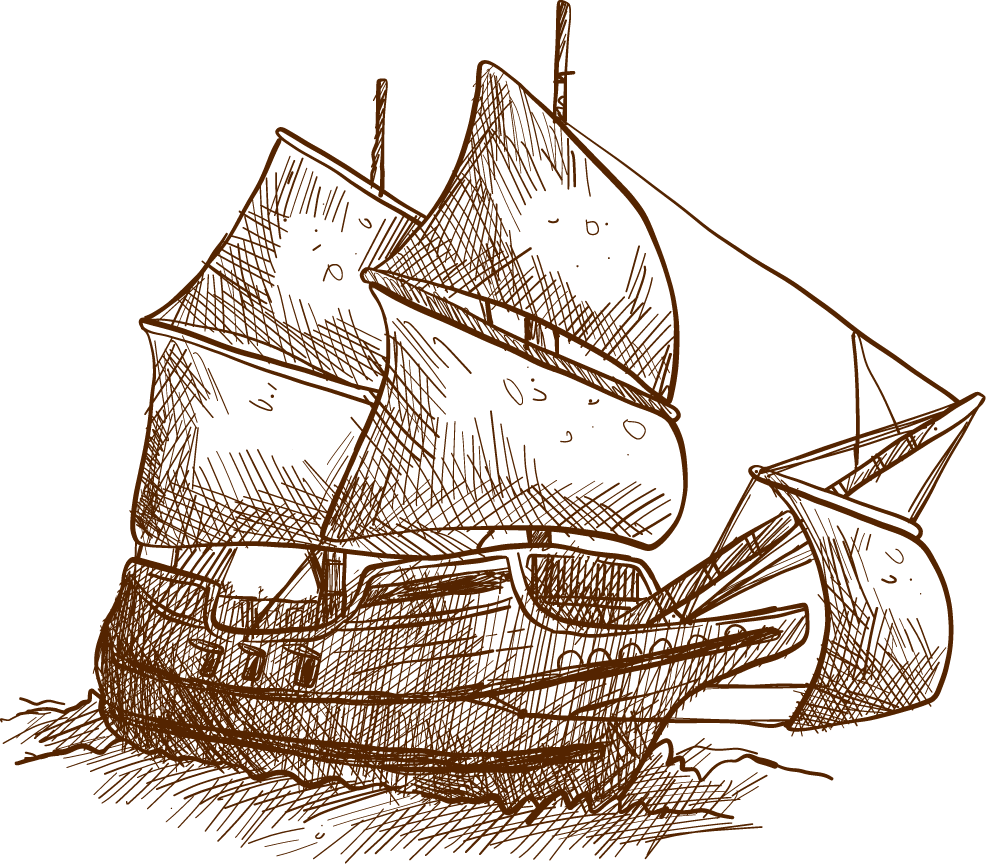 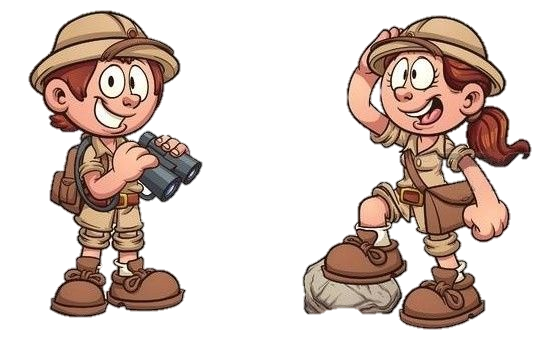 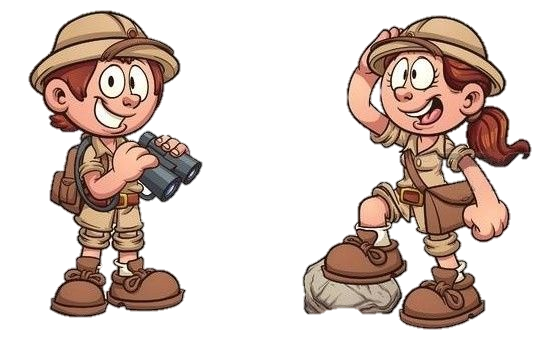 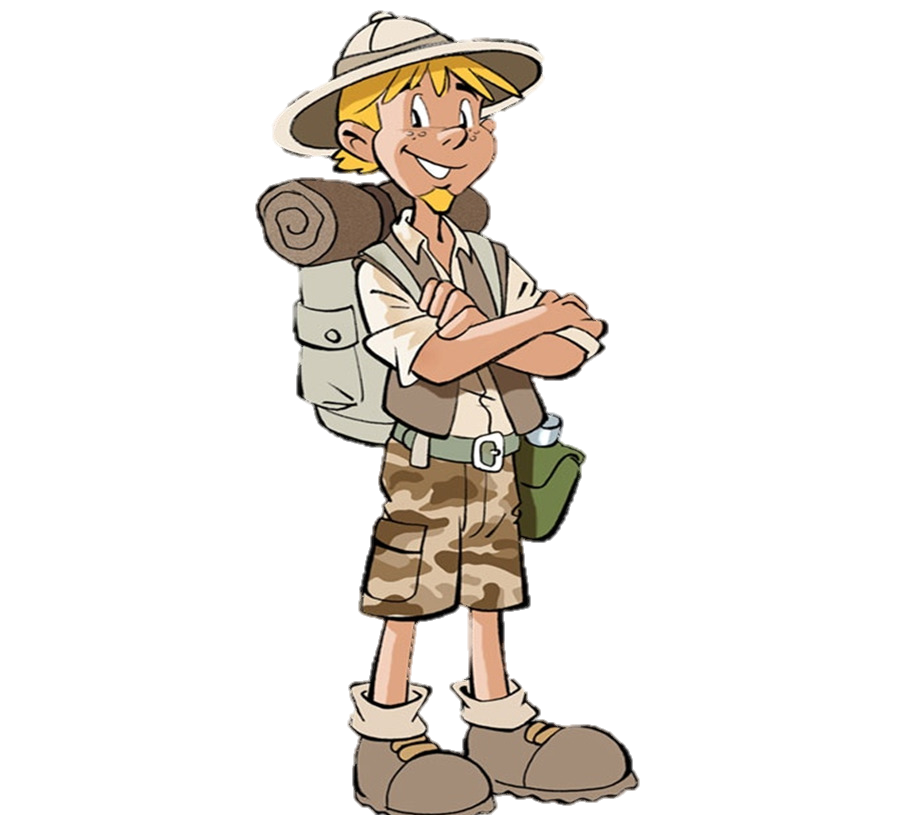 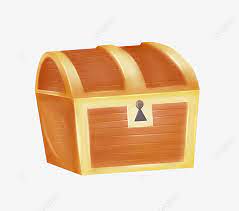 BẮT ĐẦU
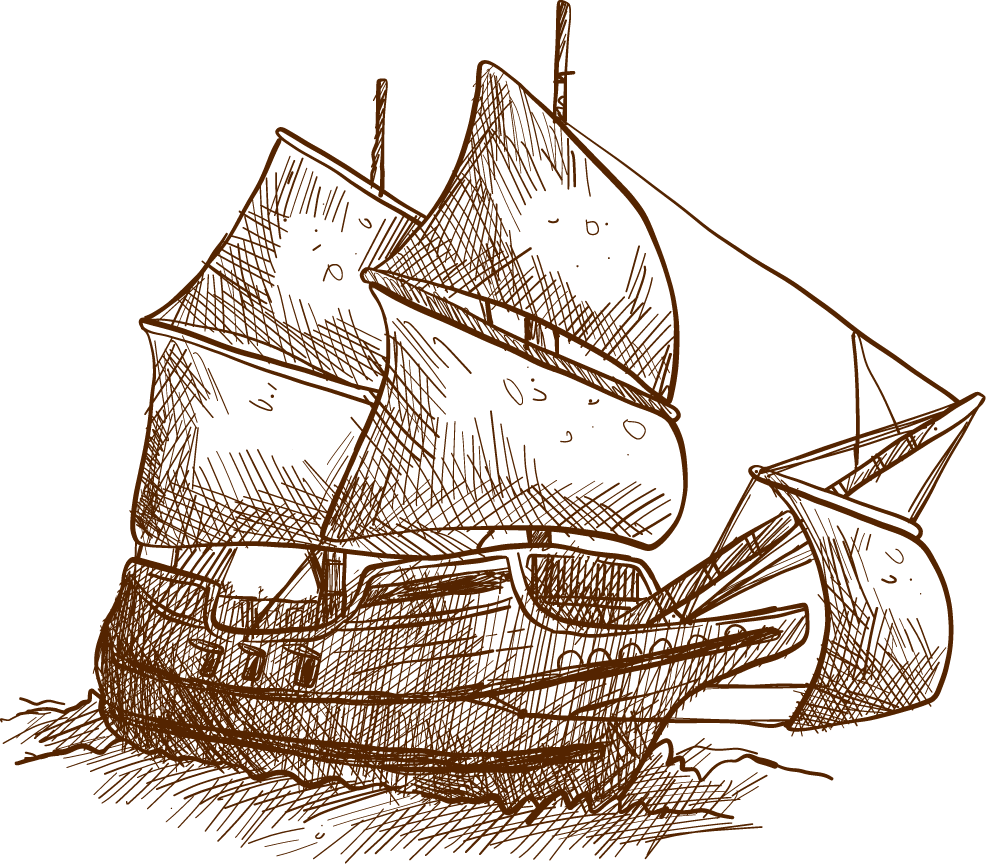 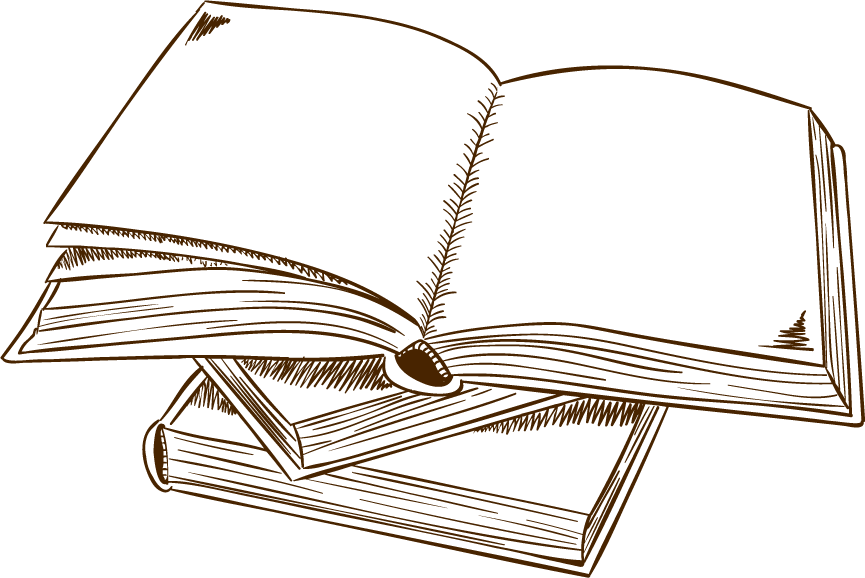 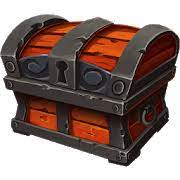 1
Viết các số đo sau dưới dạng số đo có đơn vị là mét vuông:
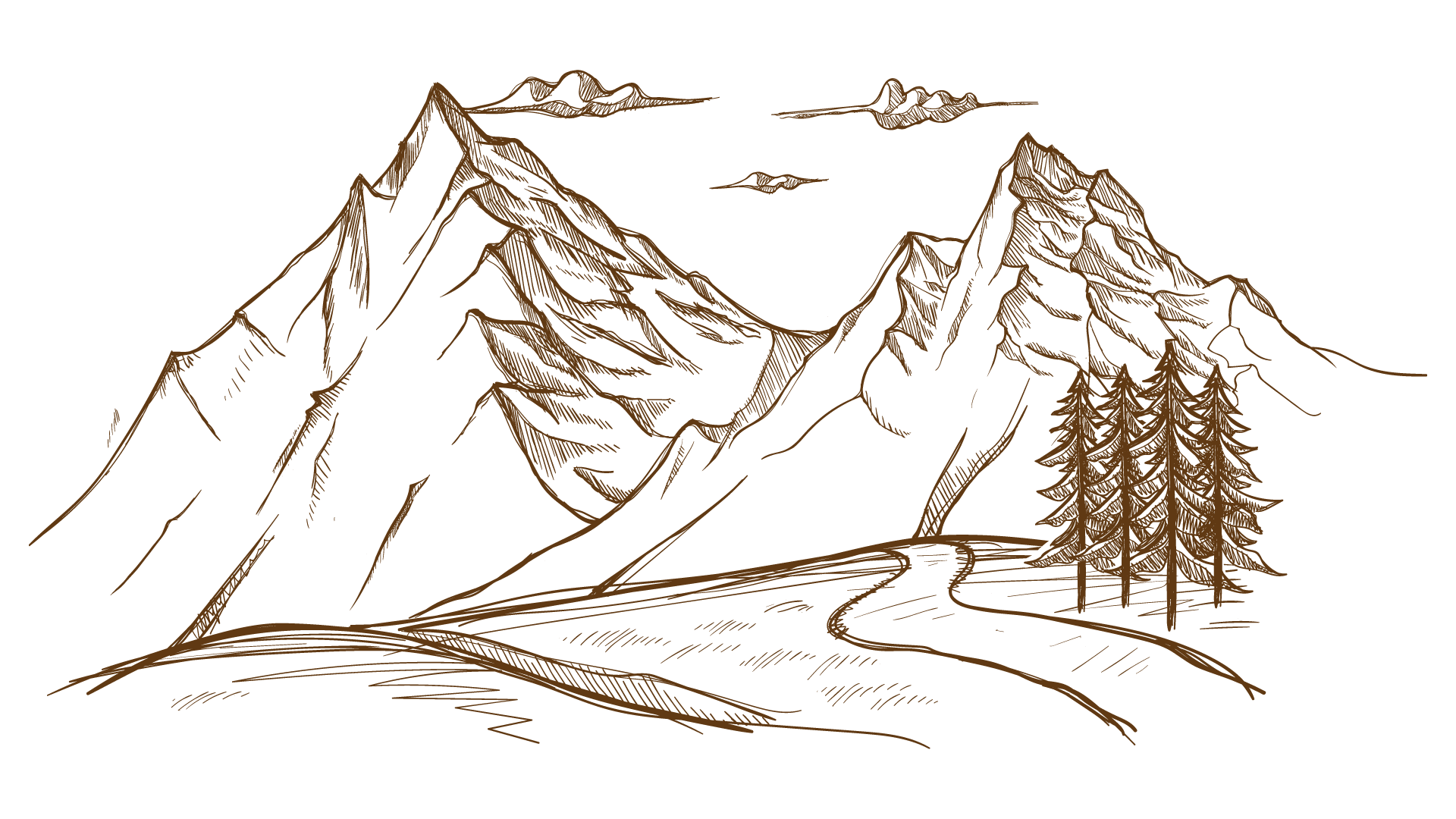 a)     5 ha;   2 km2
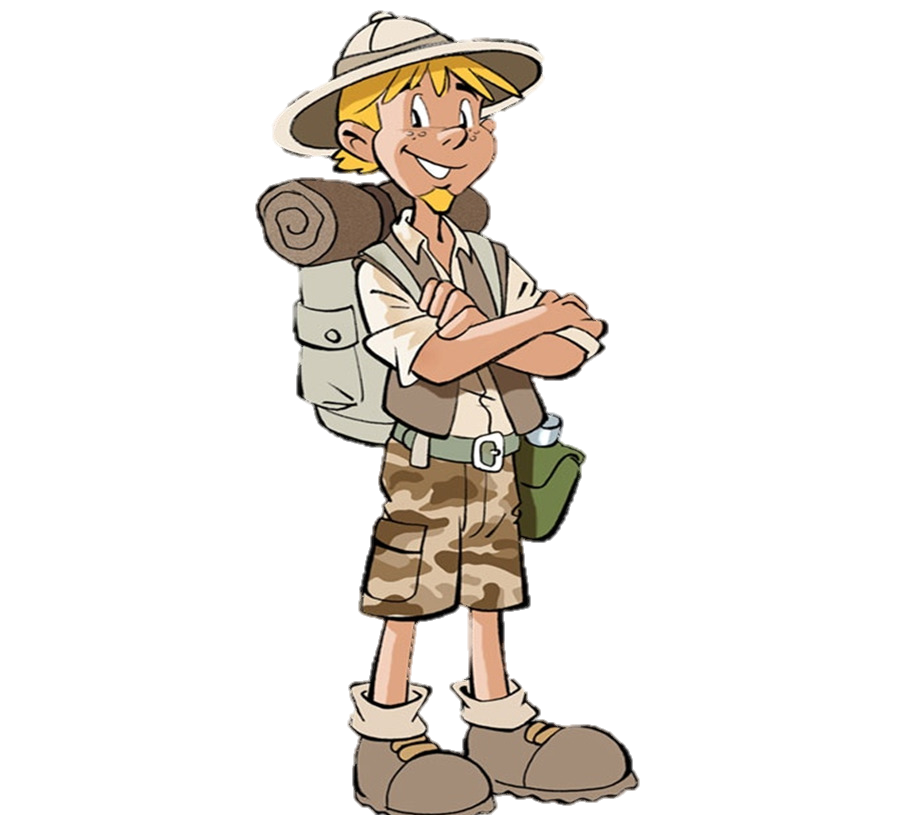 b)     400dm2;   1500dm2;   70 000 cm2
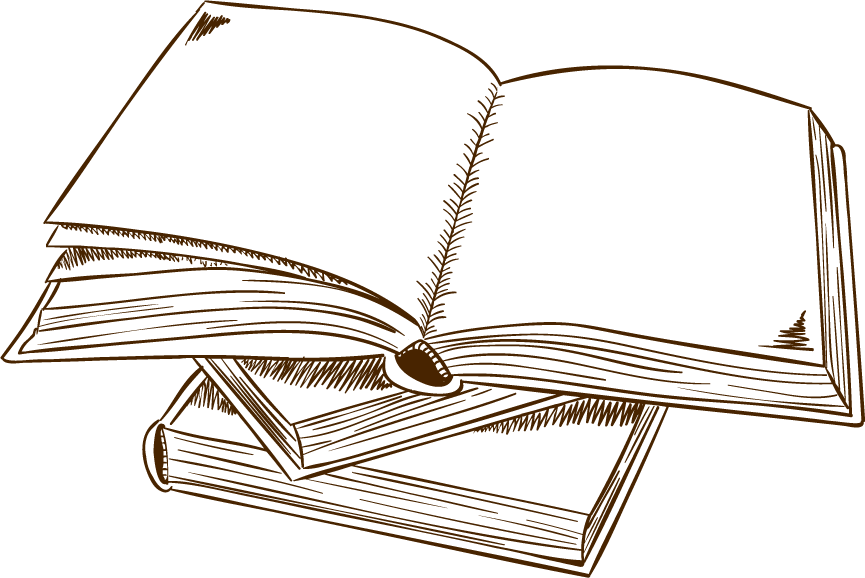 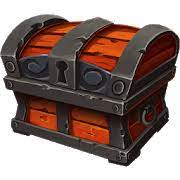 1
Viết các số đo sau dưới dạng số đo có đơn vị là mét vuông:
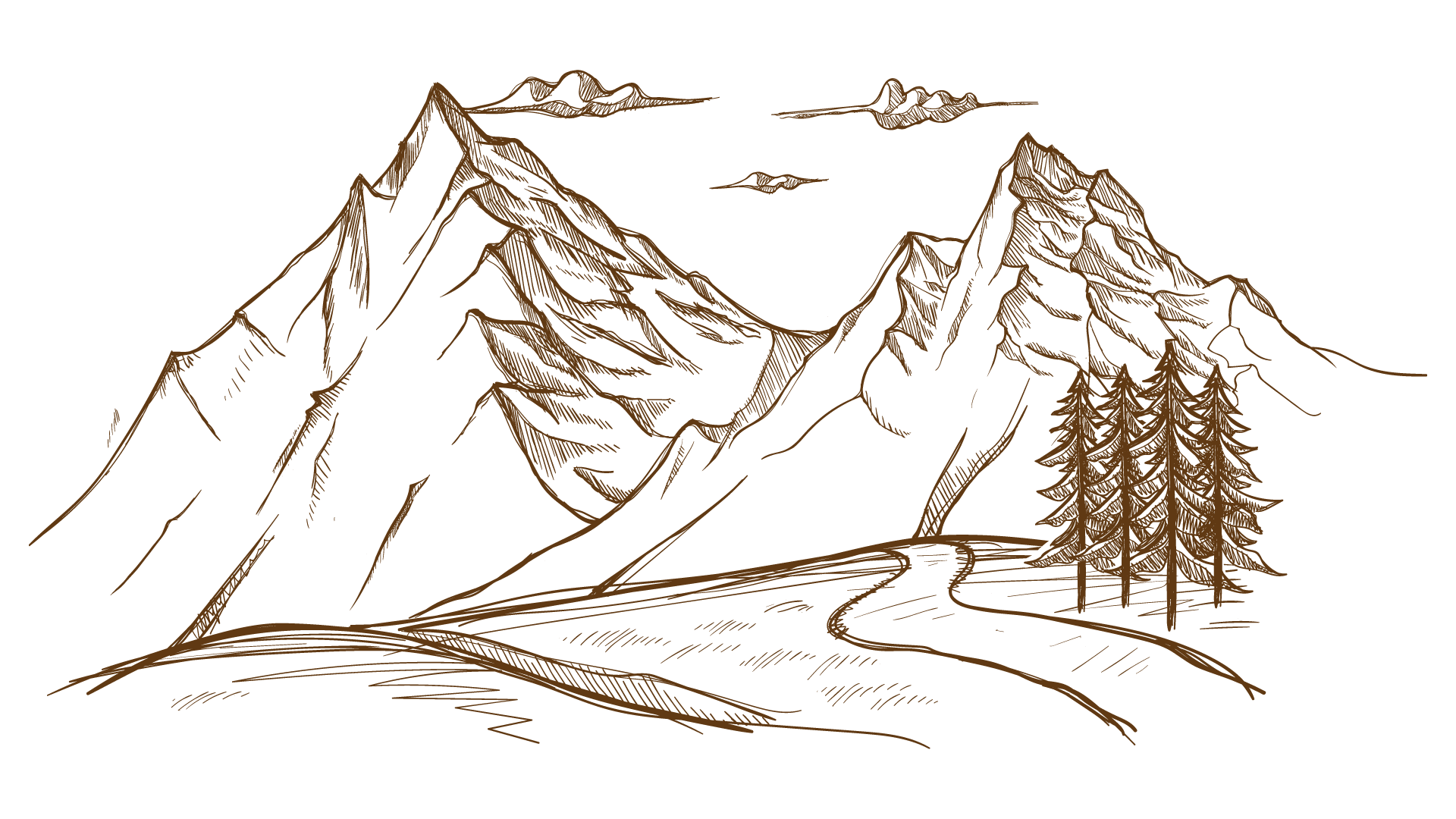 ……….
a) 5 ha =               m2
2 km2 =                m2
……….
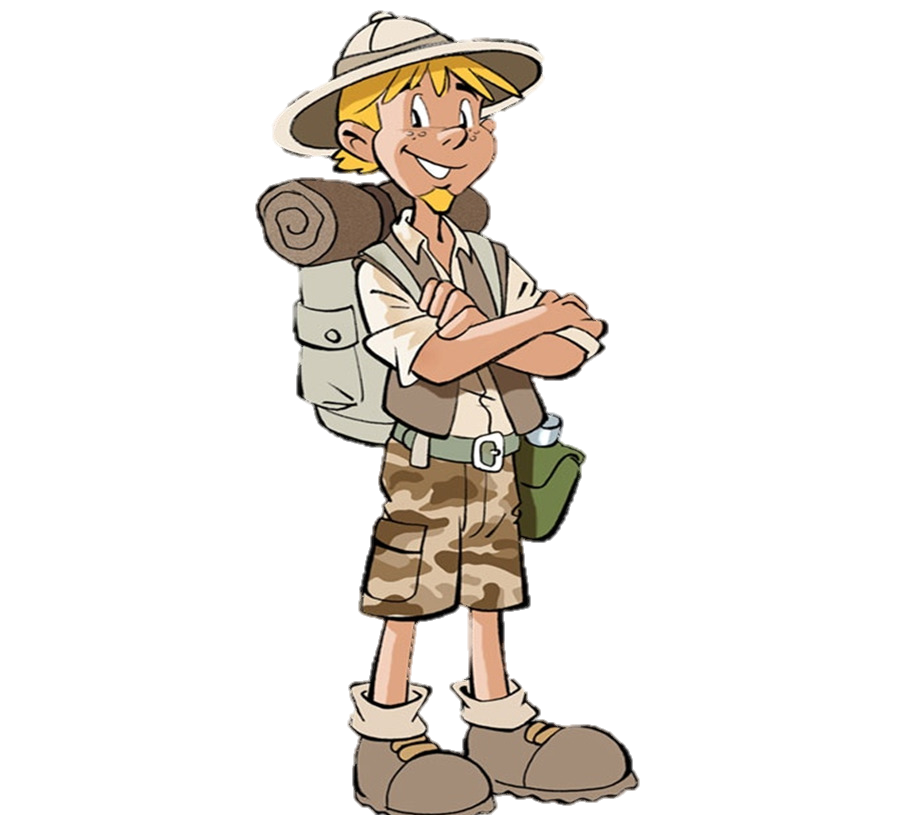 ……….
b) 400 dm2 =              m2
……….
1500 dm2 =              m2
……….
70 000 cm2  =              m2
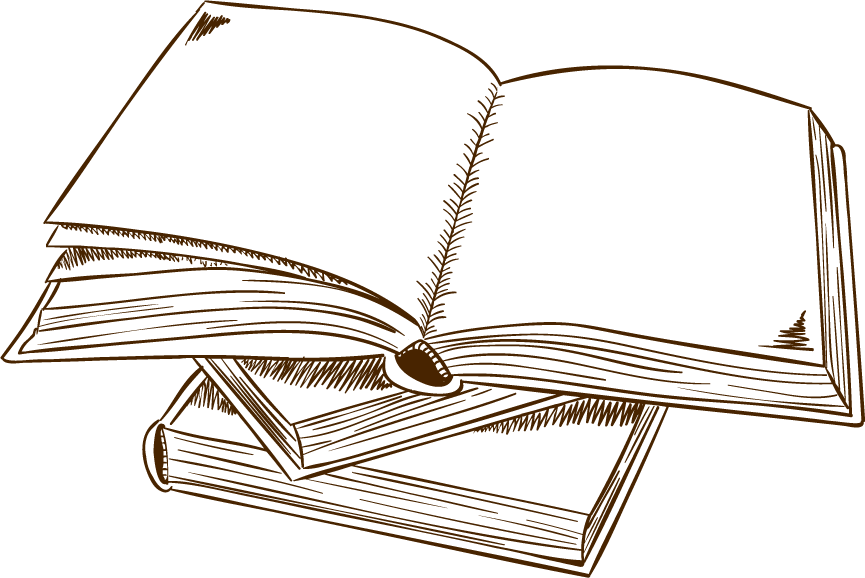 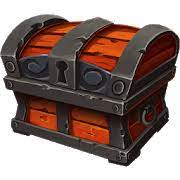 1
Viết các số đo sau dưới dạng số đo có đơn vị là mét vuông:
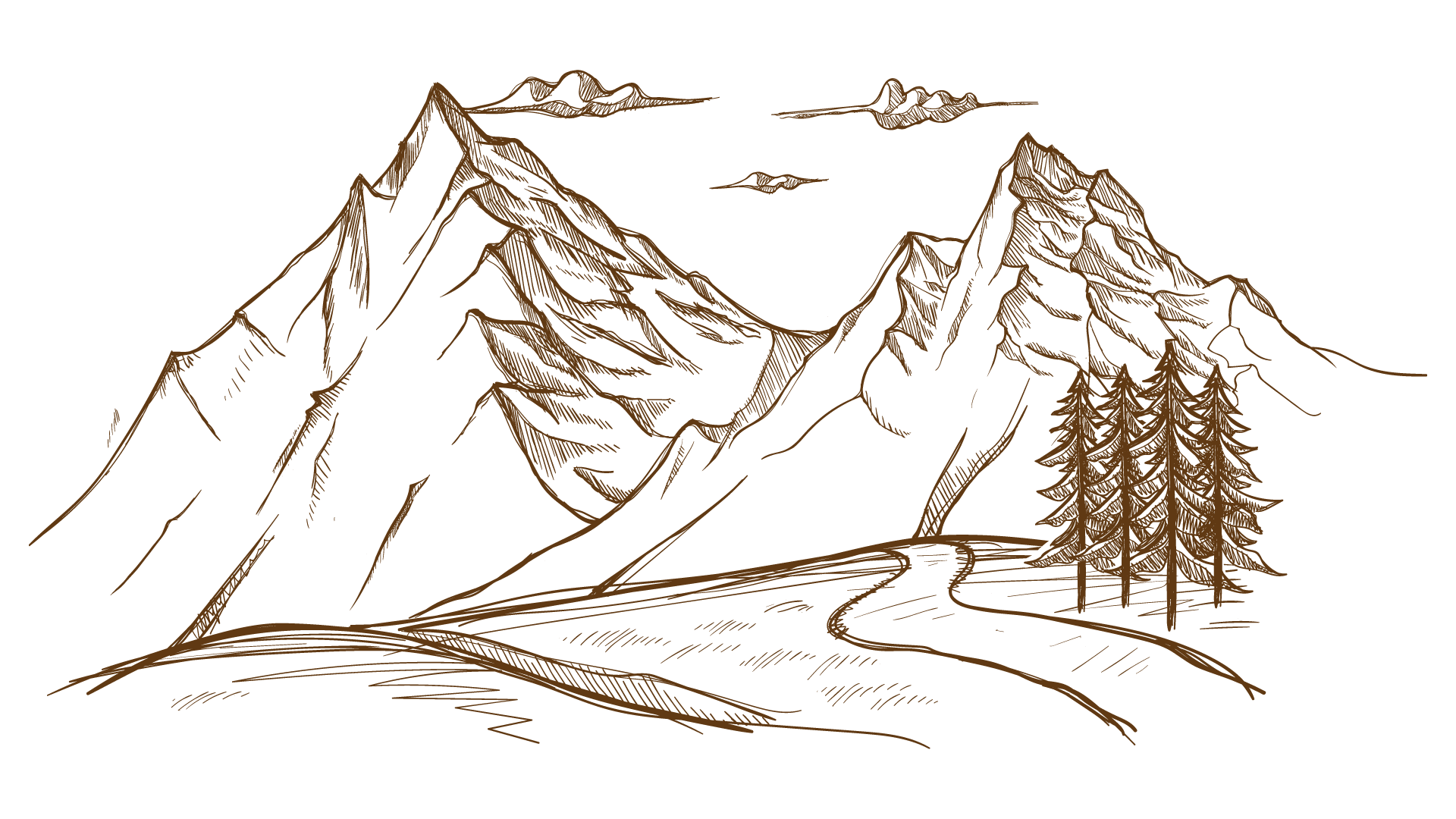 50 000
……….
1 ha = 10 000 m2
a)  5 ha =              m2
5 ha = 10 000 m2 x 5
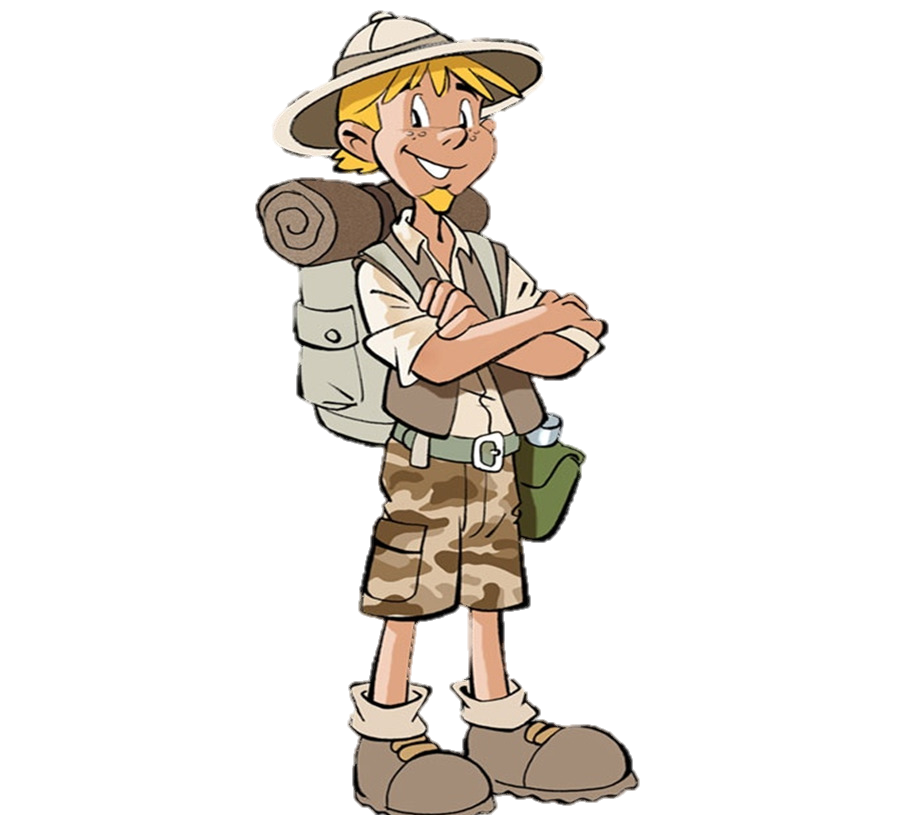 2 000 000
……….
2 km2 =                  m2
1 km2 = 1 000 000 m2
2 km2 = 1 000 000 m2 x 2
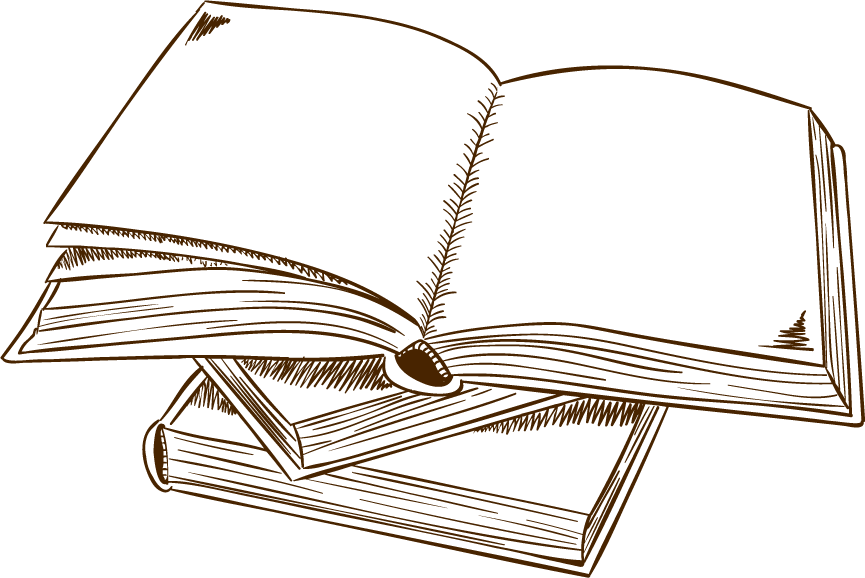 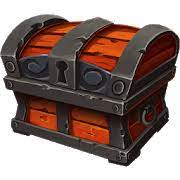 1
Viết các số đo sau dưới dạng số đo có đơn vị là mét vuông:
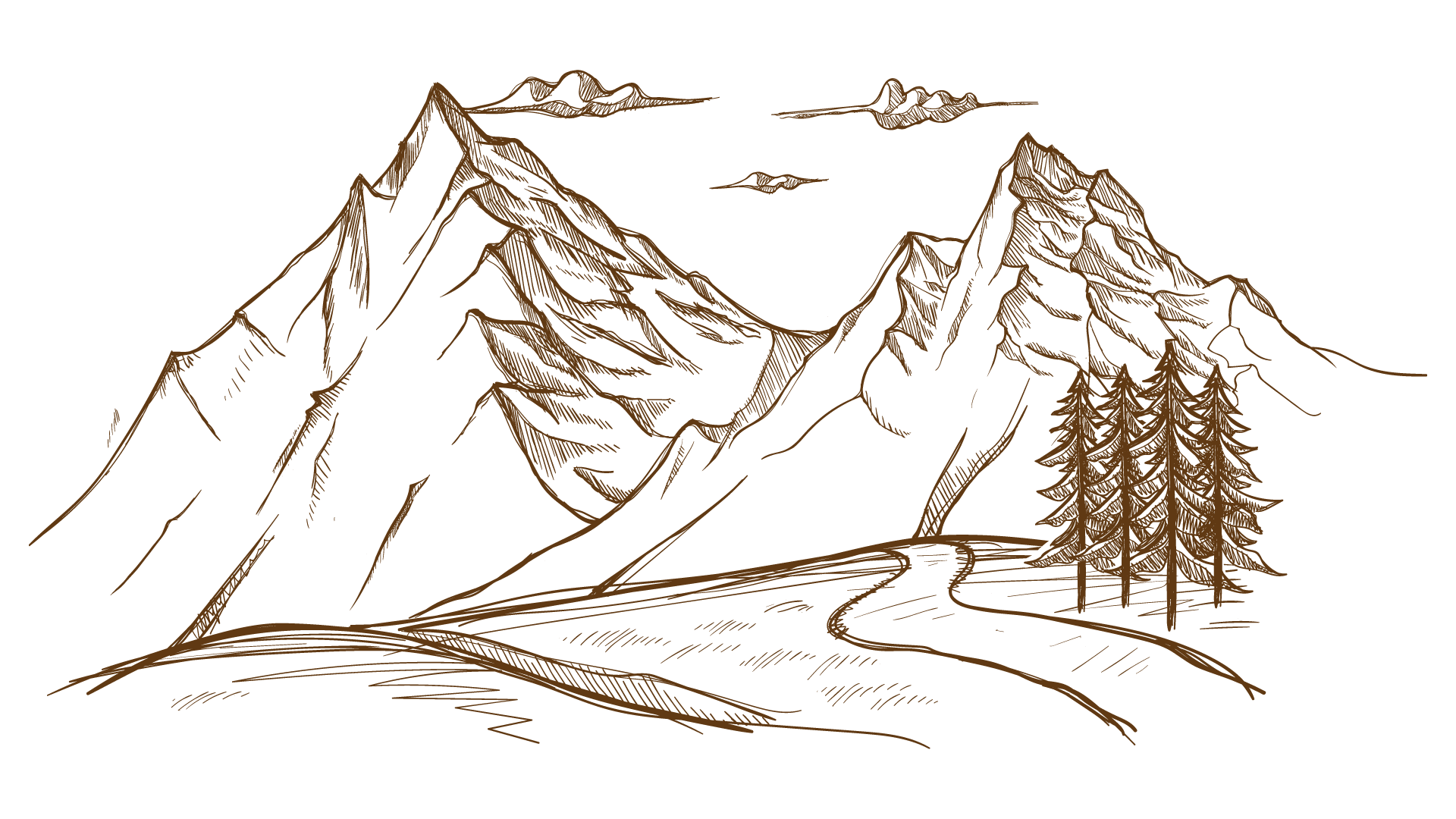 …
b) 400 dm2 =      m2
4
1 dm2 =       m2
400 : 100
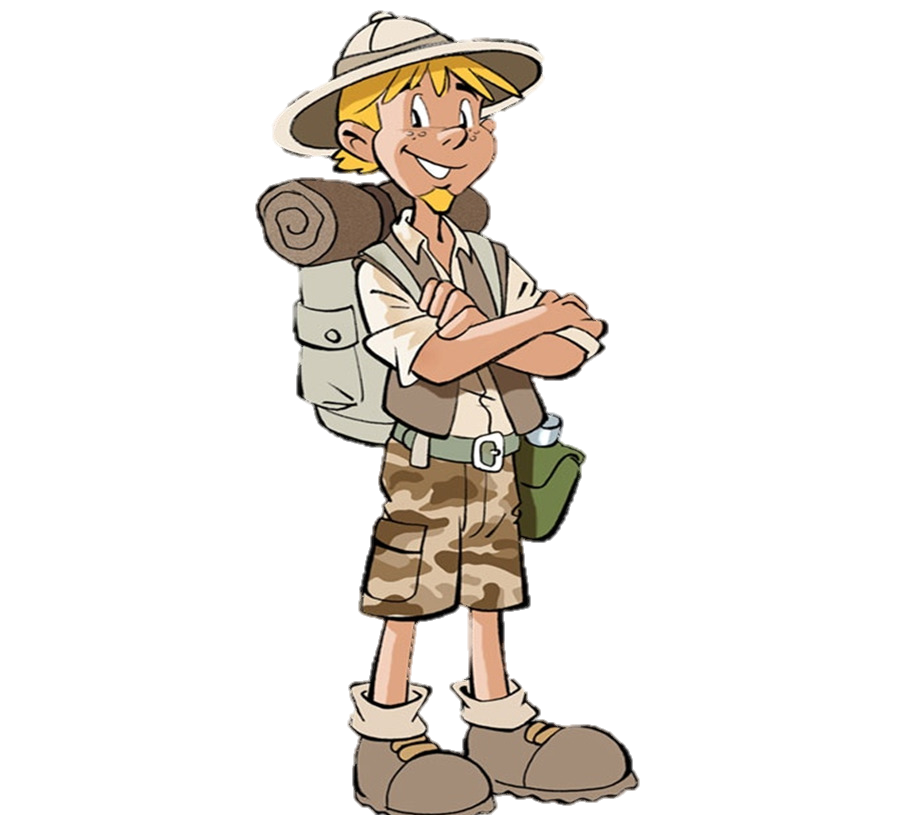 15
1500 dm2 =        m2
……
1 dm2 =       m2
1500 : 100
1
10 000
1
100
1
100
7
70 000 cm2  =     m2
1 cm2 =            m2
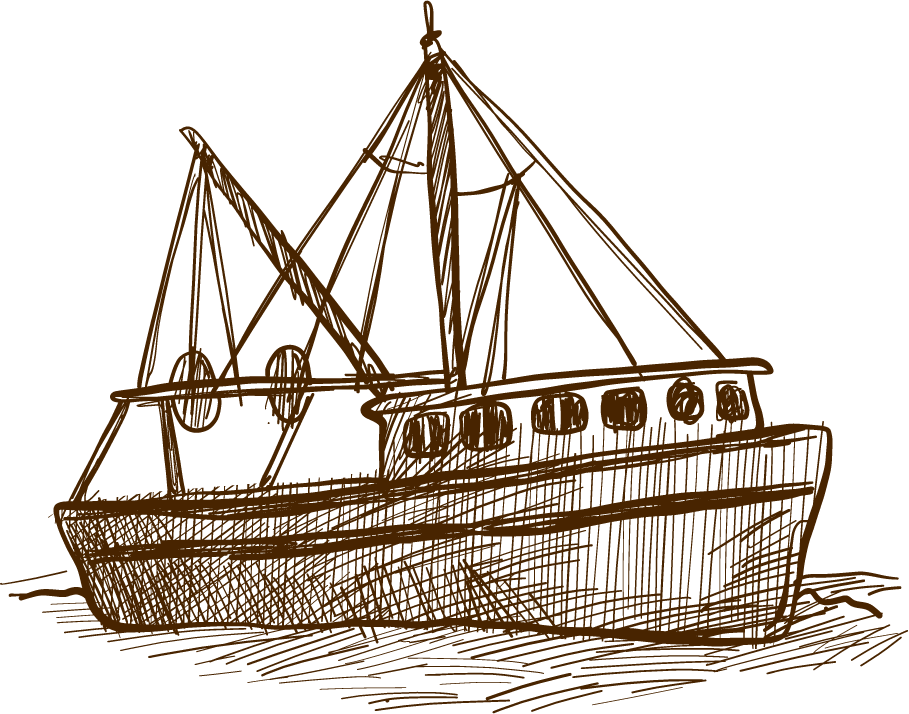 70 000 : 10 000
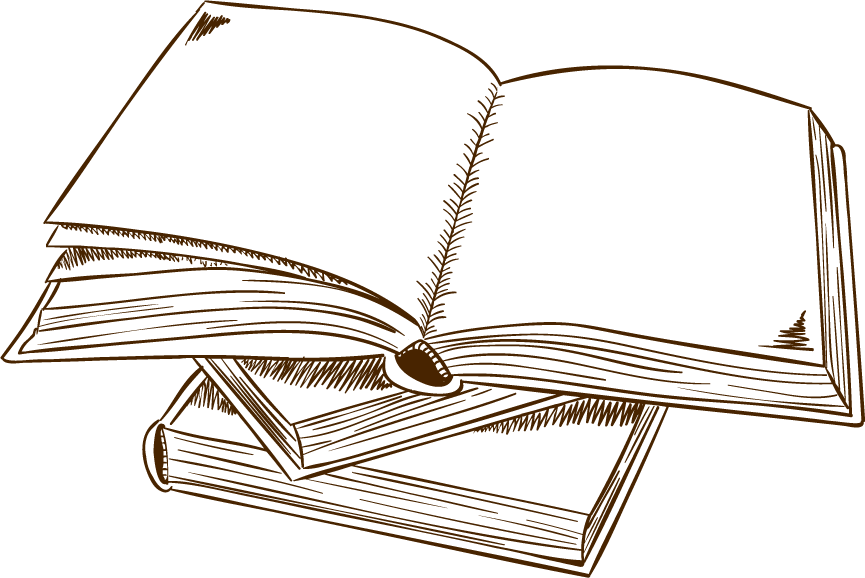 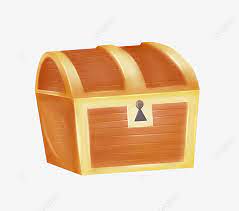 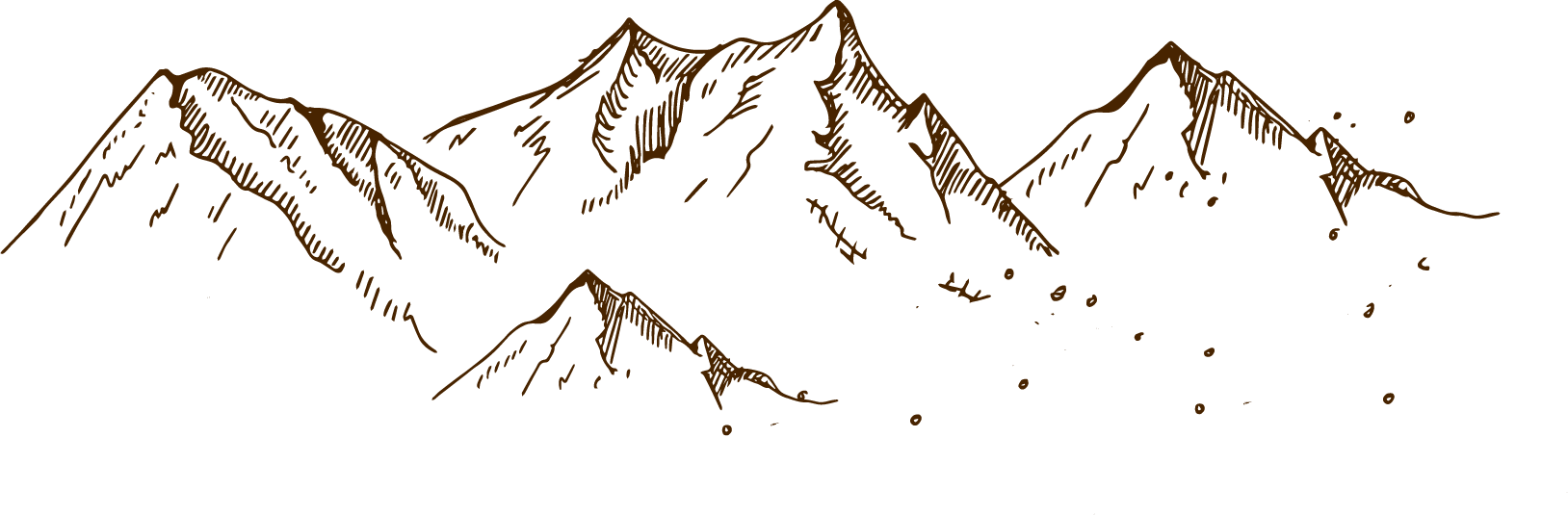 2
<
>
=
?
2 m2 9 dm2 … 29 dm2
790 ha … 79 km2
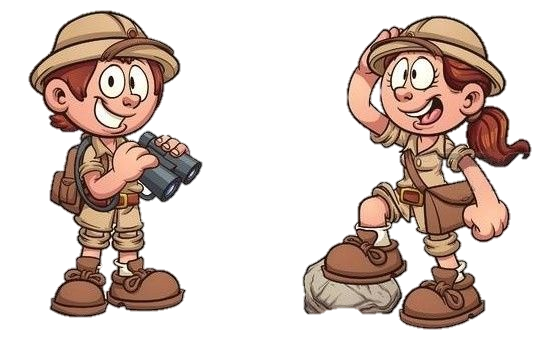 8 dm2 5 cm2 … 810 cm2
4 cm2 5 mm2 … 4        cm2
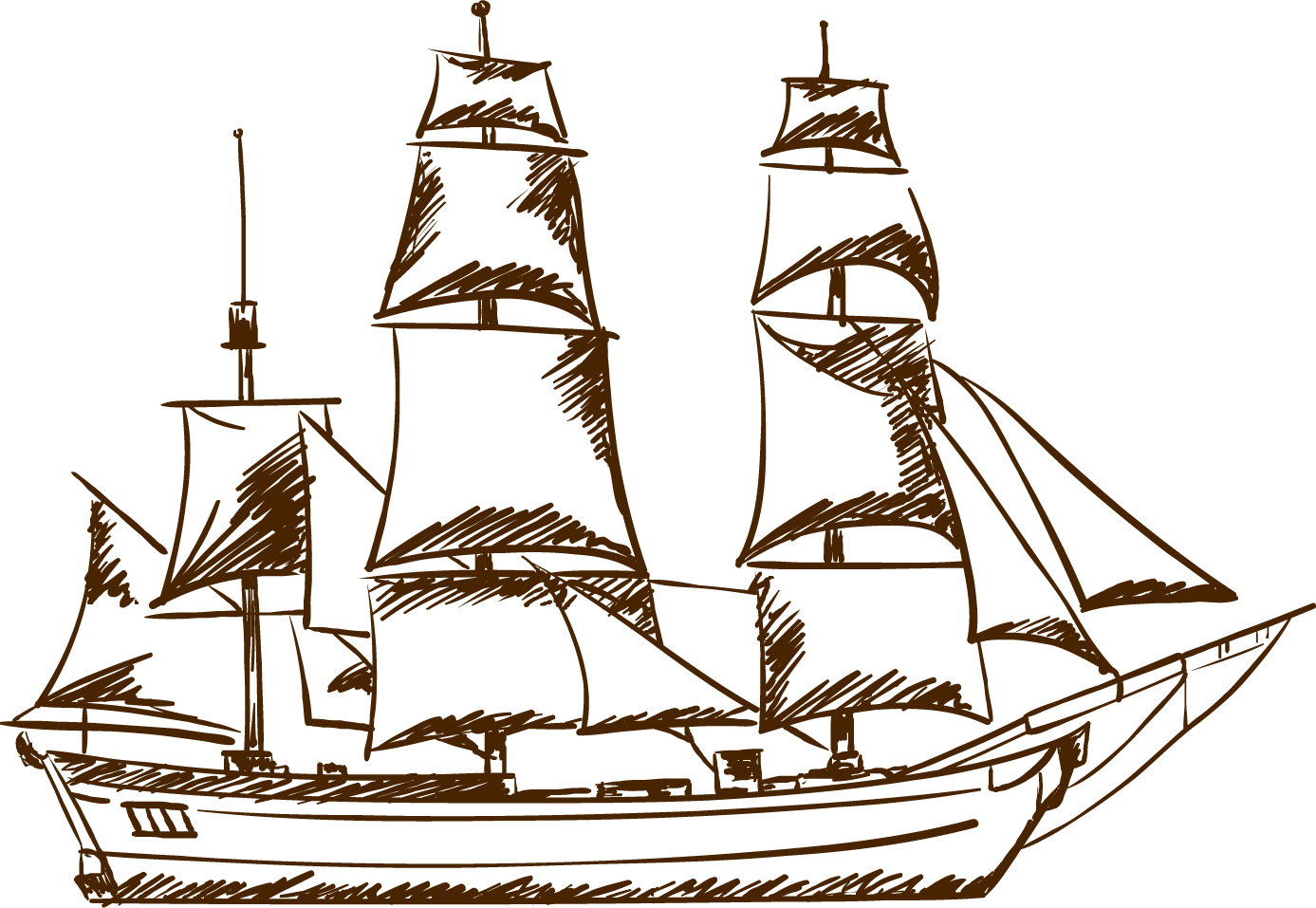 5
100
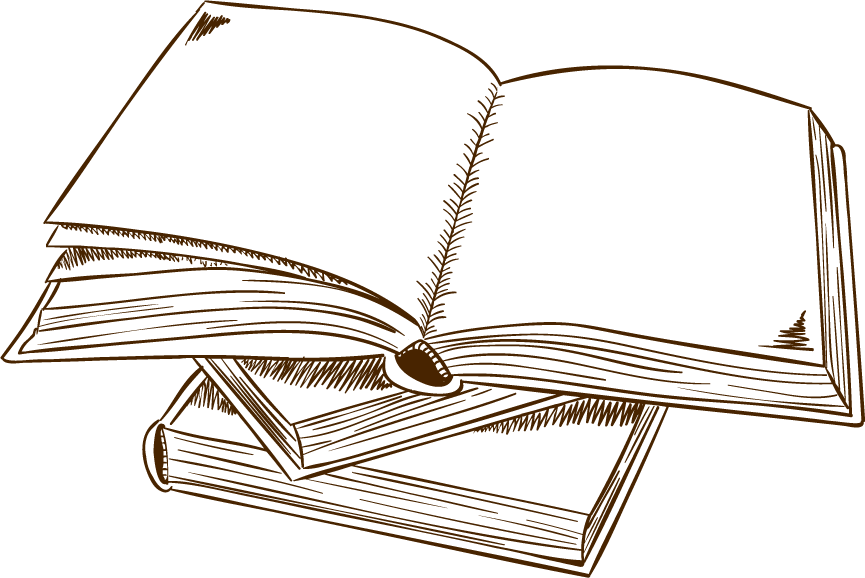 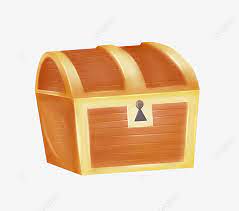 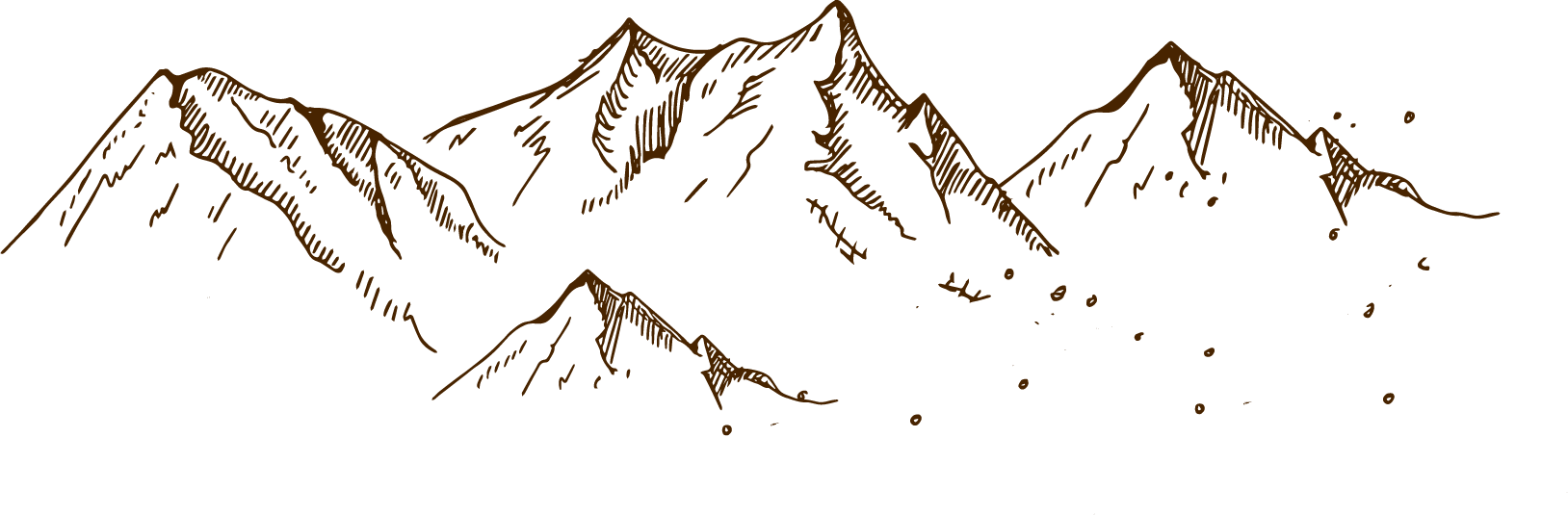 2
<
>
=
?
>
...
2 m2 9 dm2      29 dm2
<
...
8 dm2 5 cm2      810 cm2
2 m2 = 200 dm2
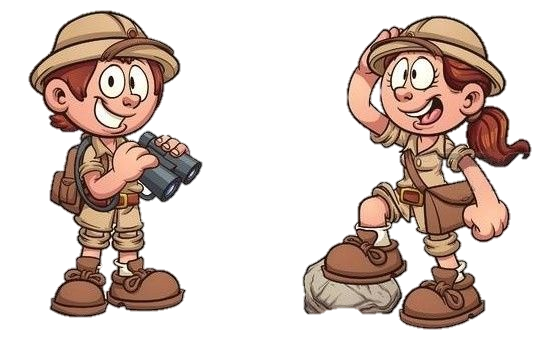 8 dm2 = 800 cm2
= 209 dm2
2 m2 9 dm2 =  200 dm2 + 9 dm2
8 dm2 5 cm2 =  800 cm2 + 5 cm2
= 805 cm2
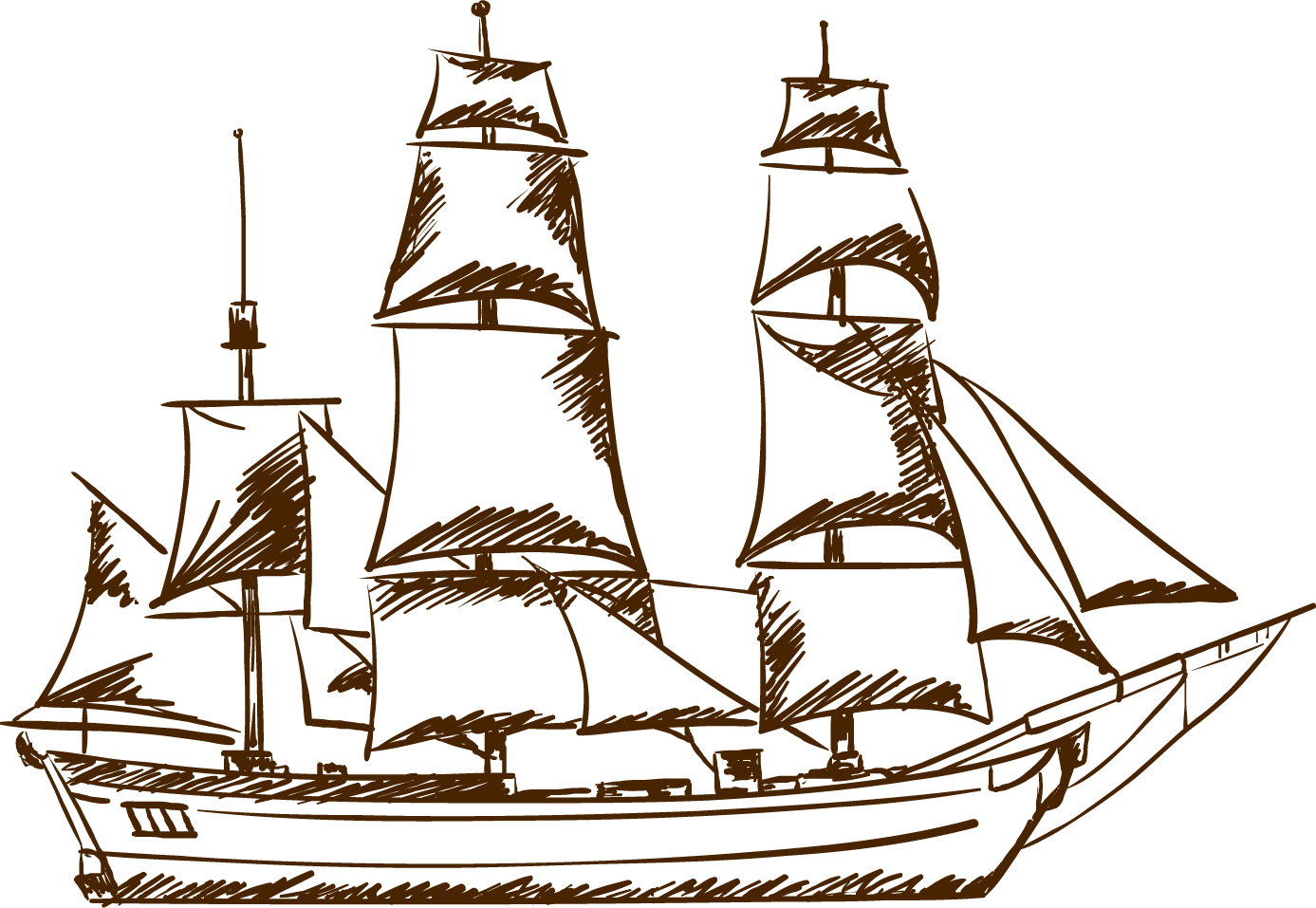 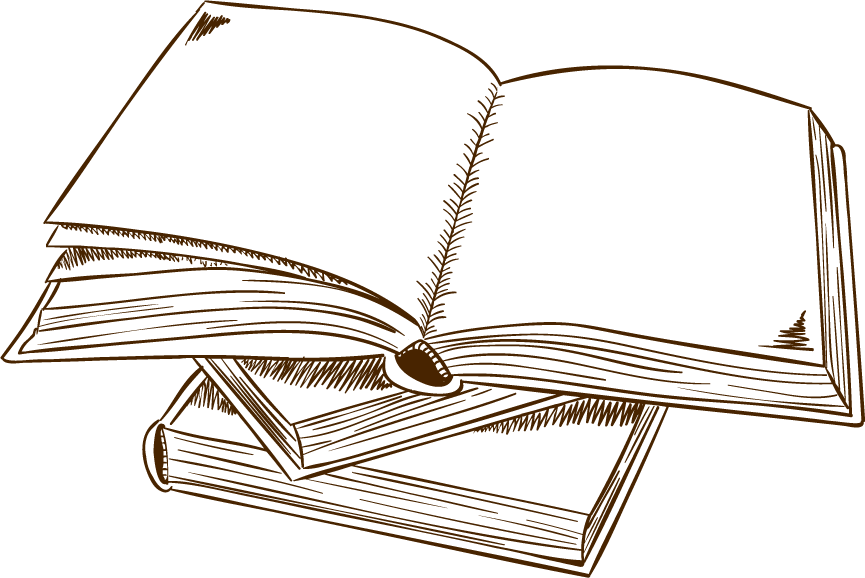 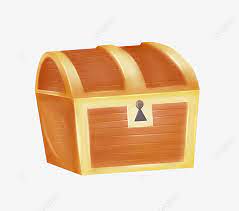 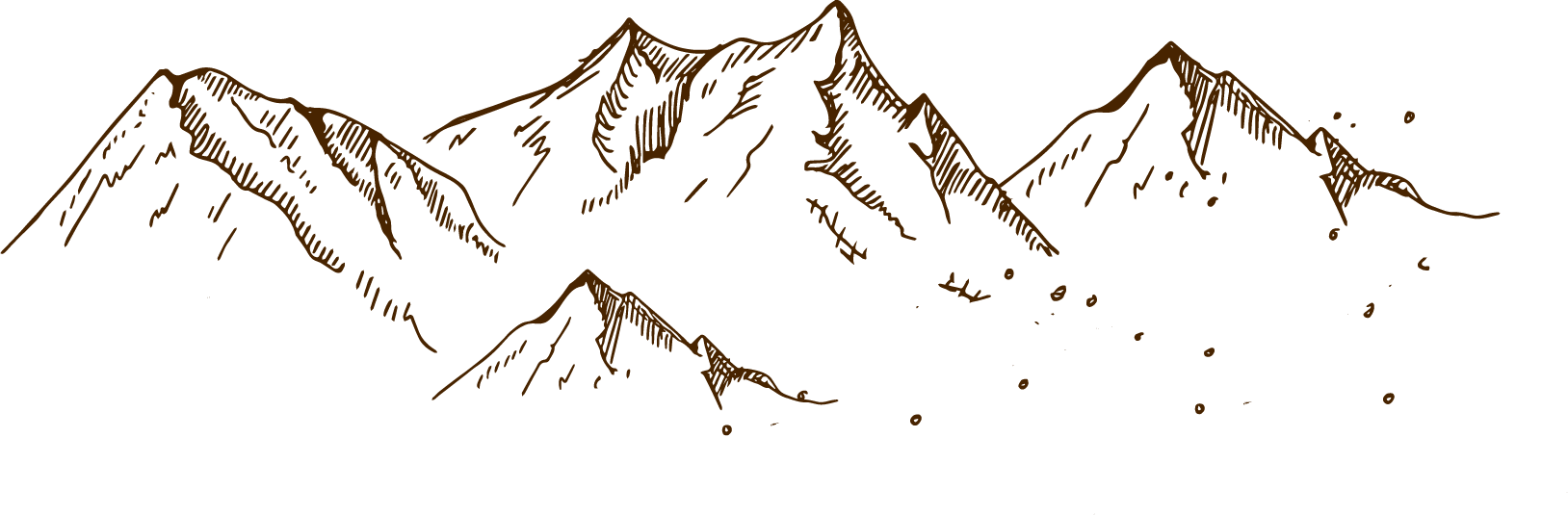 2
<
>
=
?
<
790 ha     79 km2
...
...
=
4 cm2 5 mm2      4        cm2
7 900 ha
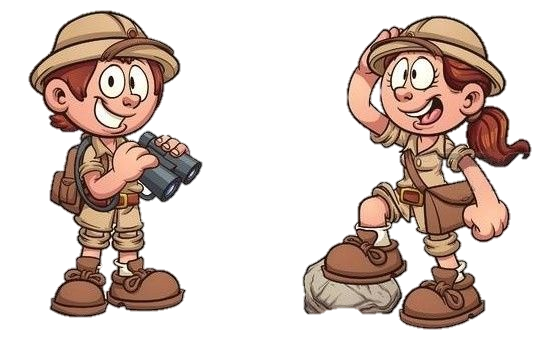 5
100
4 cm2 5 mm2 = 4 cm2 +        cm2
= 4        cm2
5 mm2 =         cm2
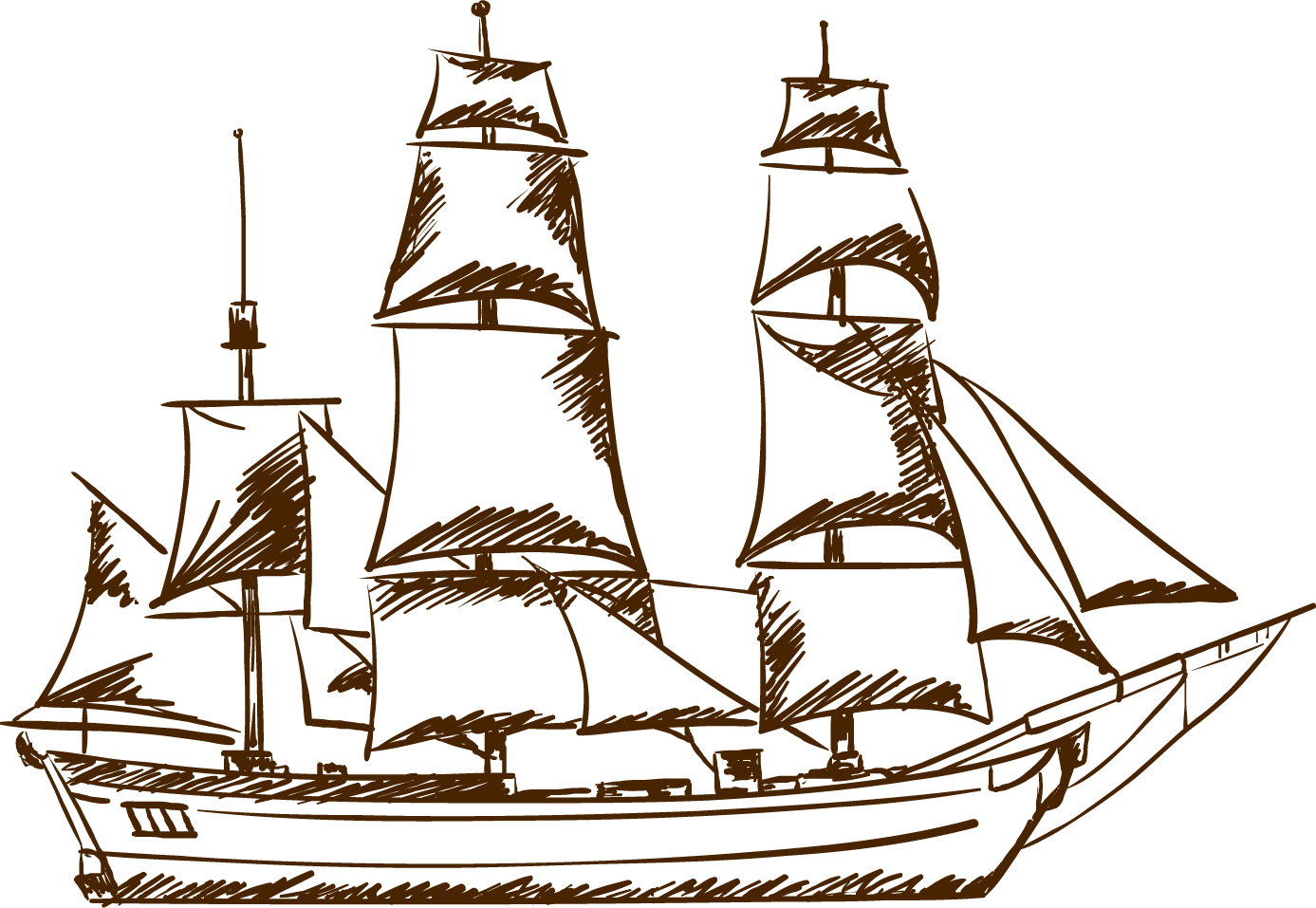 5
100
5
100
5
100
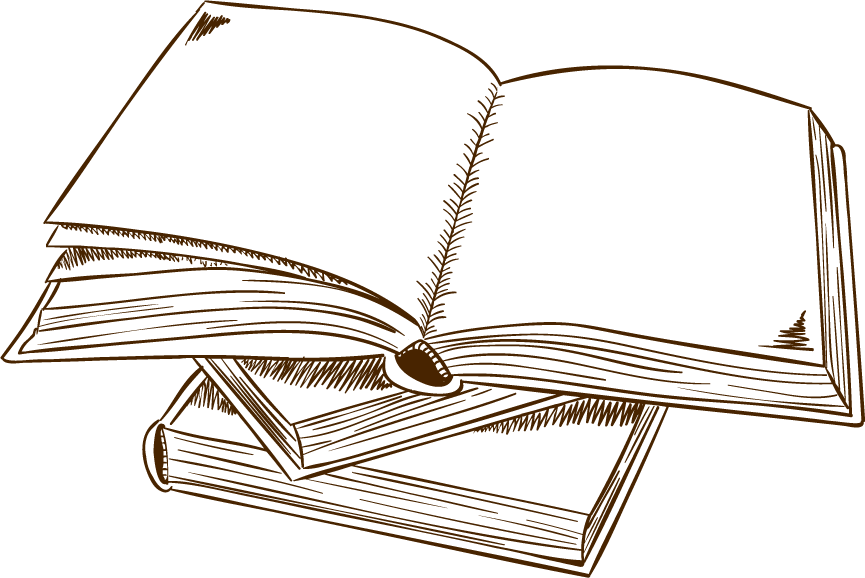 3
Người ta dùng gỗ để lát sàn một căn phòng hình chữ nhật có chiều dài 6m, chiều rộng 4m. Hỏi phải tốn bao nhiêu tiền mua gỗ để lát sàn cả căn phòng đó, biết giá tiền 1 m2 gỗ sàn là 280 000 đồng?
Tóm tắt:
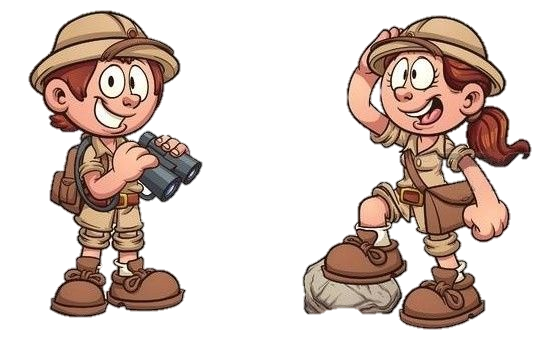 Chiều dài: 6m
Diện tích sàn căn phòng
Số tiền mua gỗ để lát sàn
Chiều rộng: 4m
1 m2: 280 000 đồng
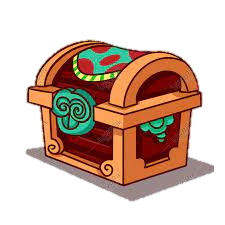 Số tiền mua gỗ lát sàn: … đồng?
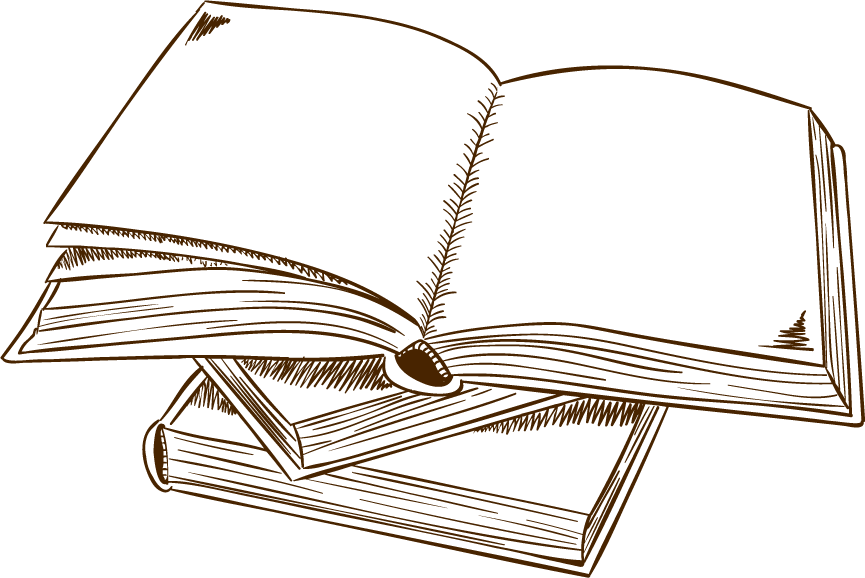 3
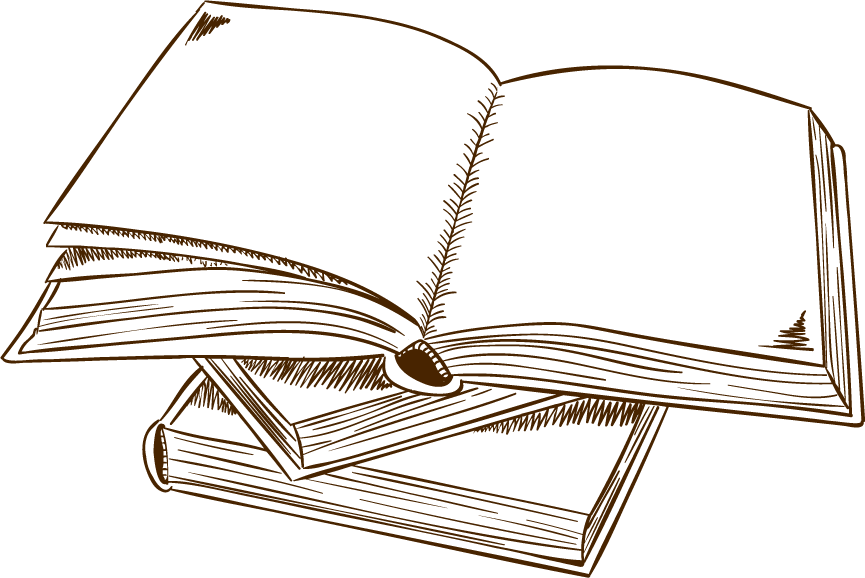 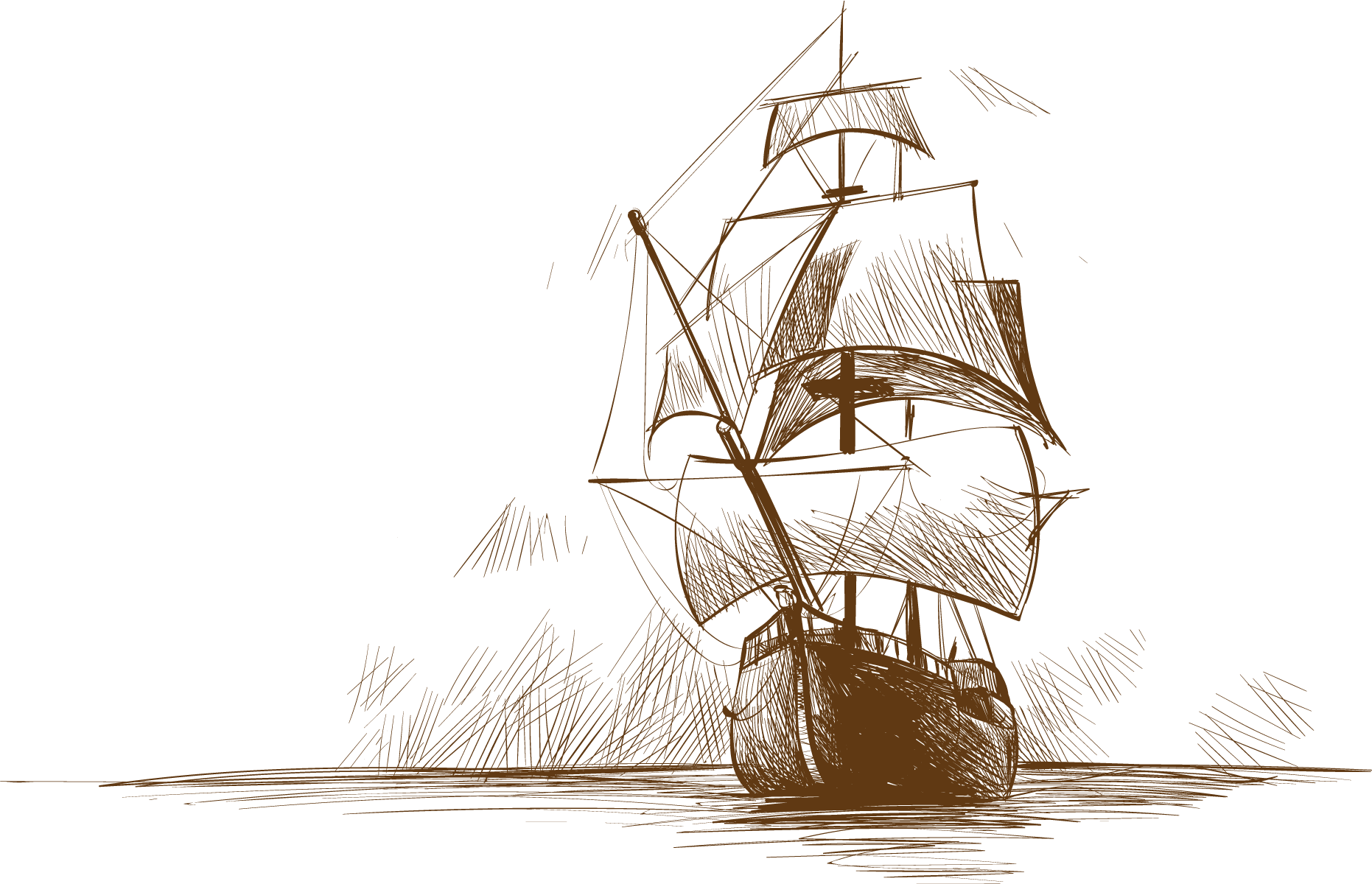 Bài giải
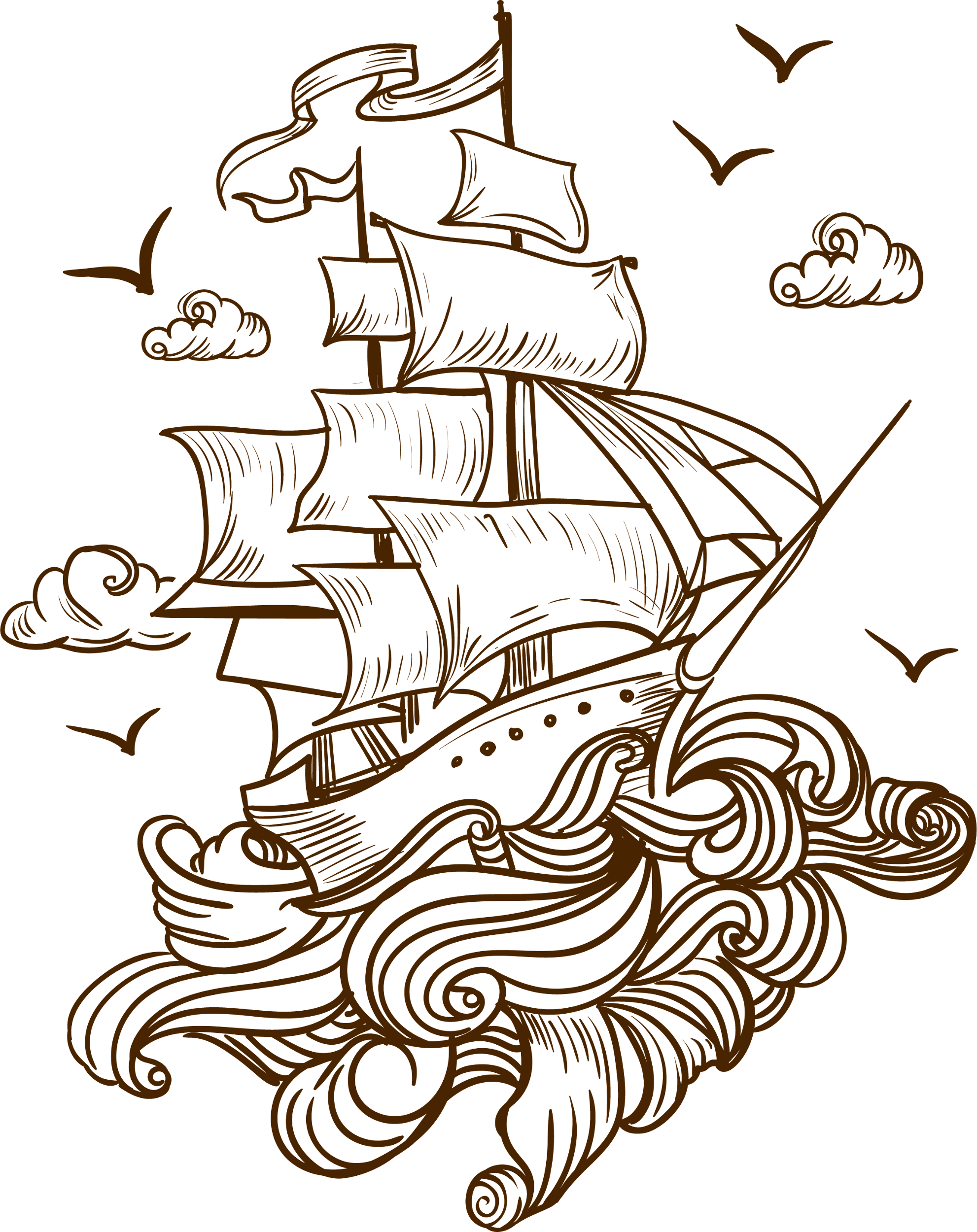 Diện tích sàn căn phòng hình chữ nhật là:
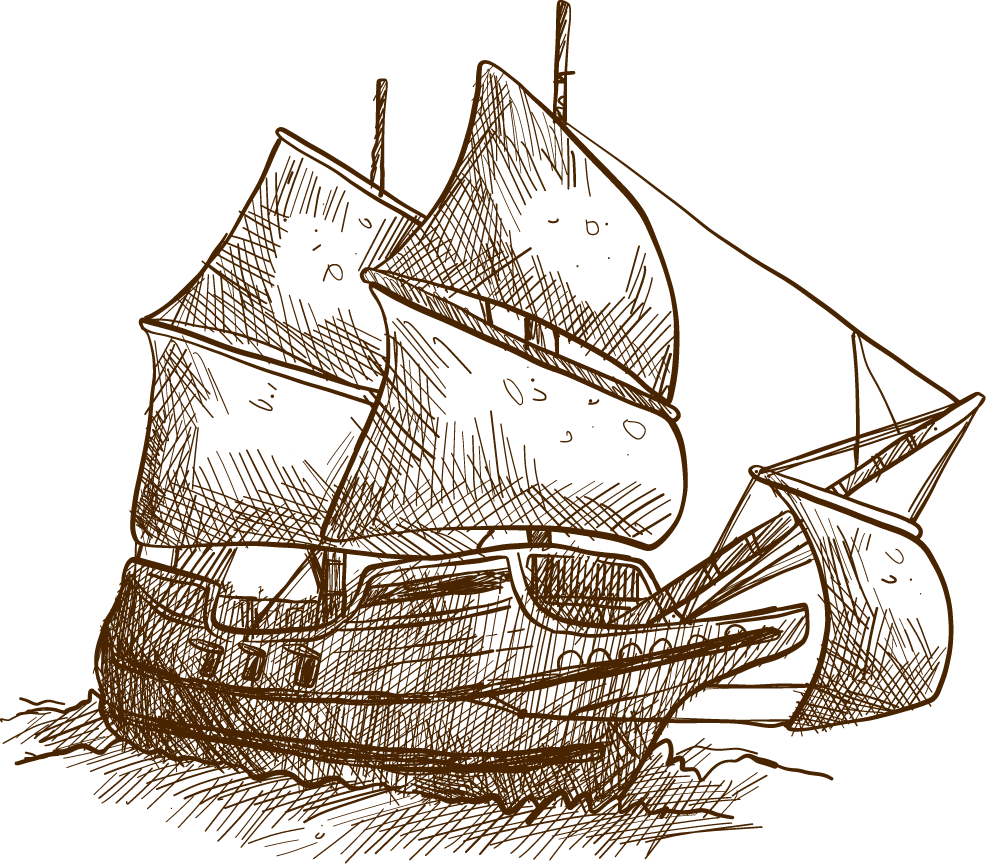 6 x 4 = 24 (m2)
Số tiền để mua gỗ lát sàn cả căn phòng đó là:
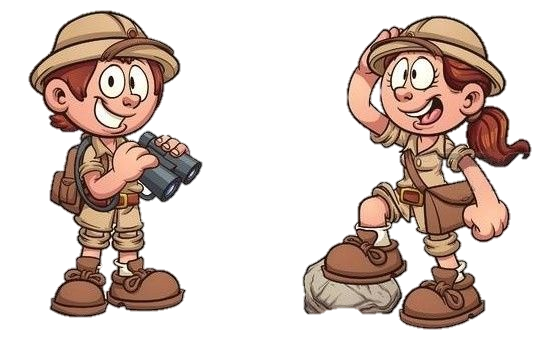 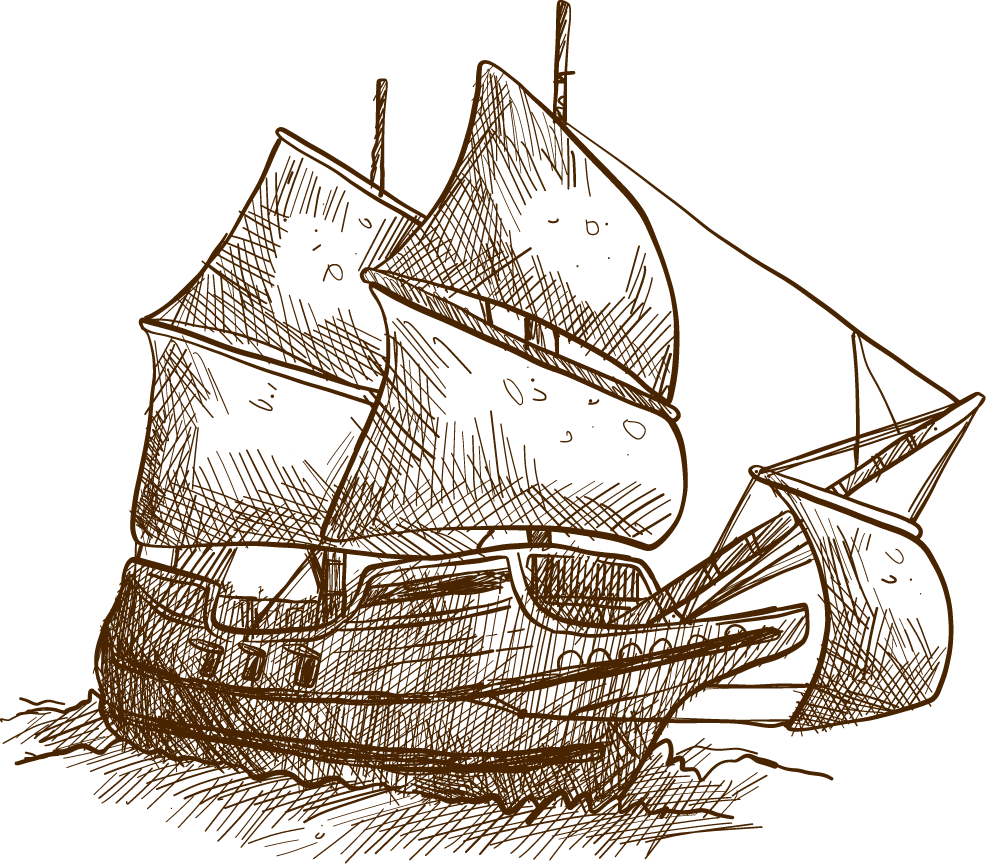 280 000 x 24 = 6 720 000 (đồng)
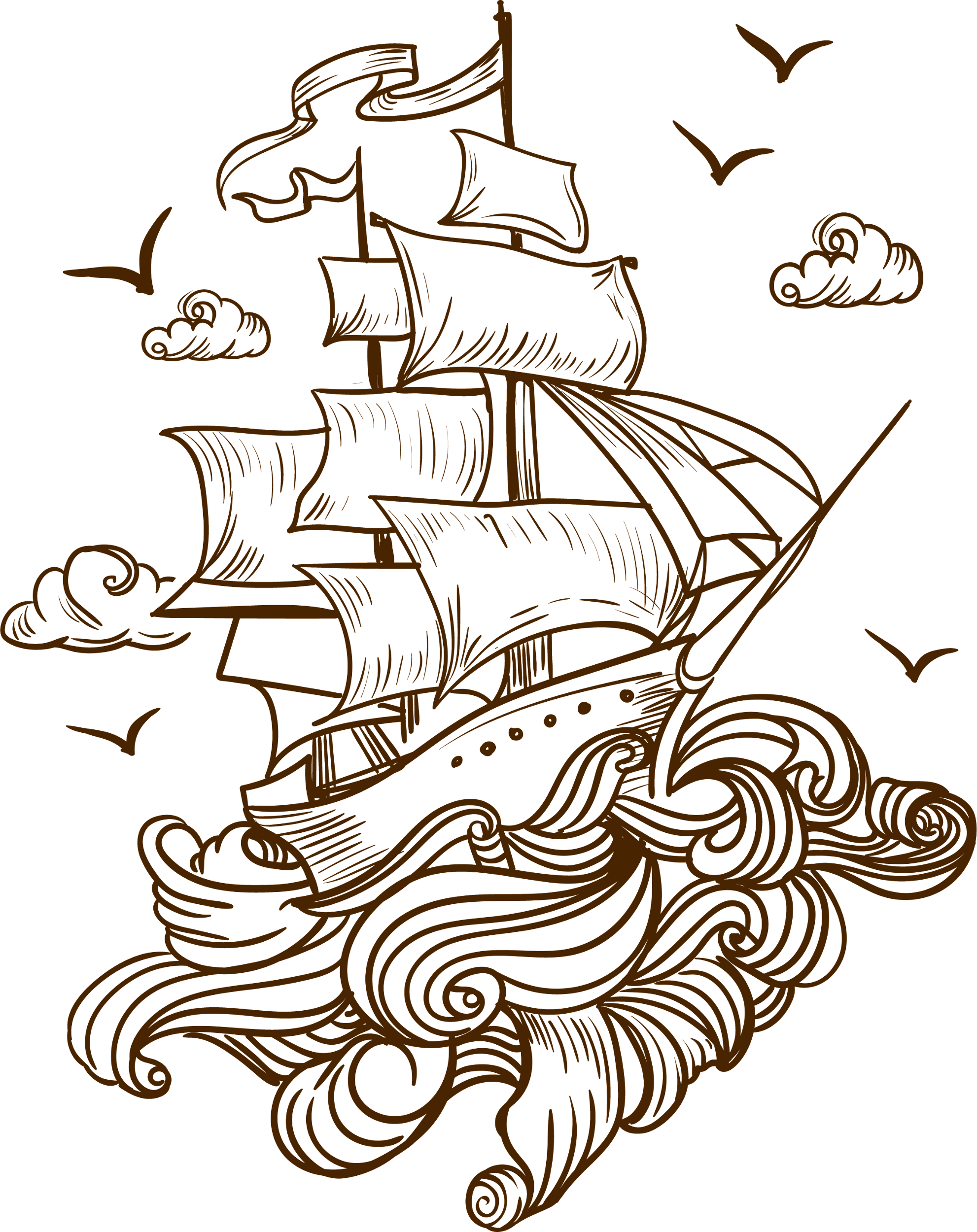 Đáp số: 6 720 000 đồng
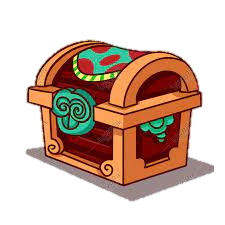 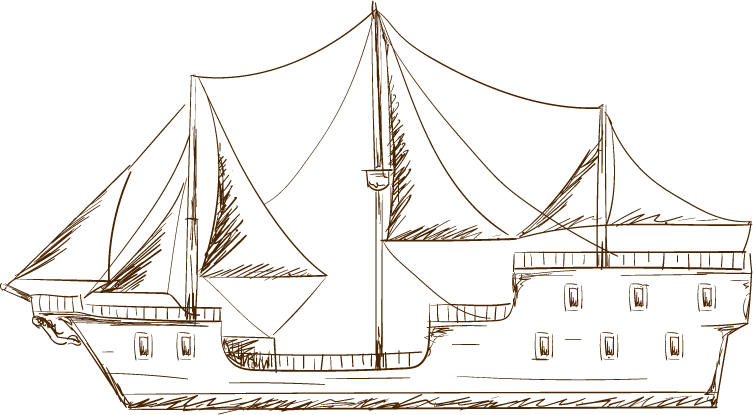 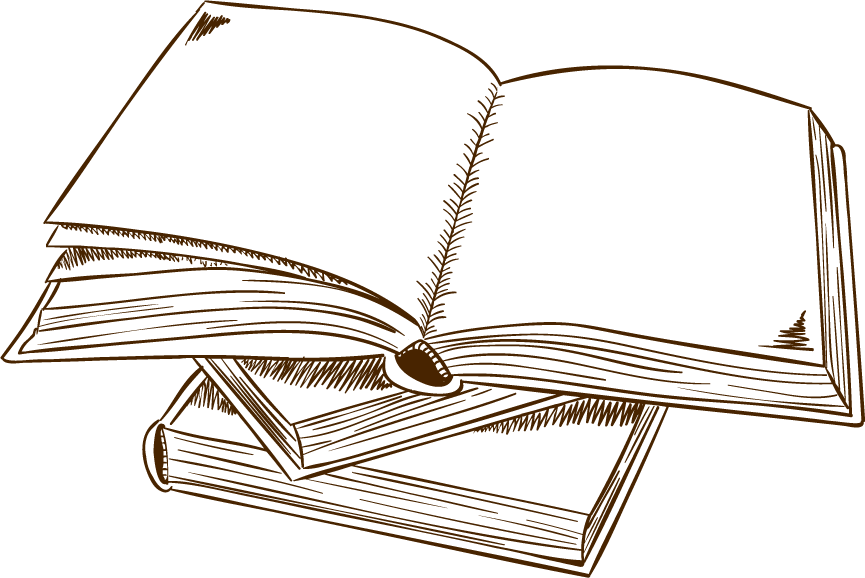 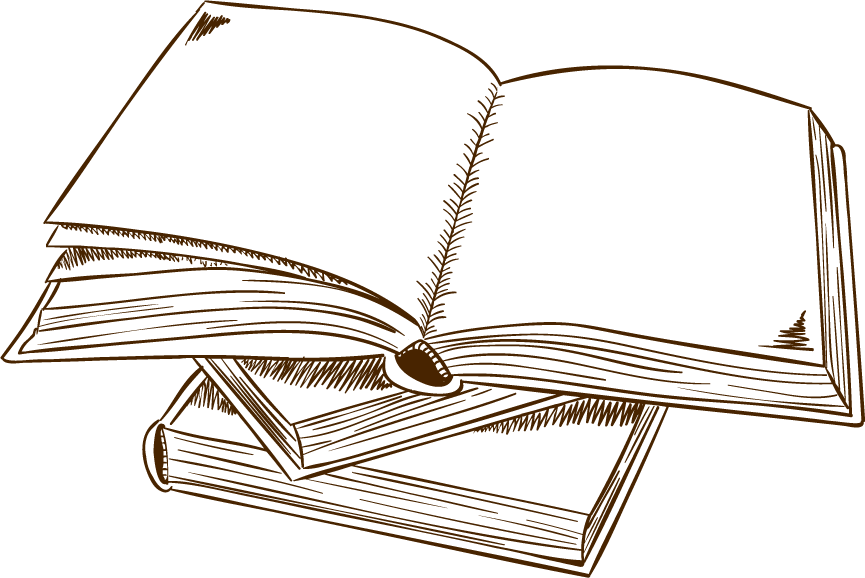 CỦNG CỐ
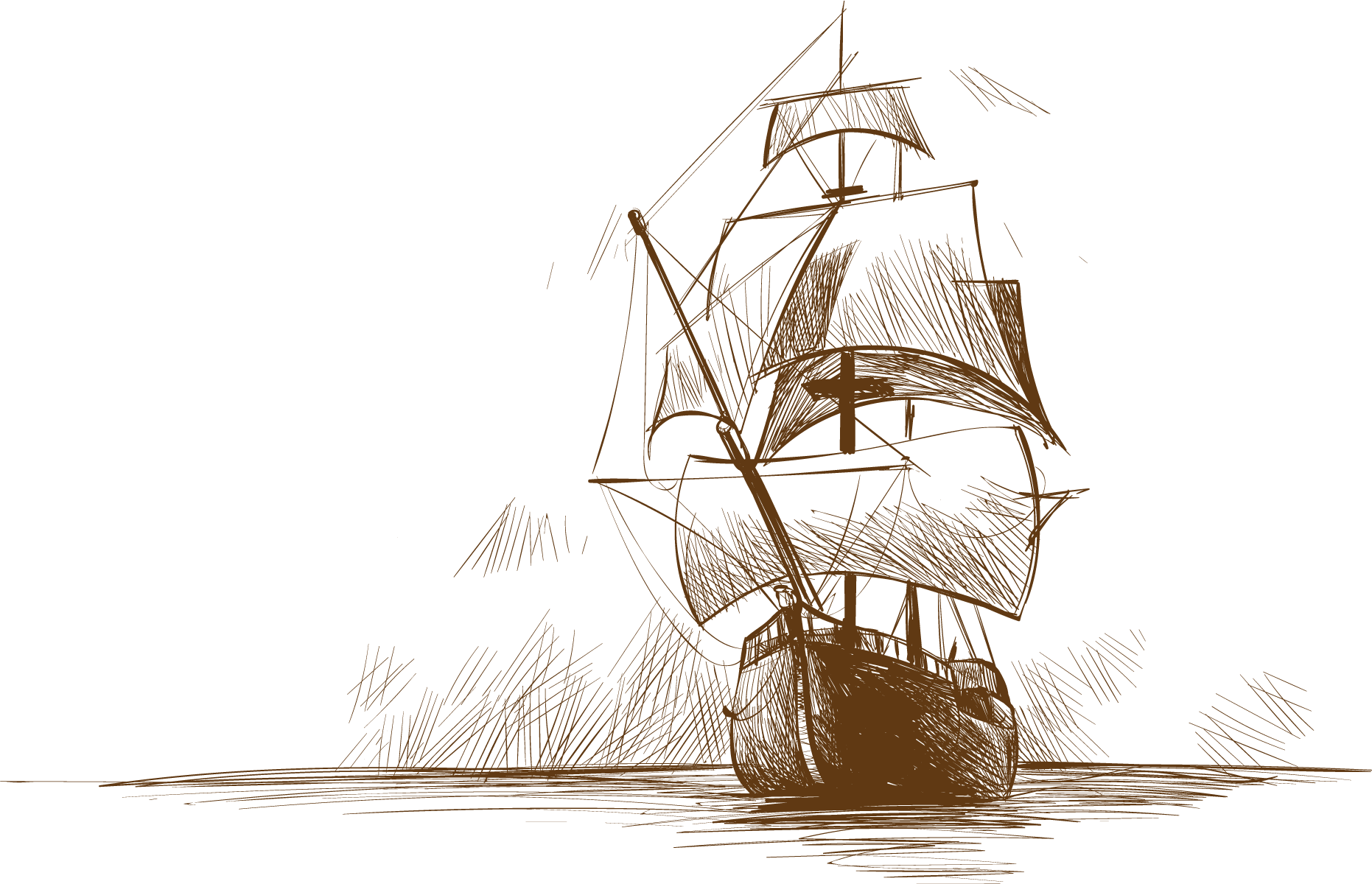 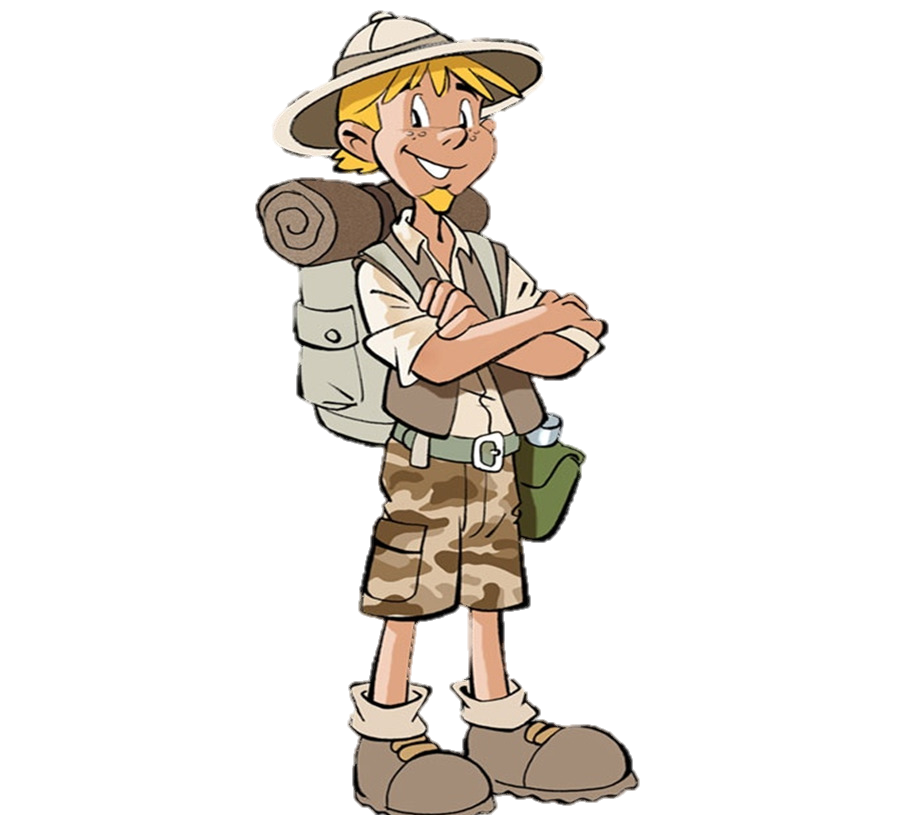 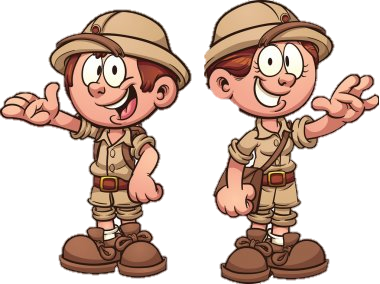 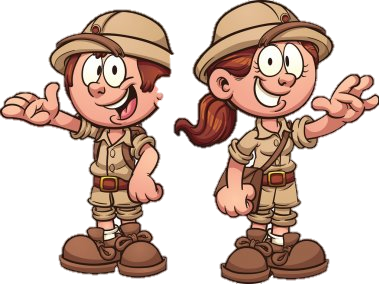 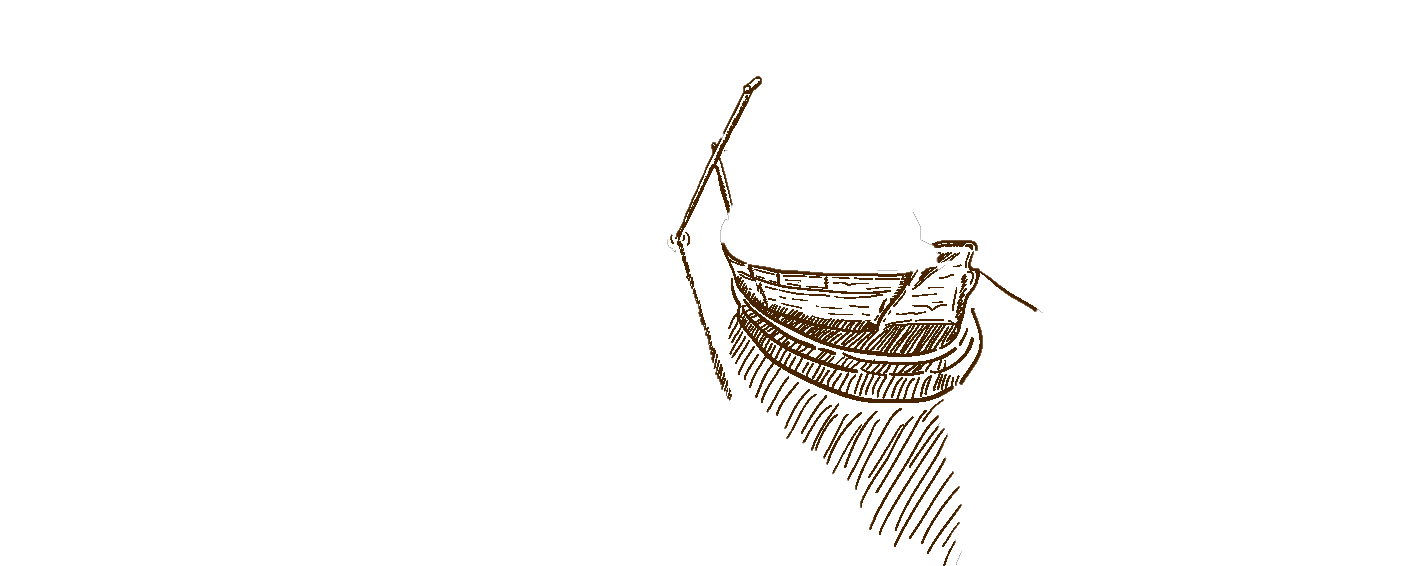 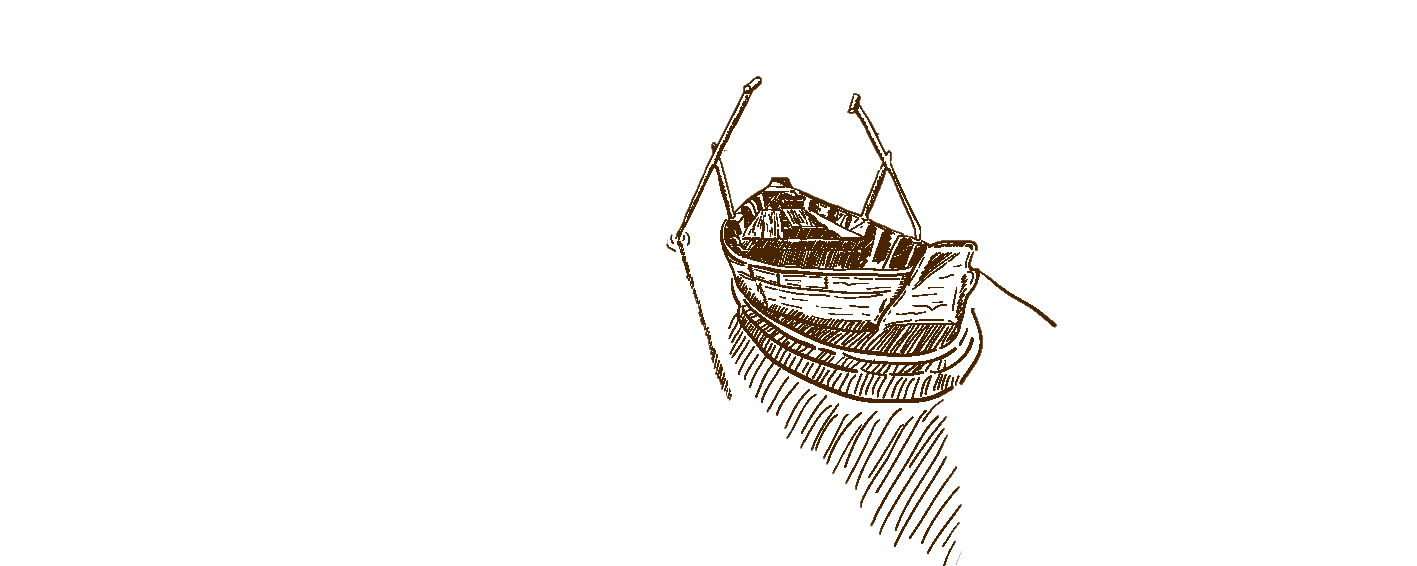 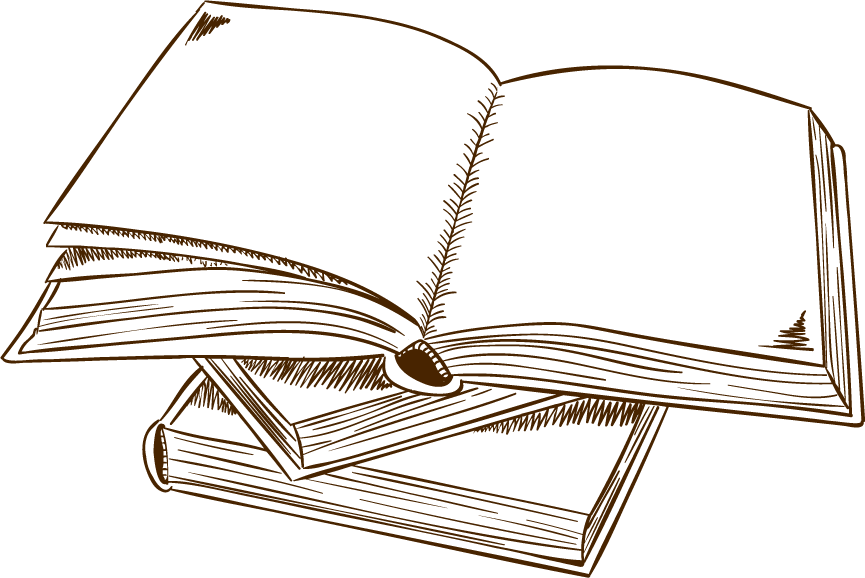 Nêu bảng đơn vị đo diện tích.
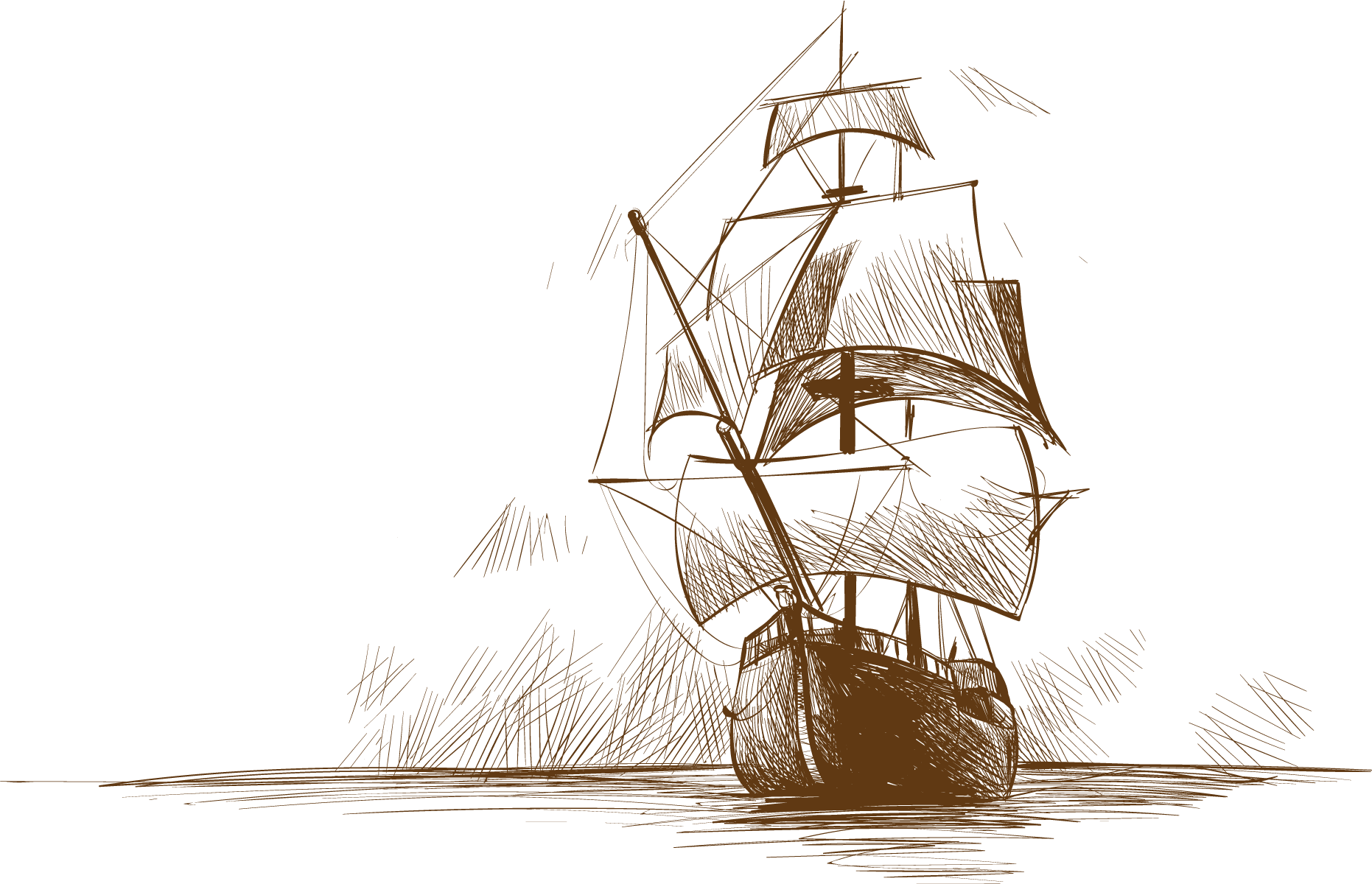 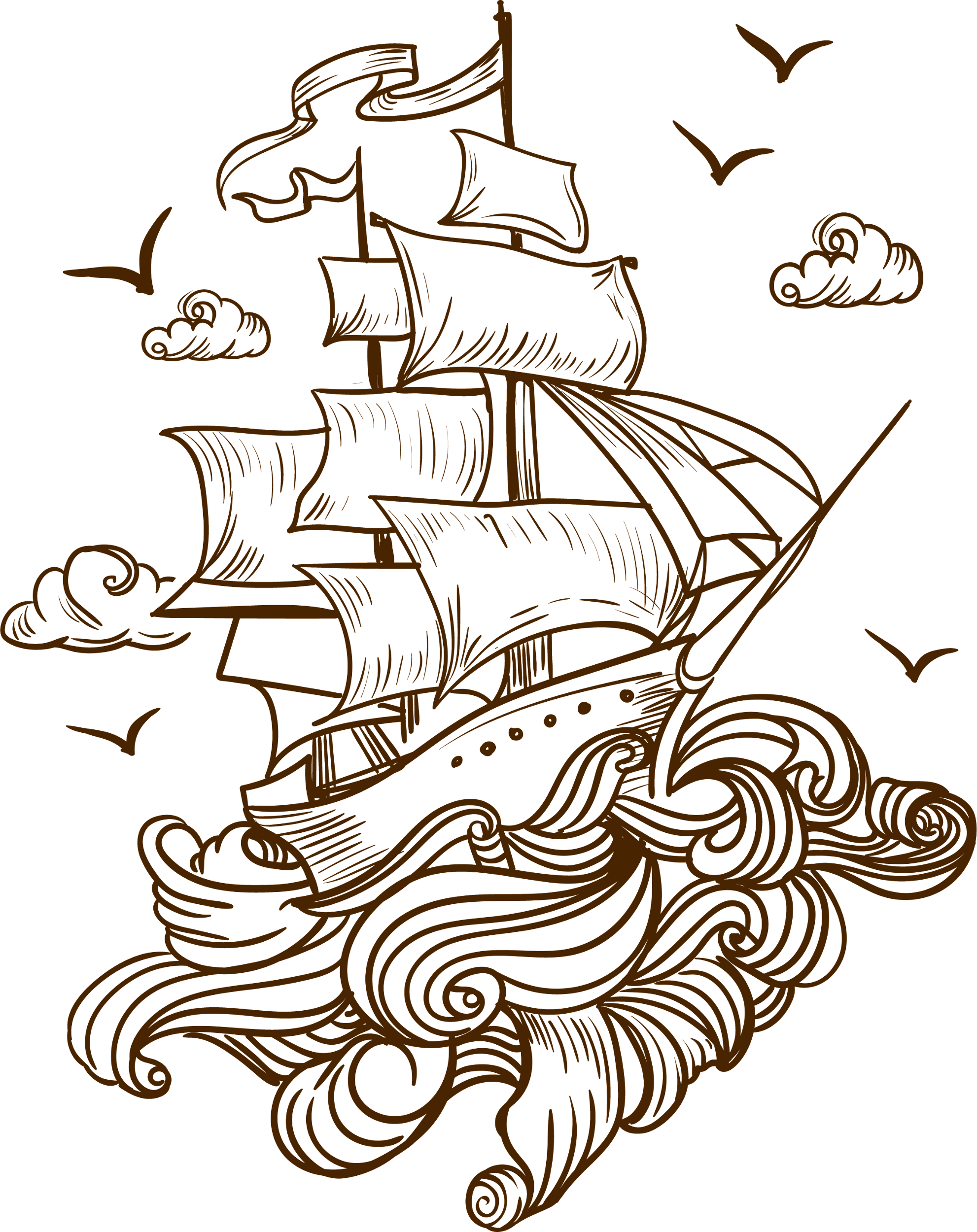 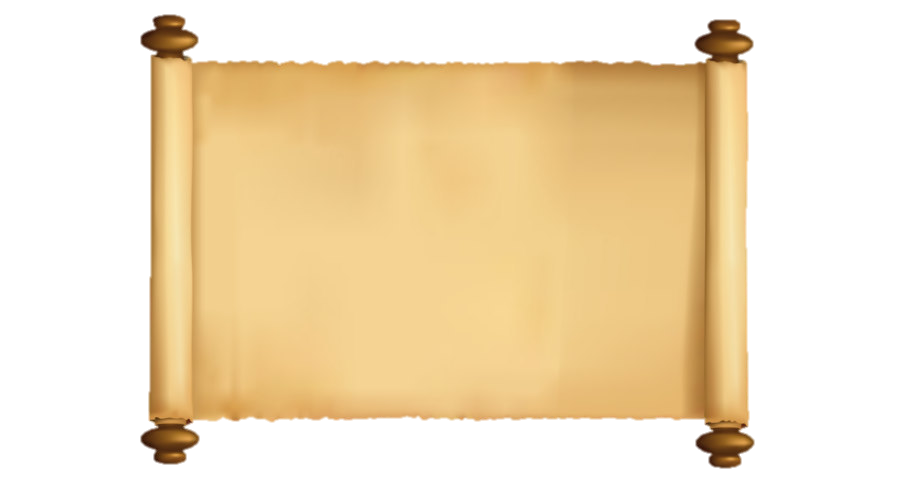 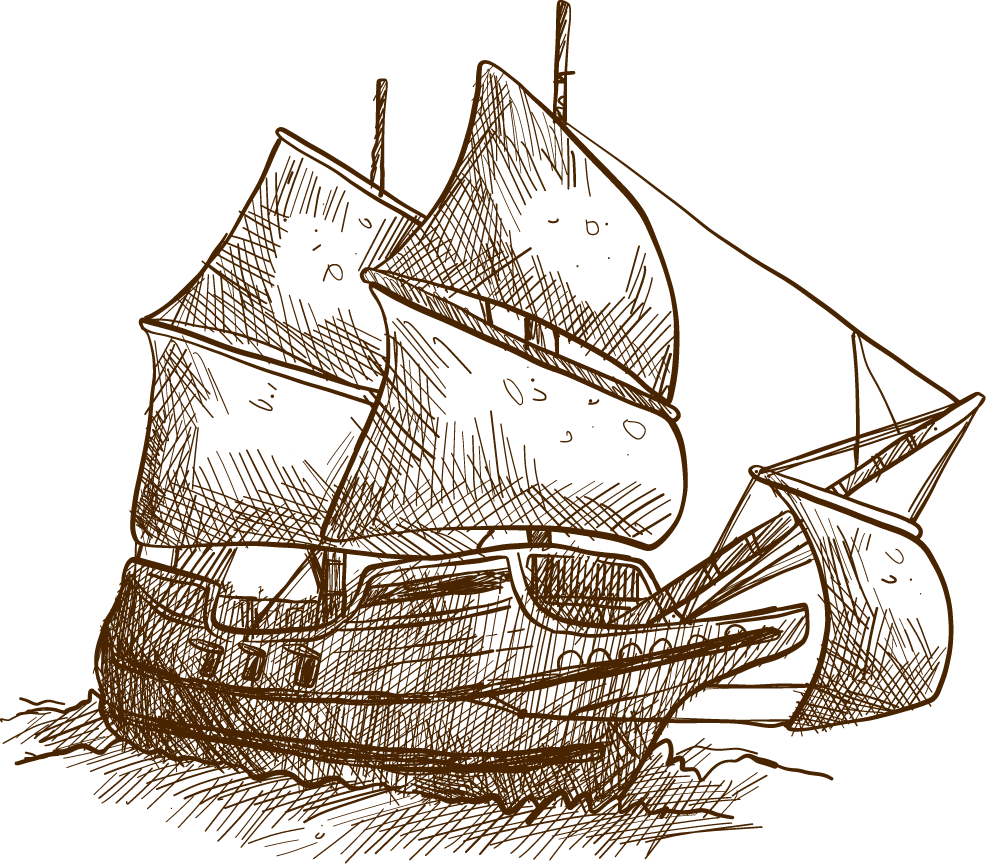 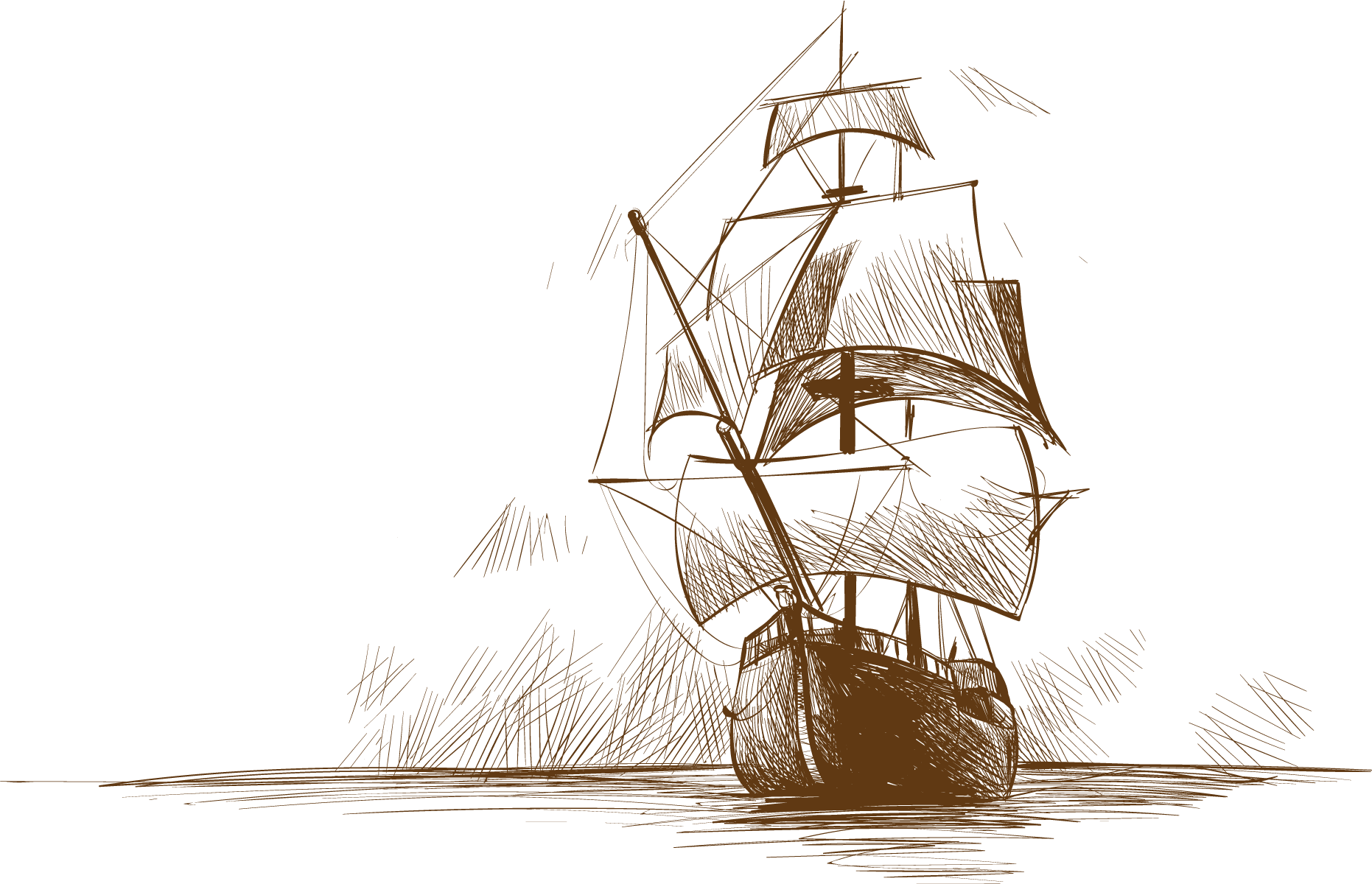 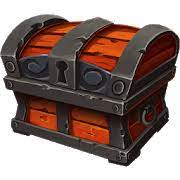 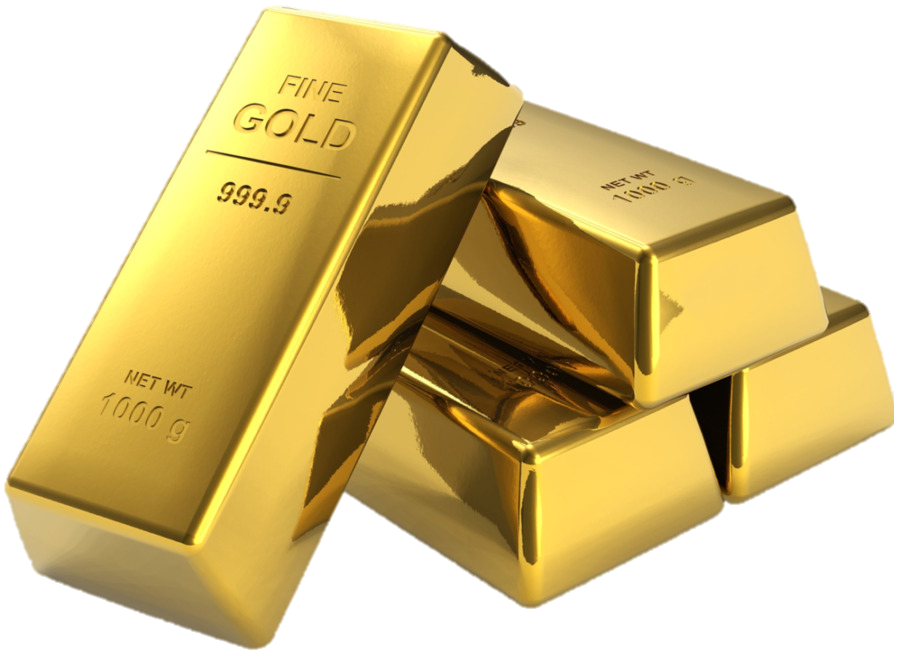 km2 hm2 (ha) dam2 m2 dm2 cm2 mm2
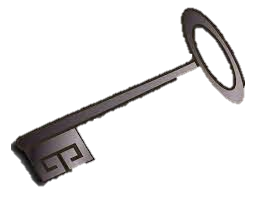 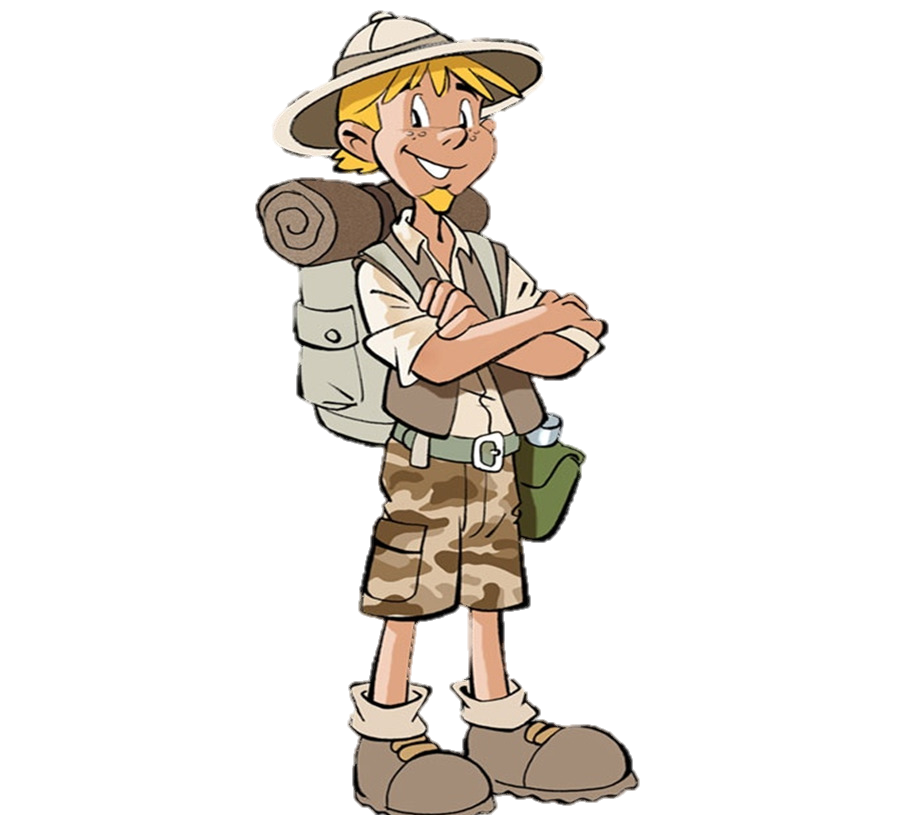 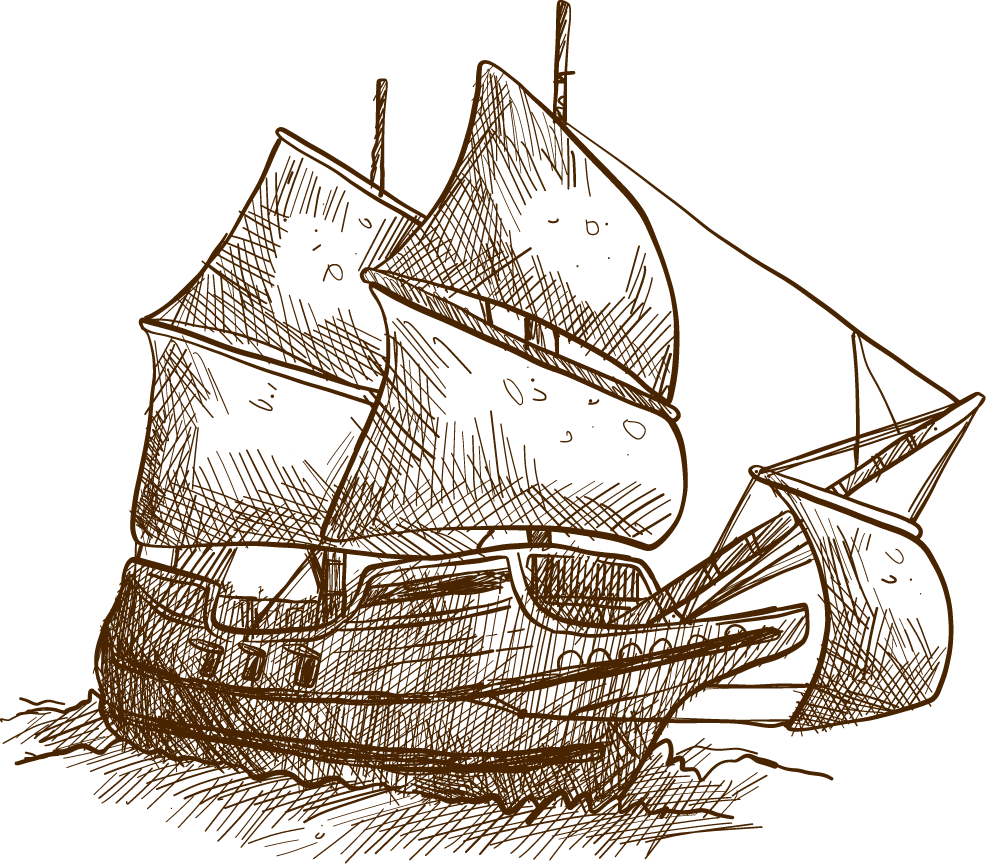 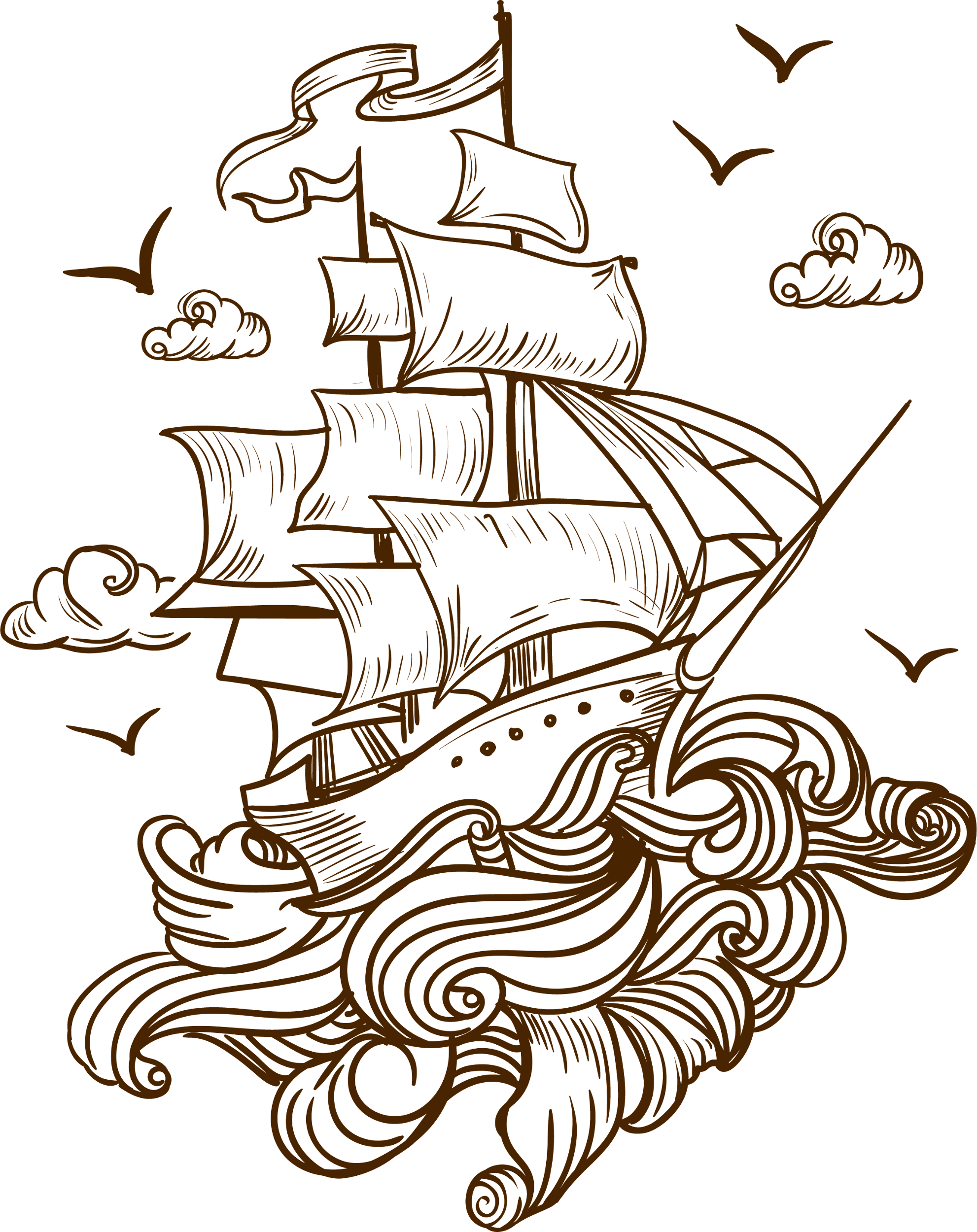 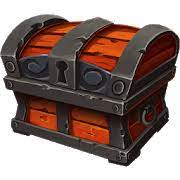 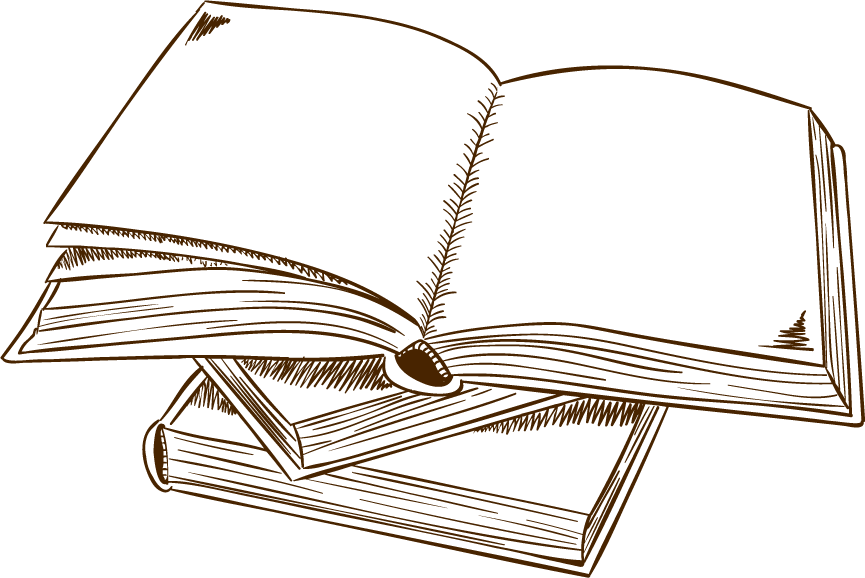 Nêu mối quan hệ giữ các đơn vị đo diện tích liền kề.
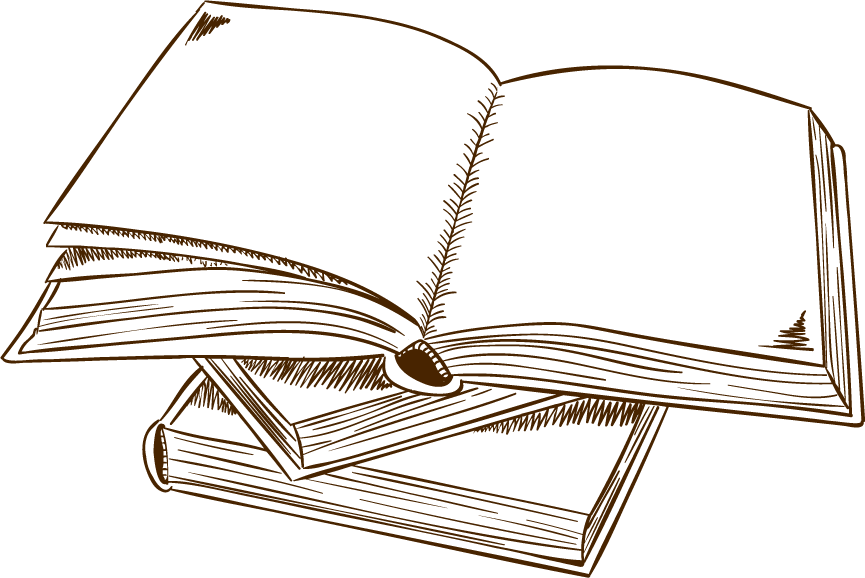 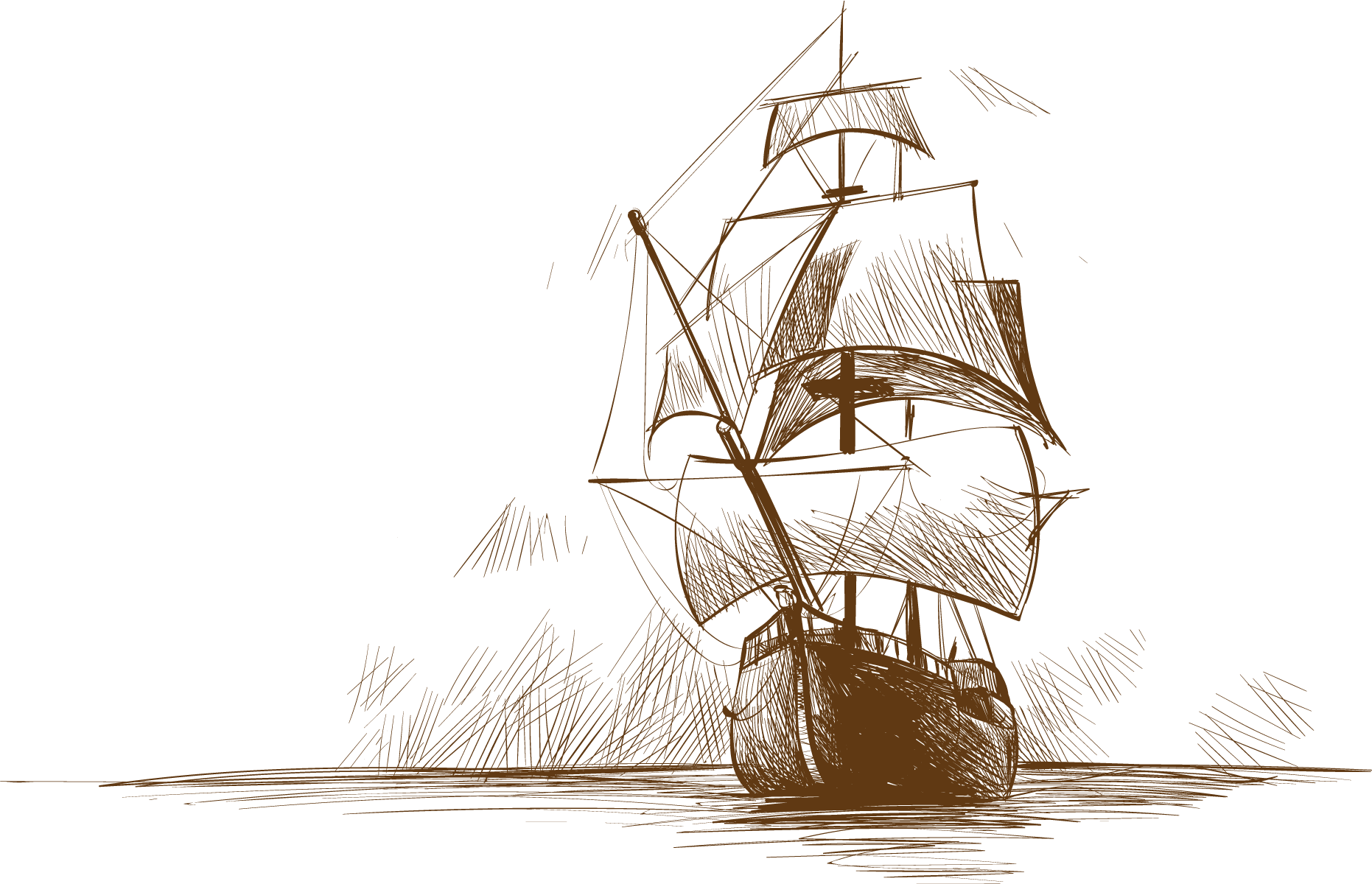 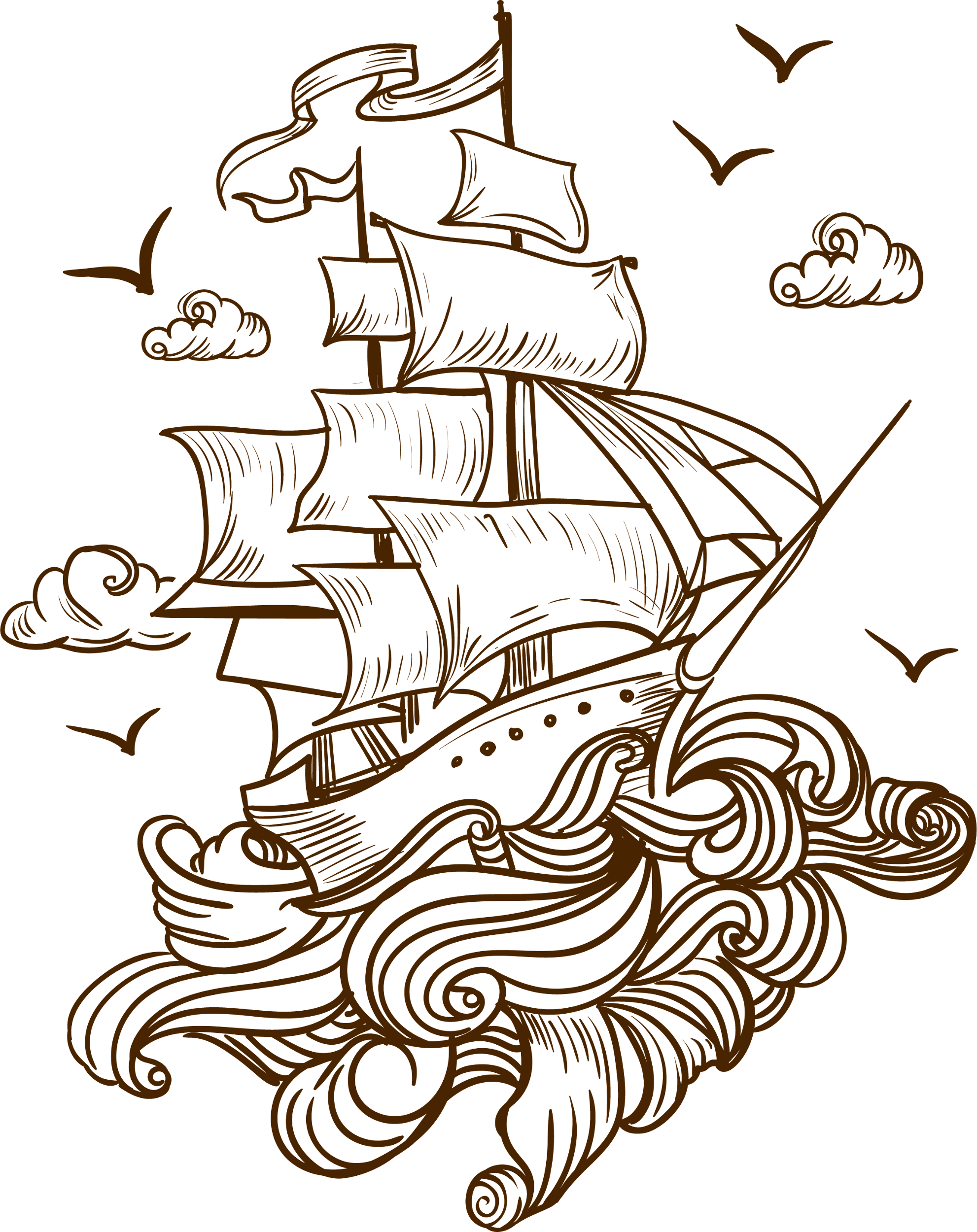 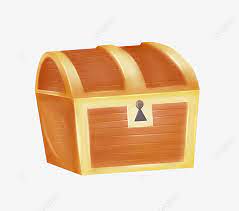 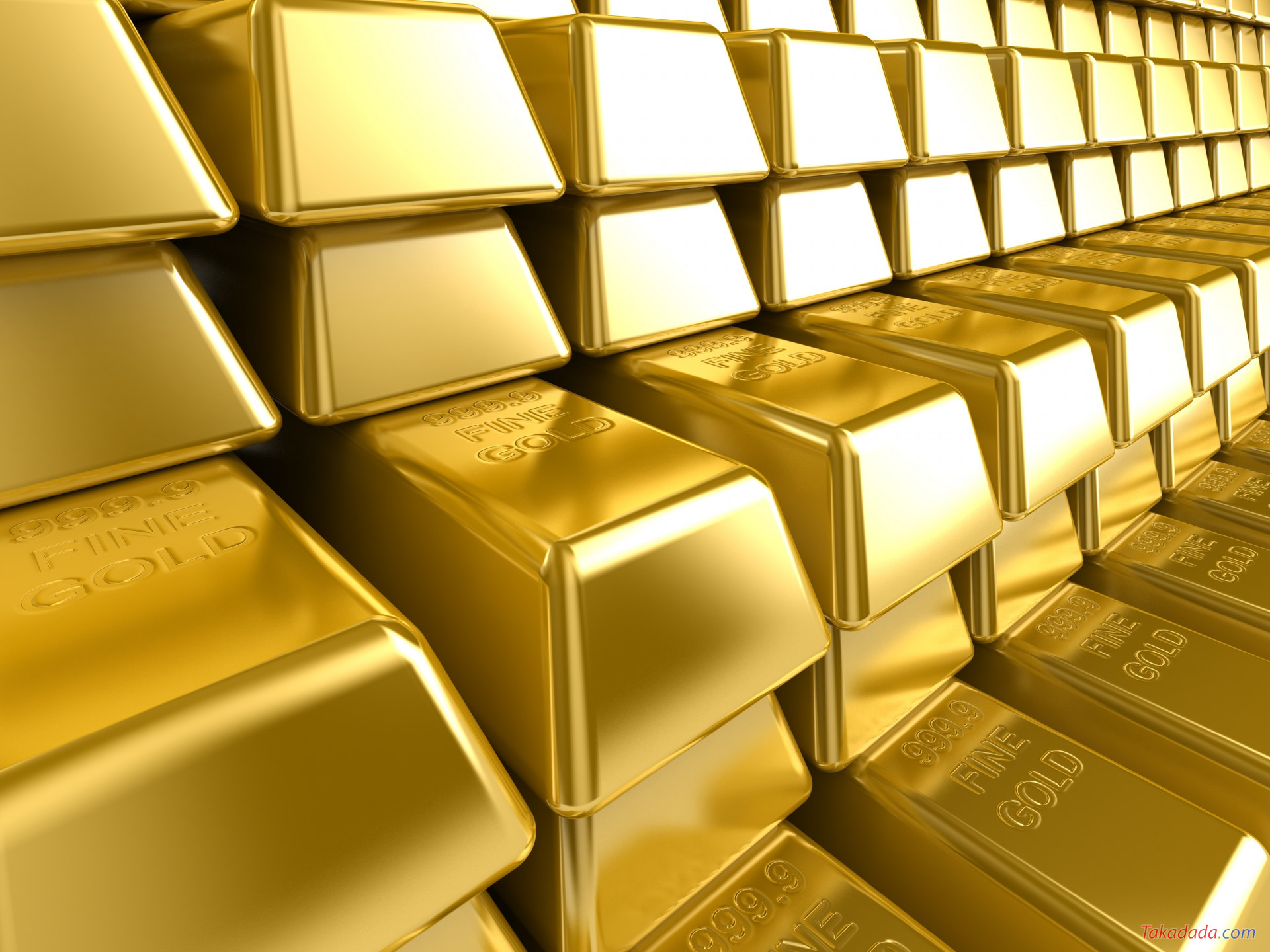 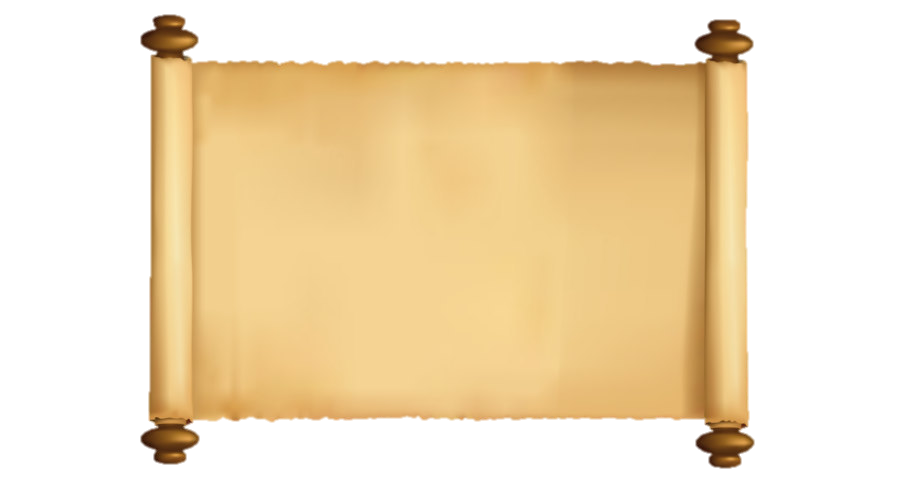 - Mỗi đơn vị đo diện tích gấp 100 lần đơn vị bé hơn tiếp liền.
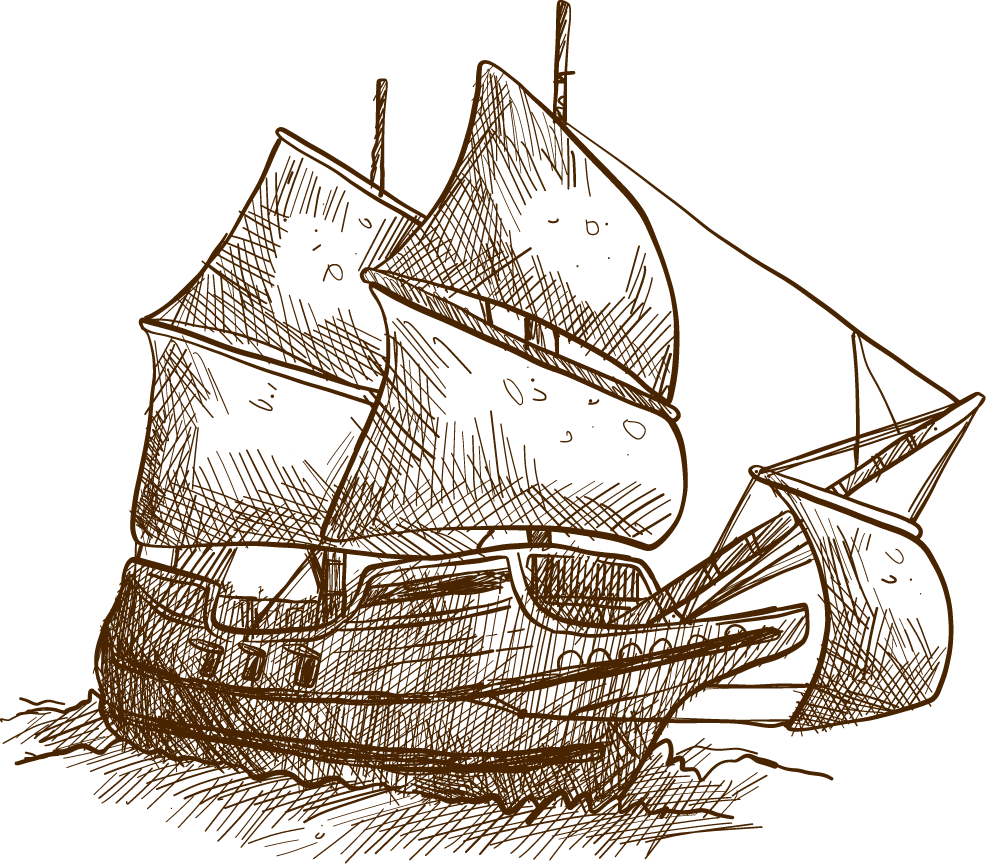 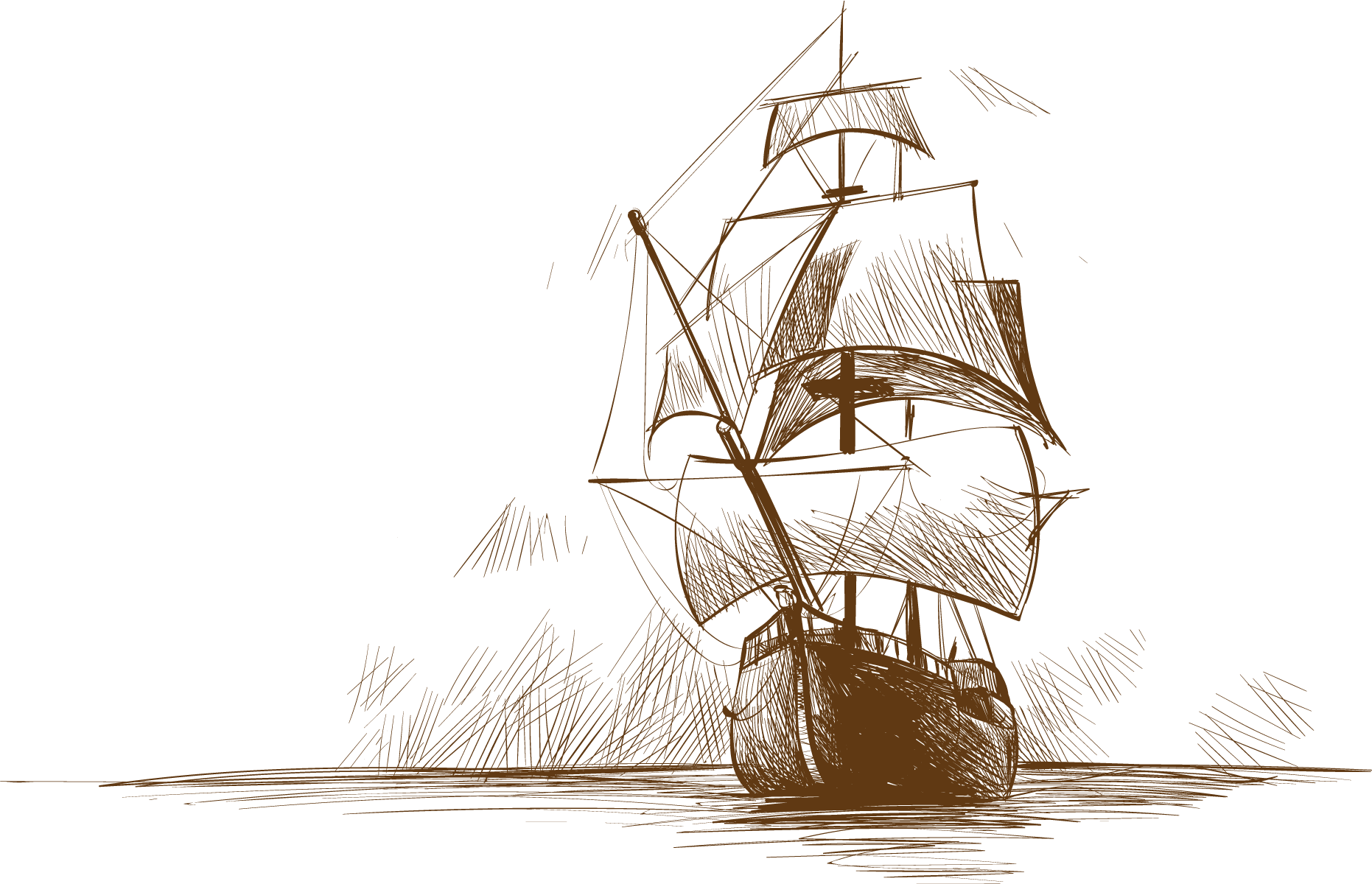 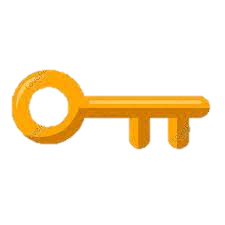 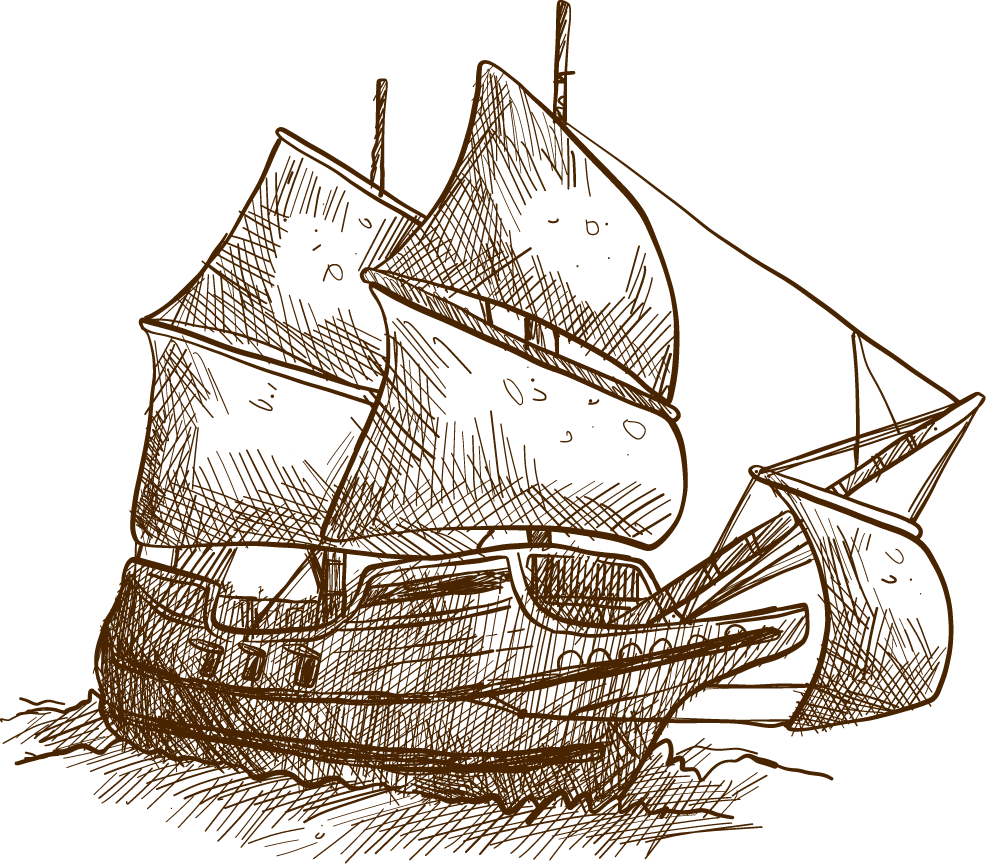 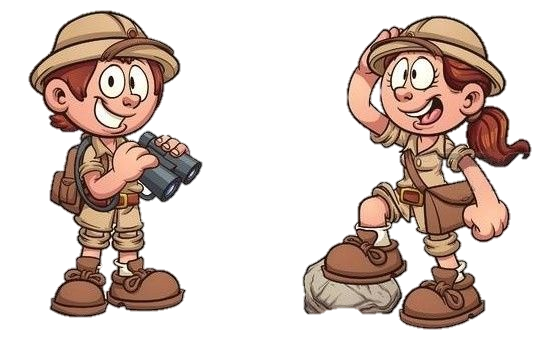 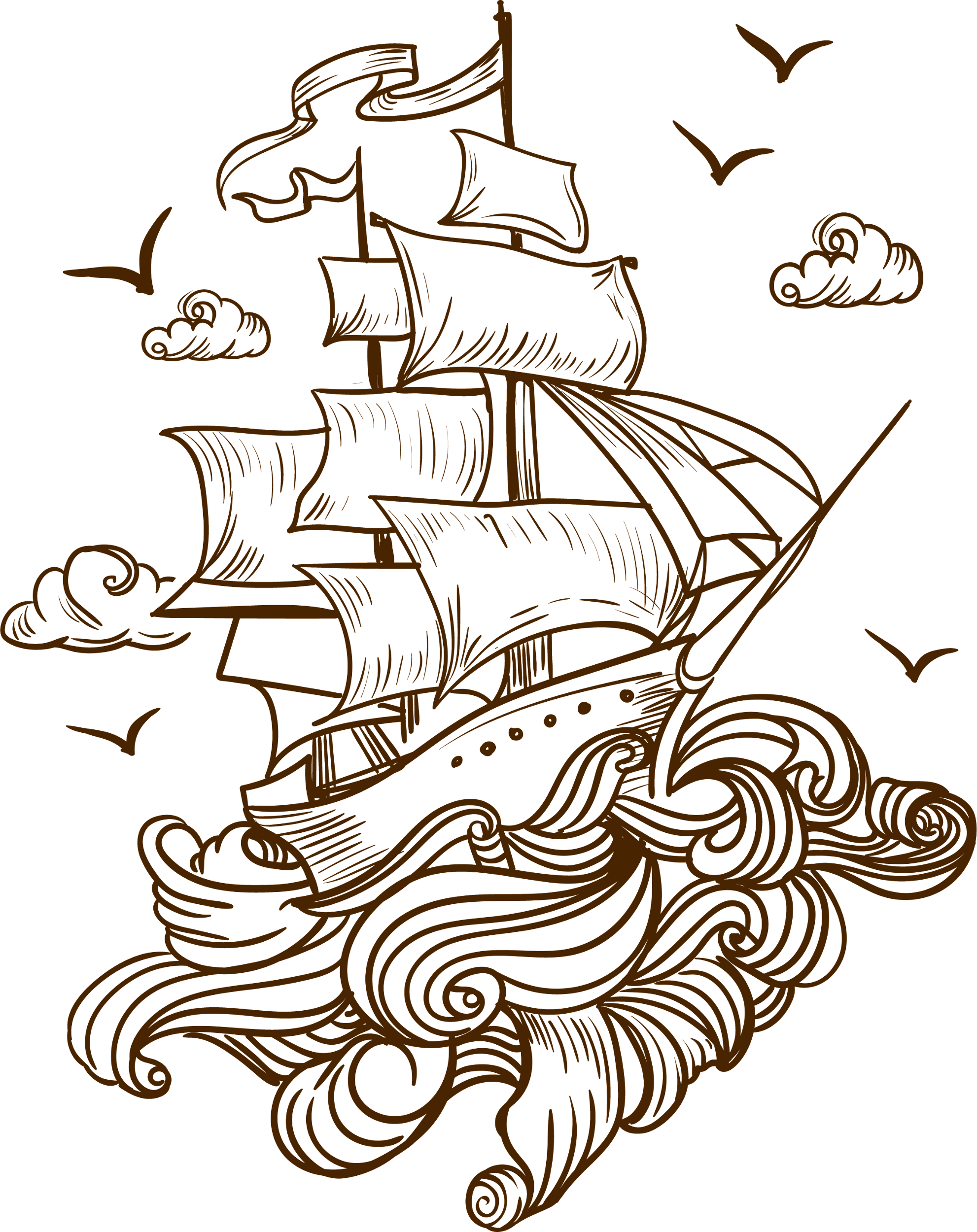 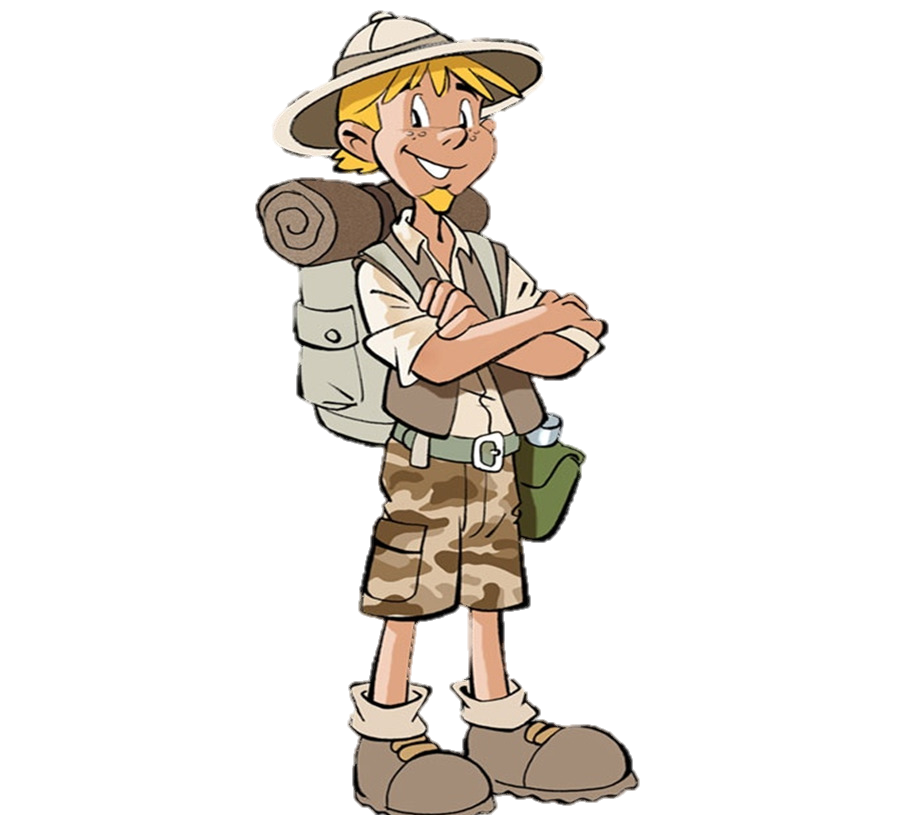 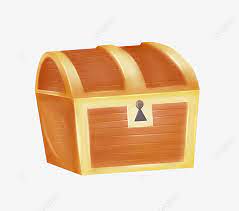 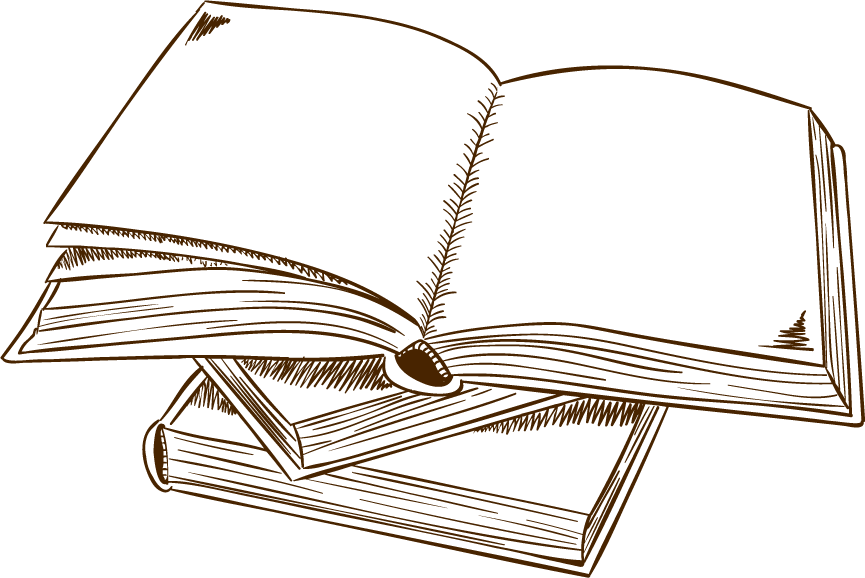 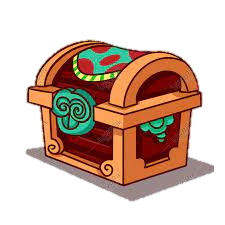 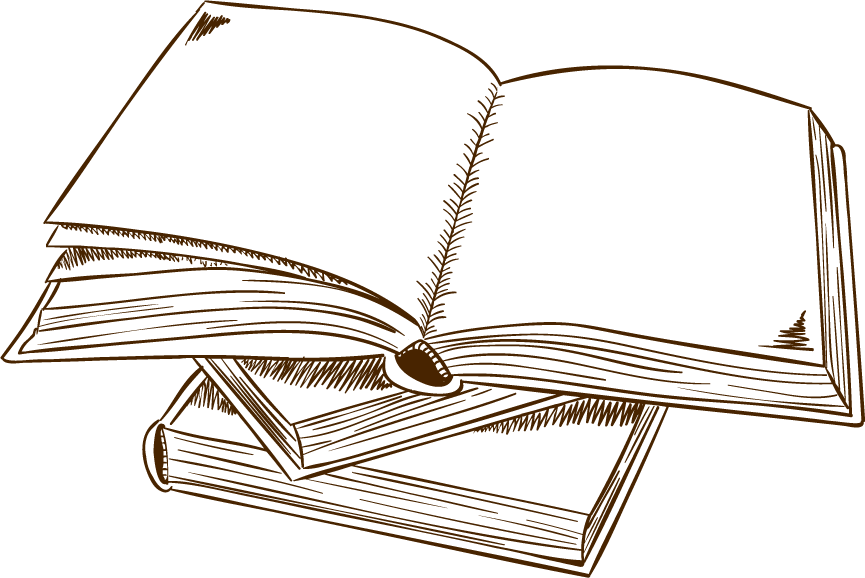 Nêu cách tính giá tiền mua gạch lát nền khi đã biết giá tiền 1m2 gạch.
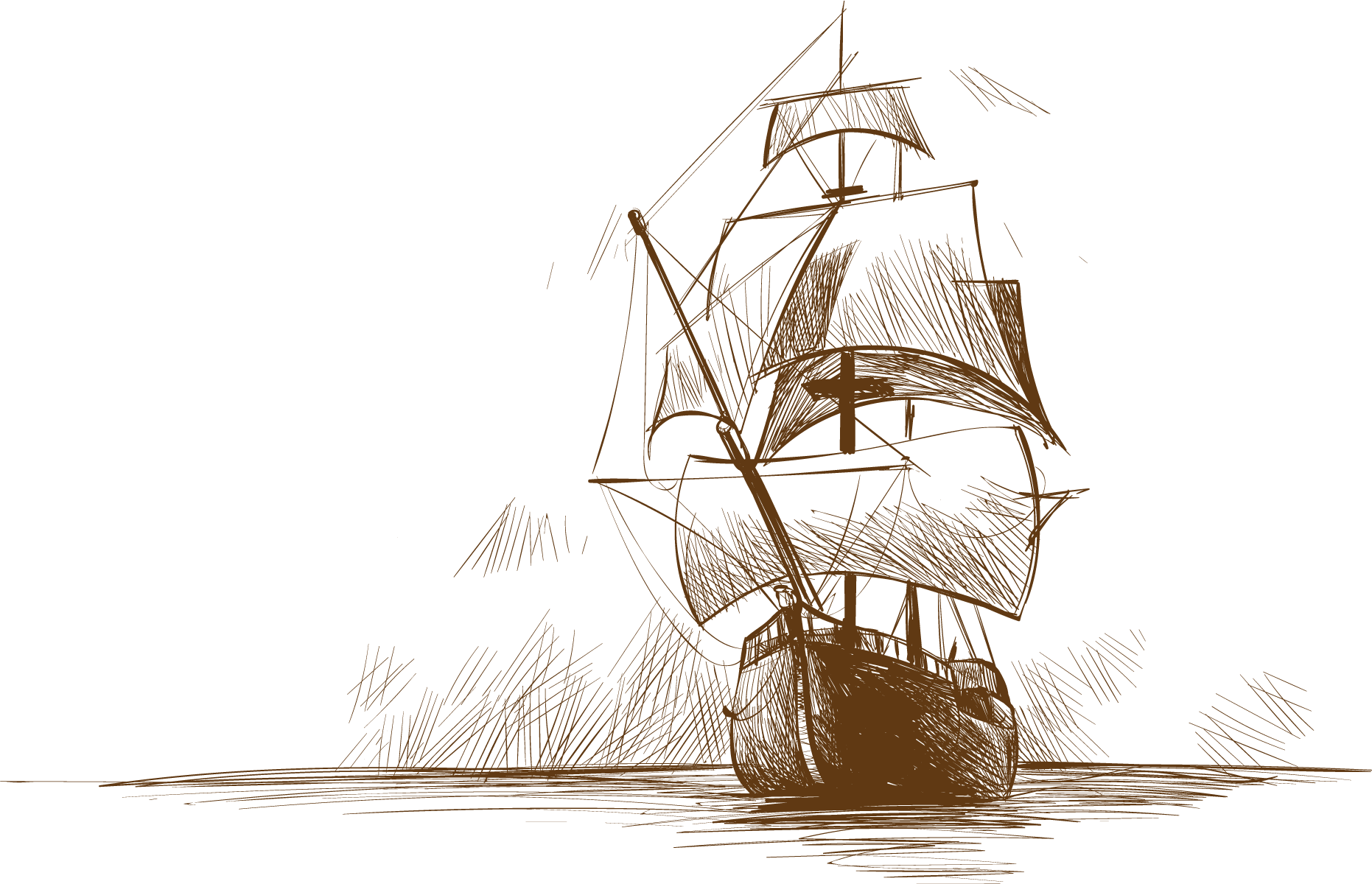 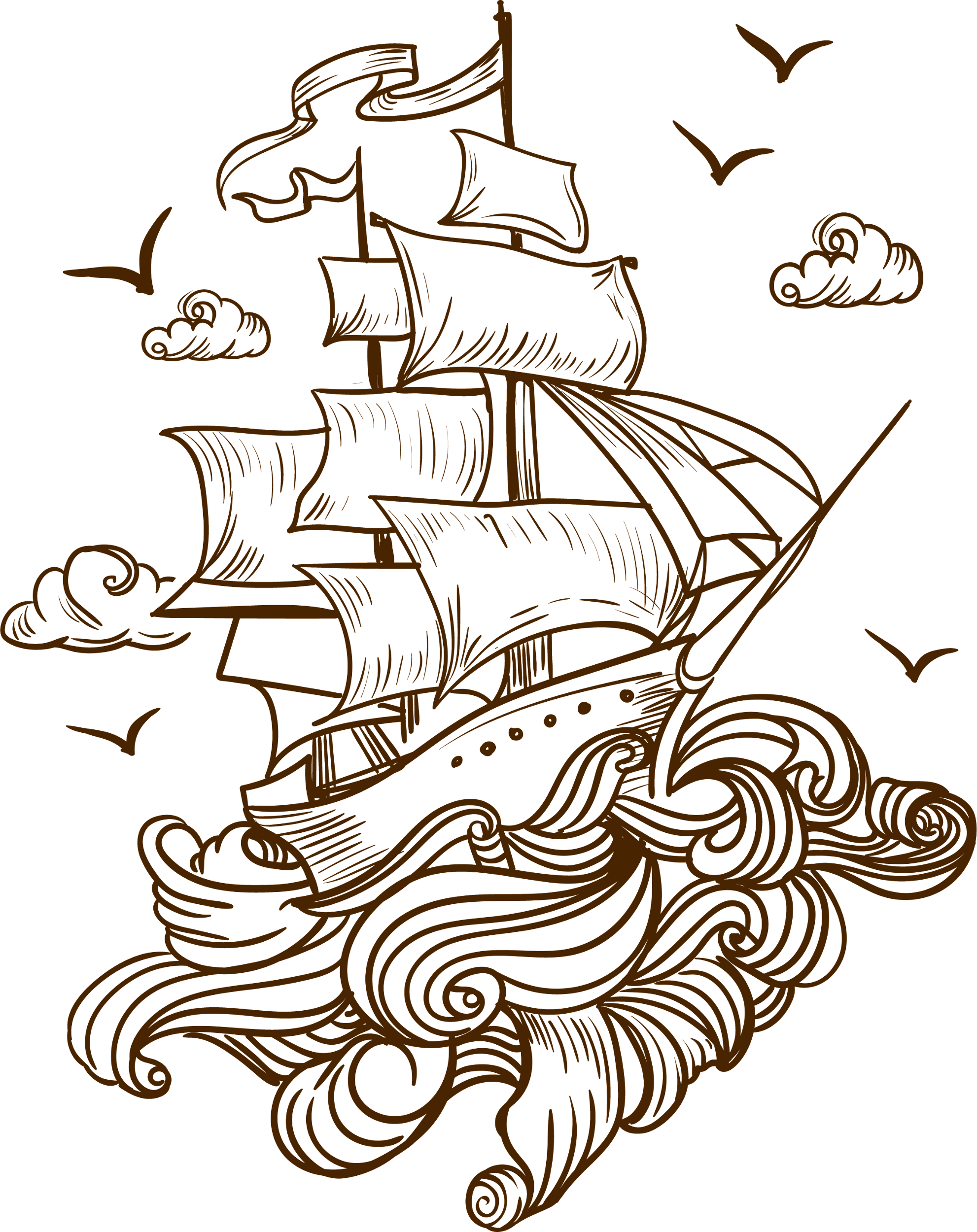 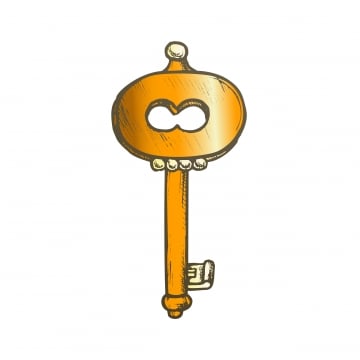 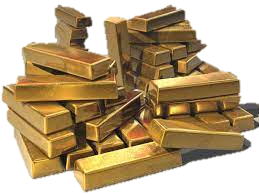 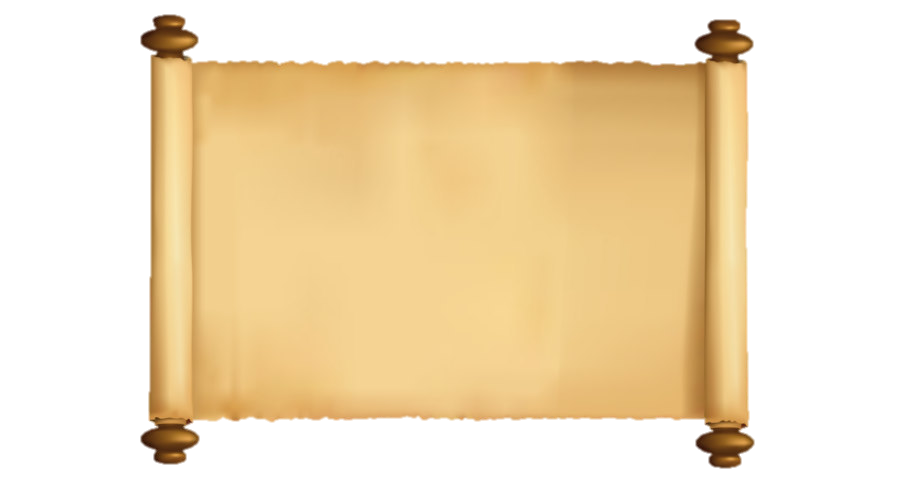 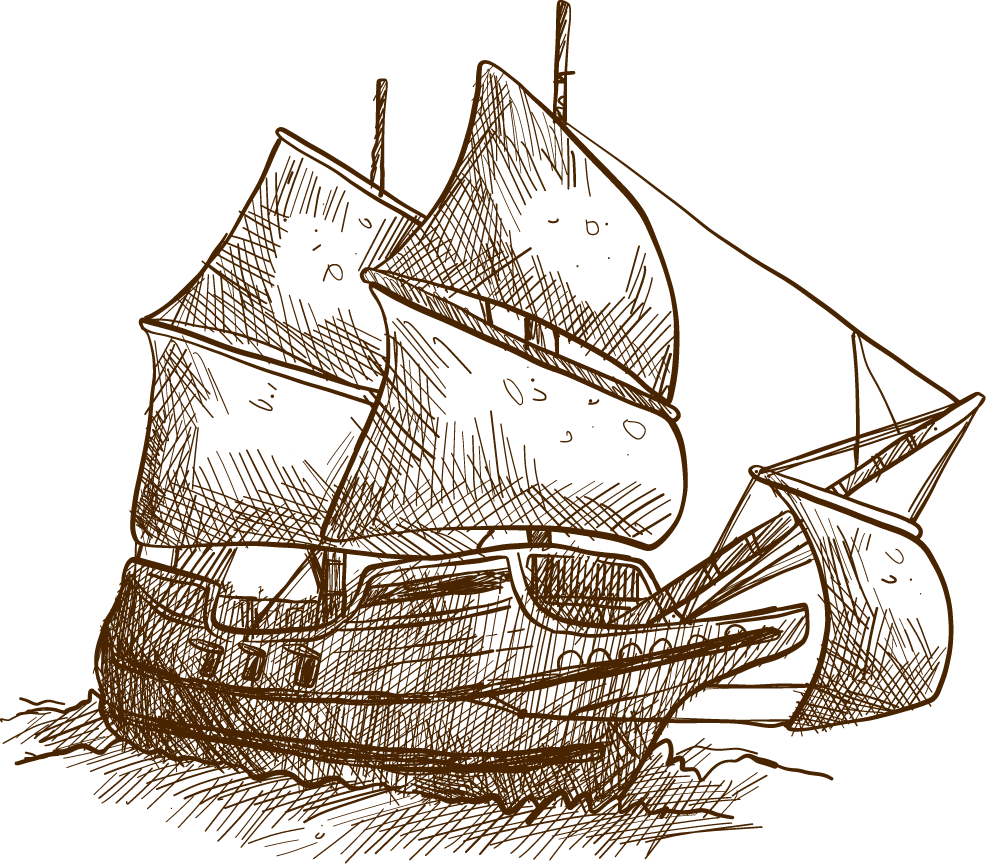 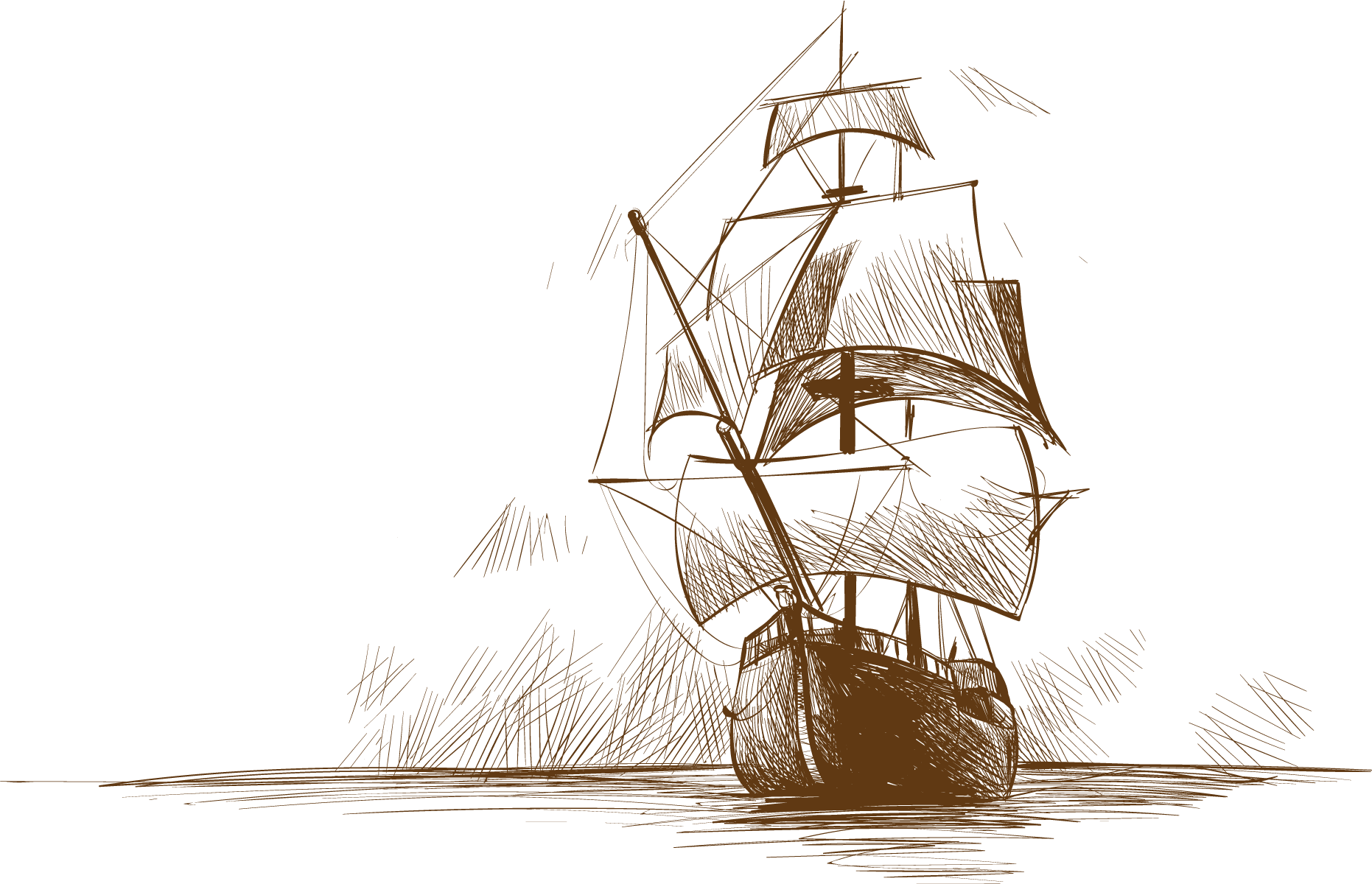 Giá tiền mua gạch = Giá tiền 1m2 x Diện tích nền
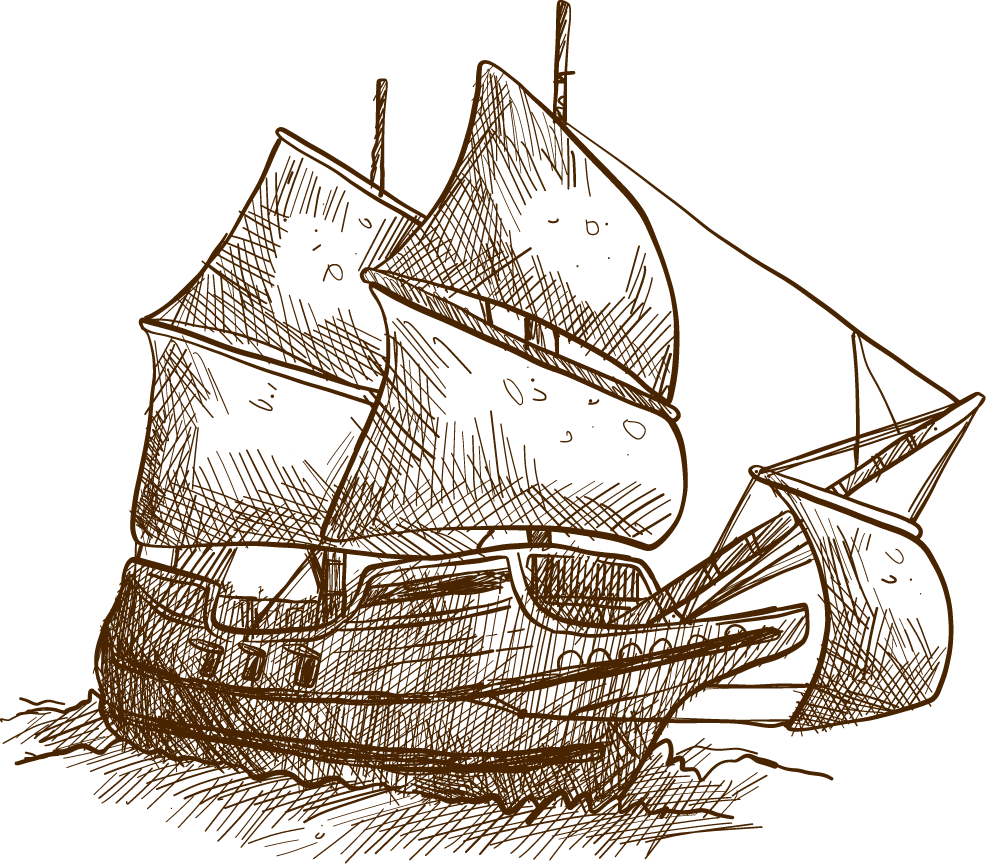 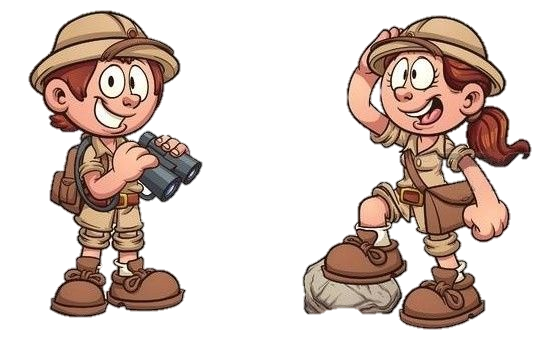 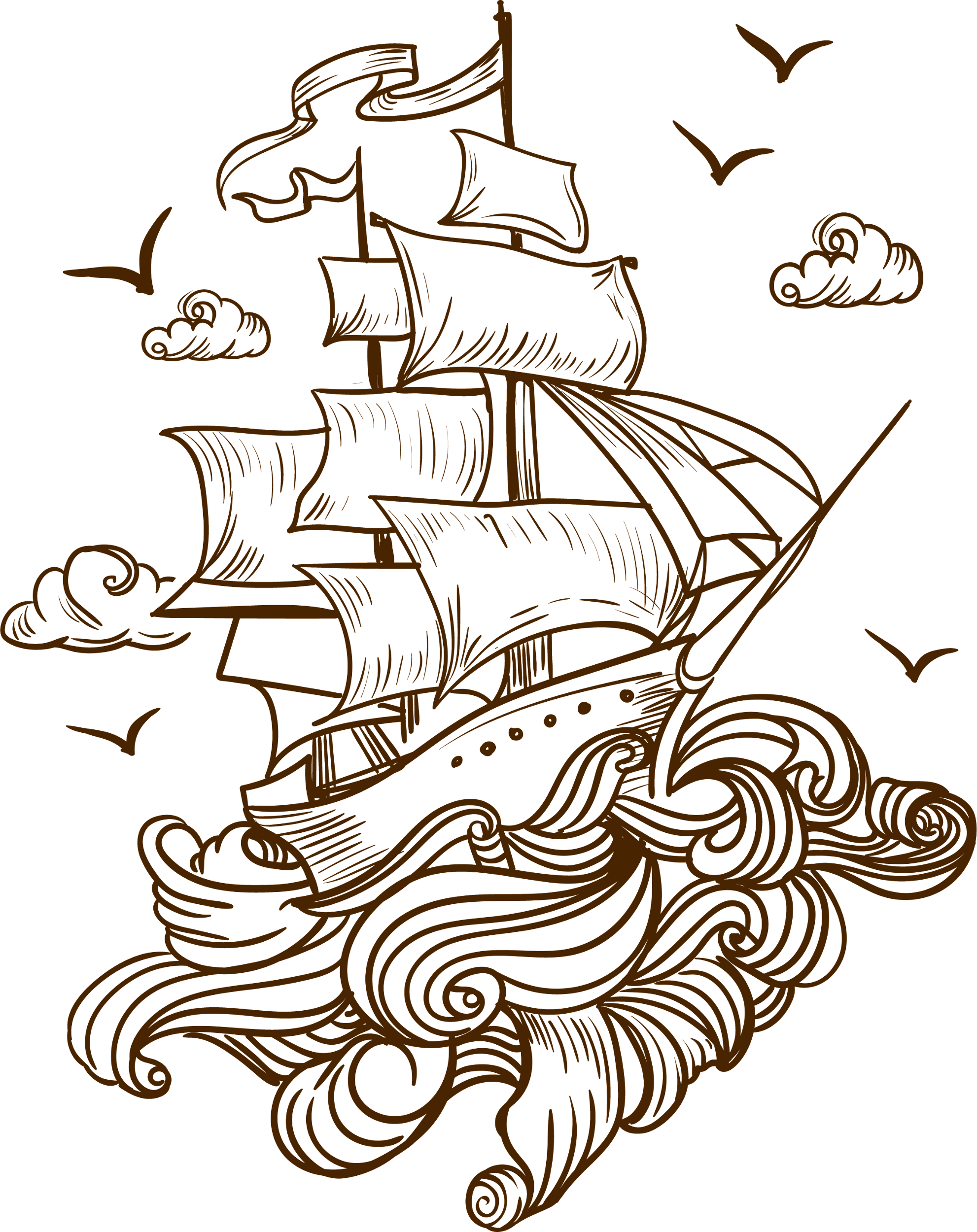 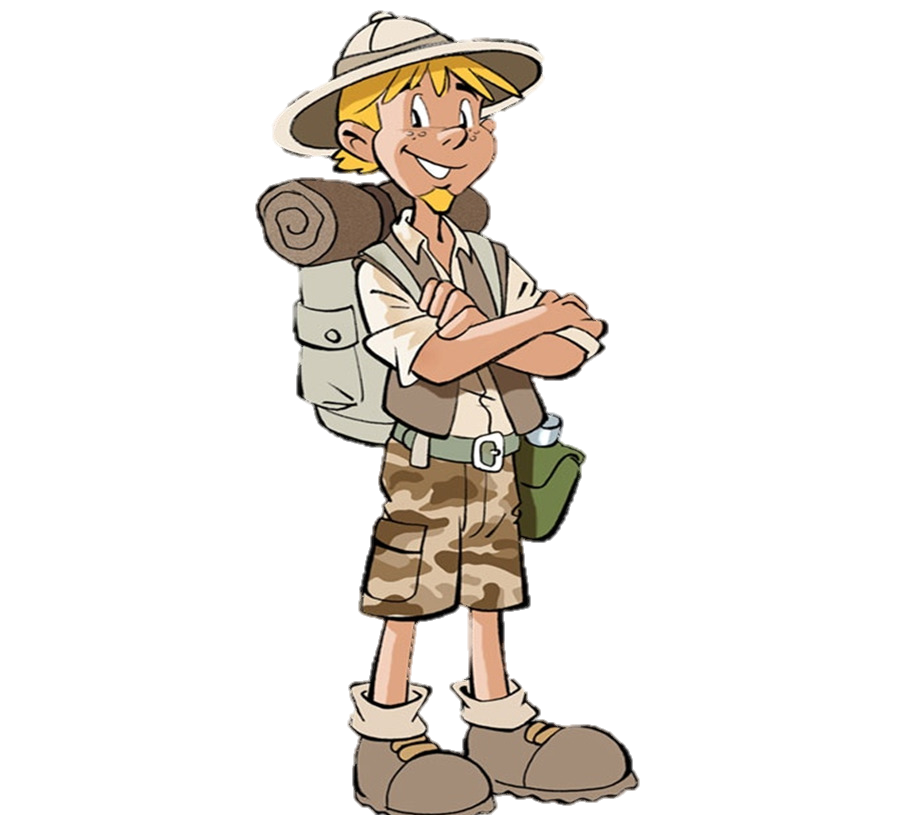 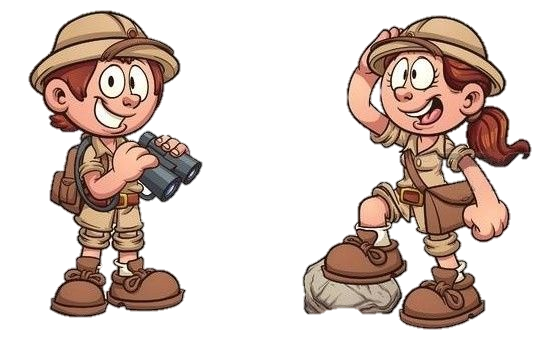 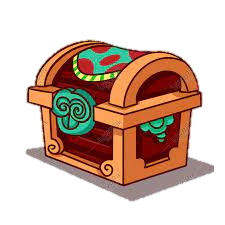 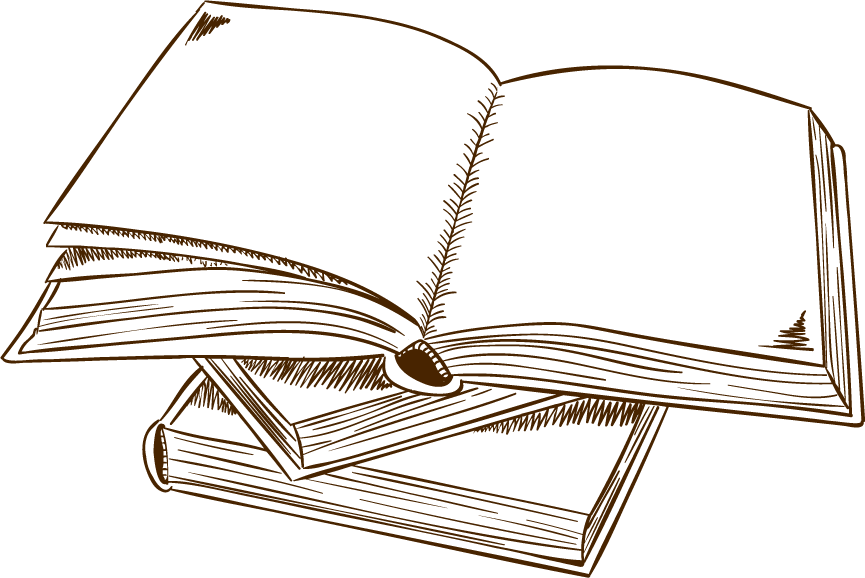 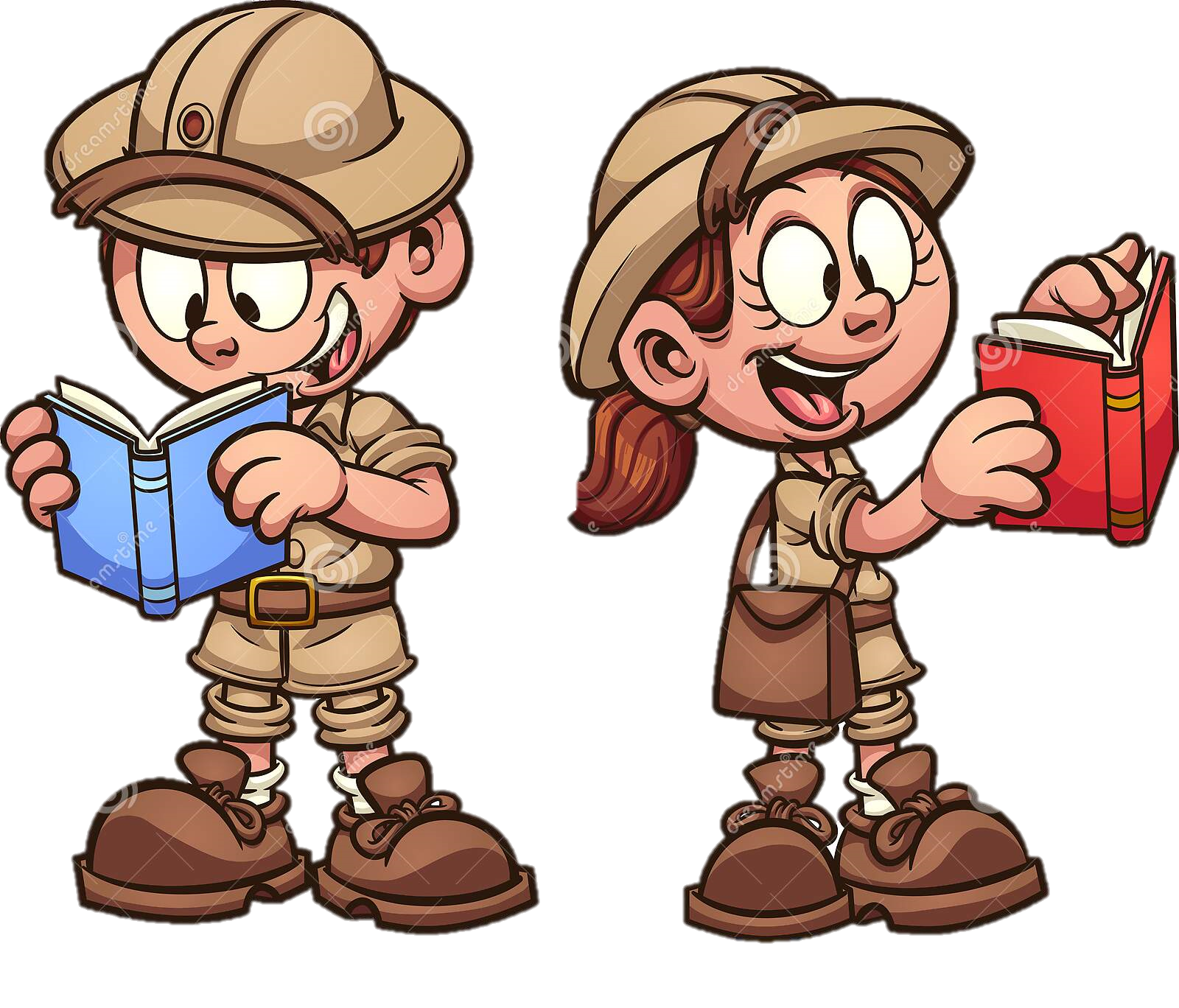 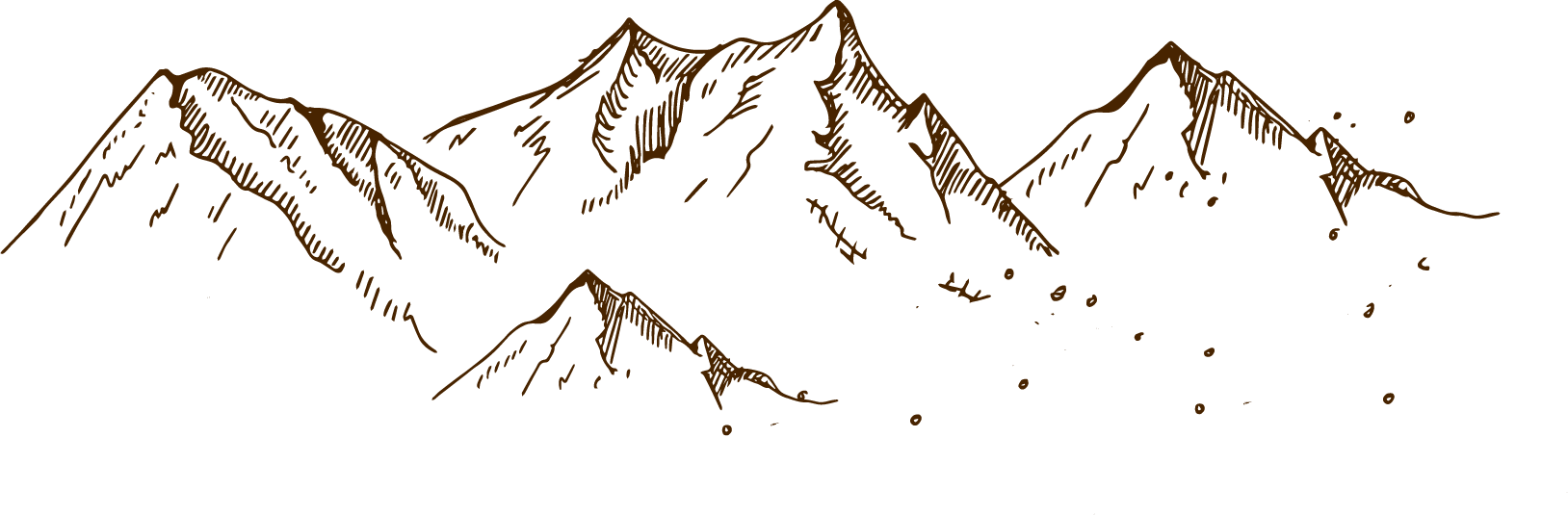 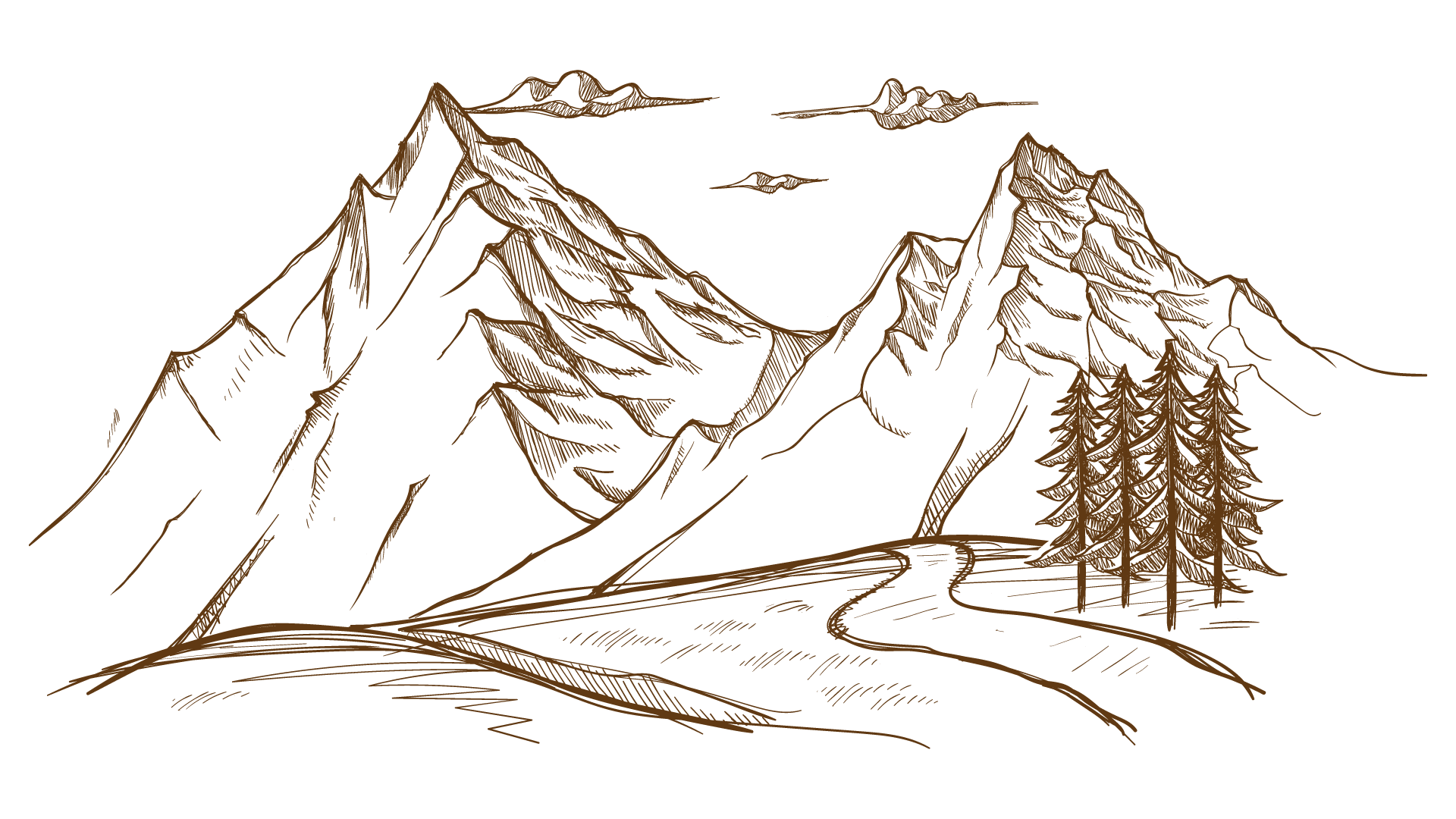 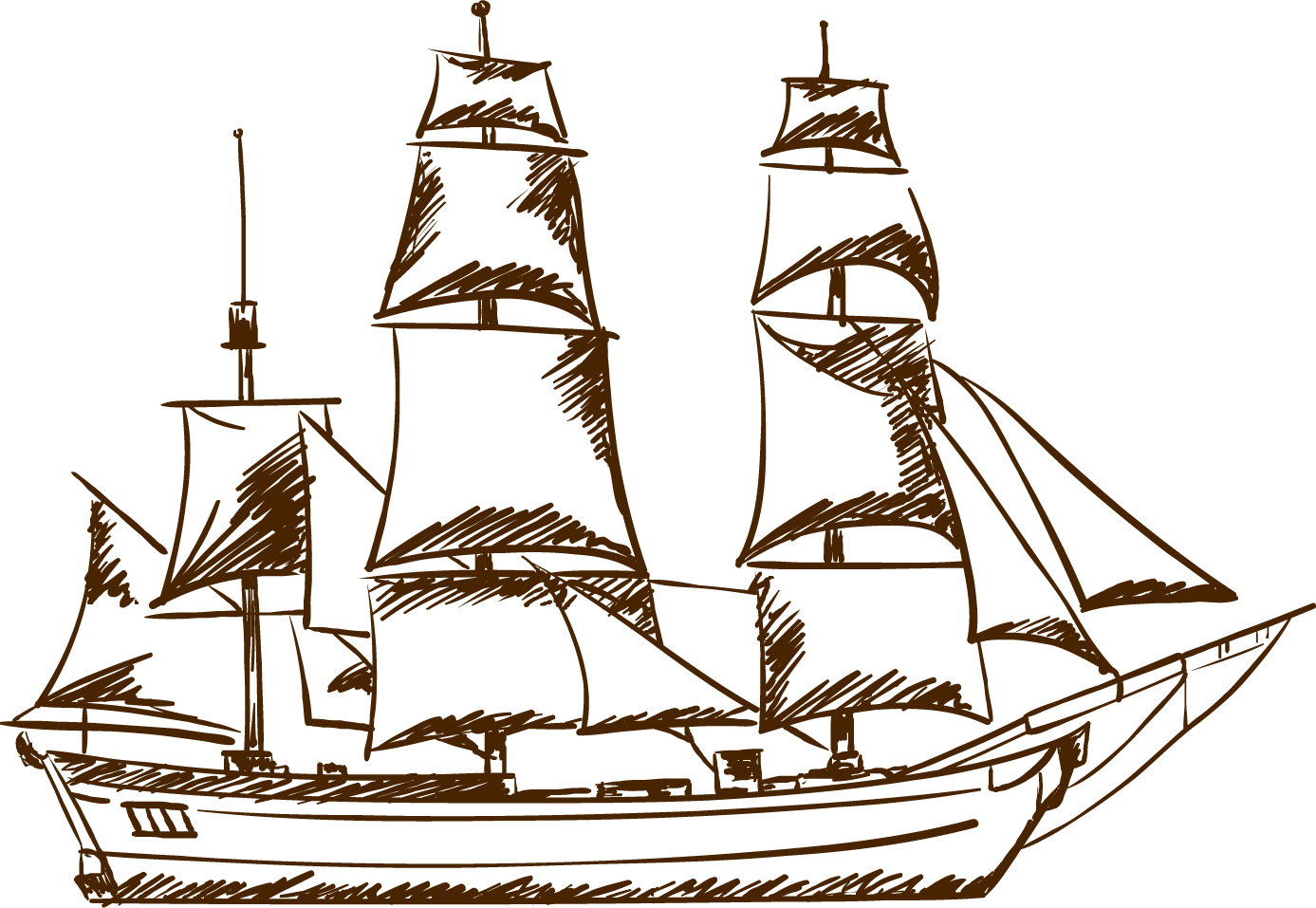 CHÚC CÁC EM 
HỌC TỐT
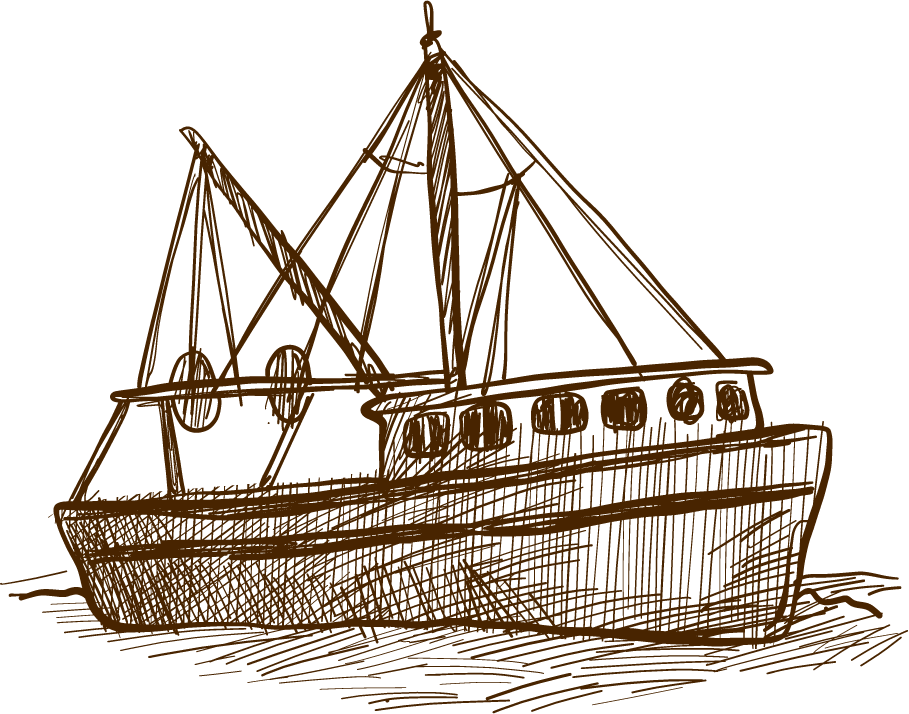 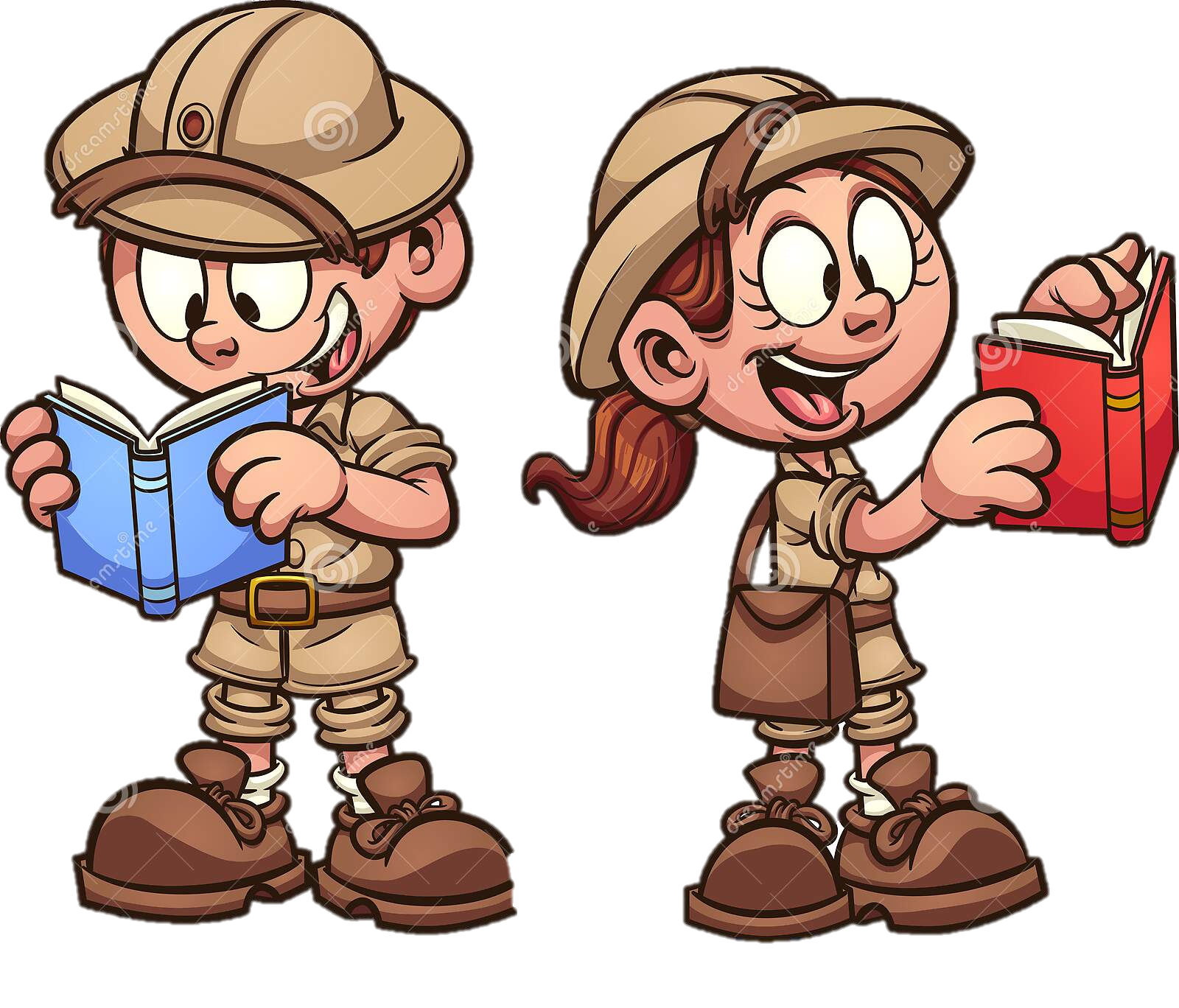 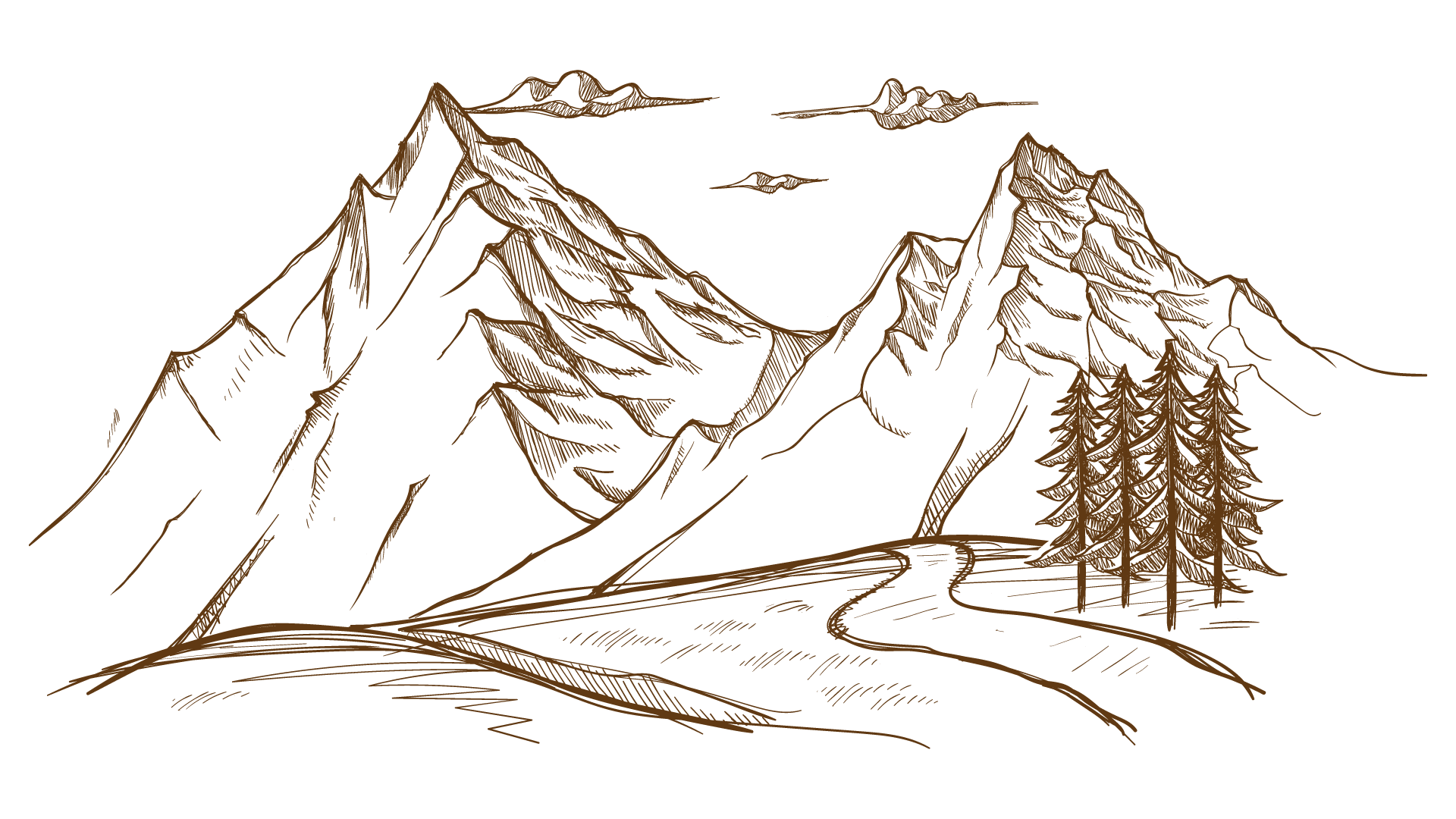 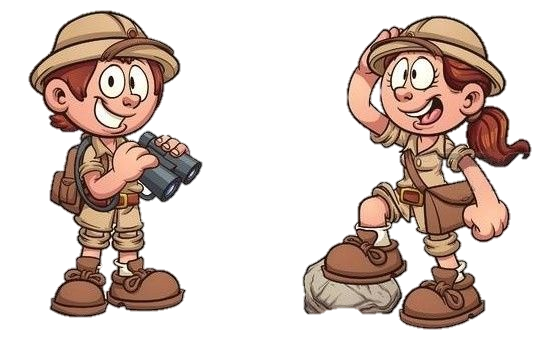